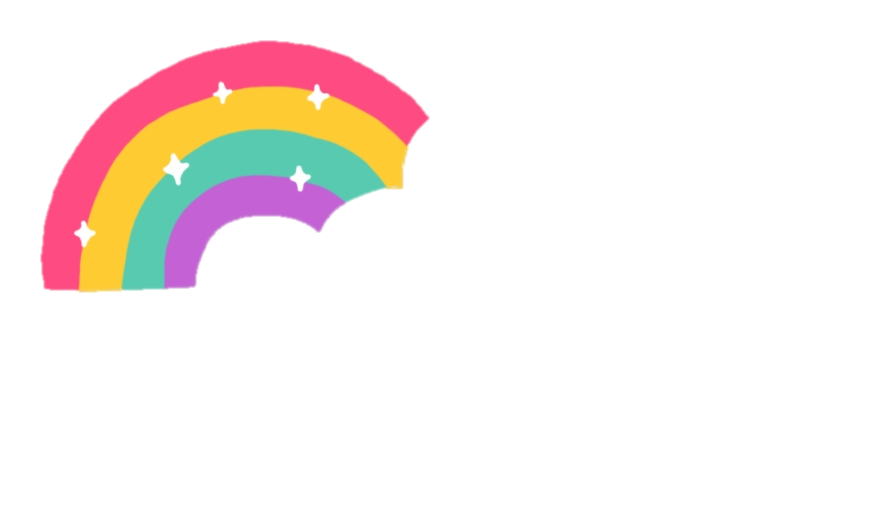 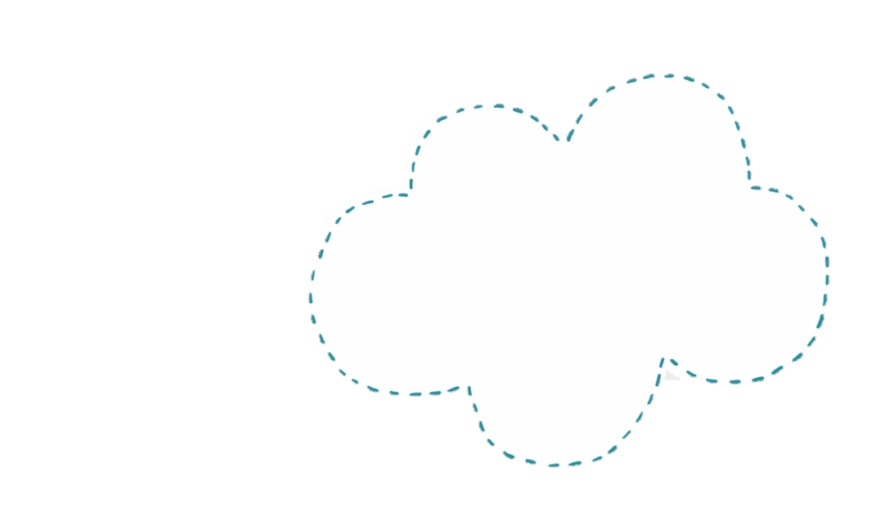 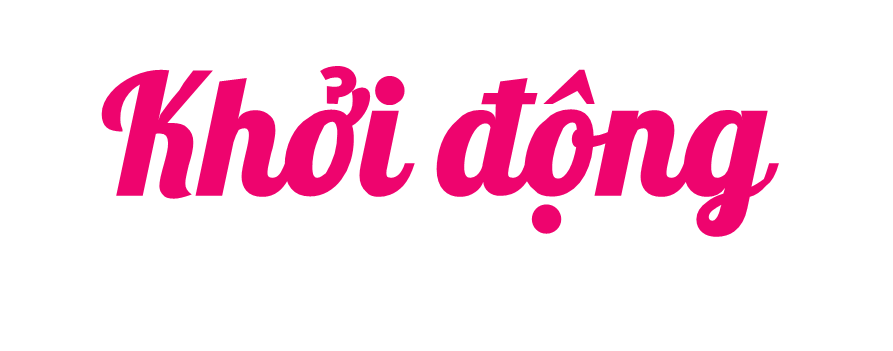 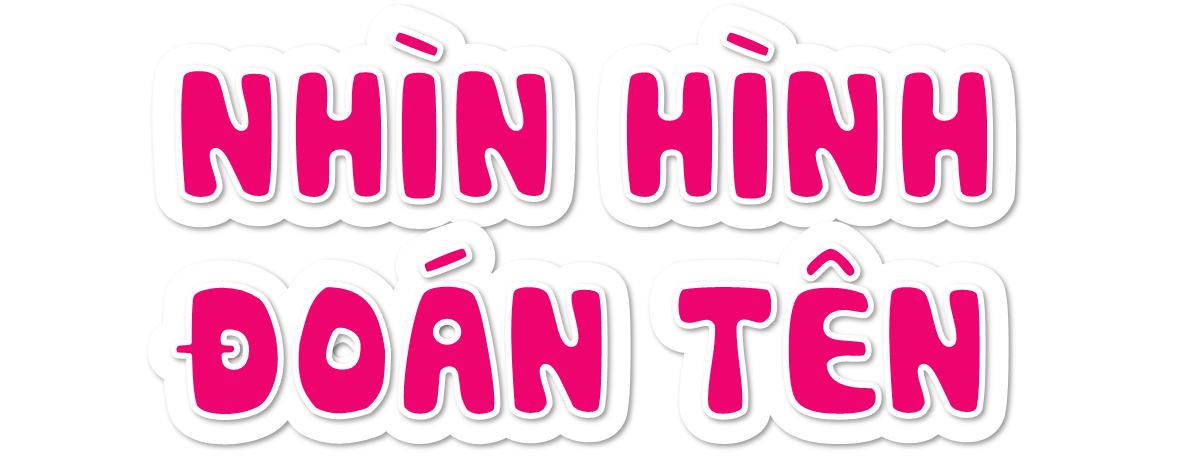 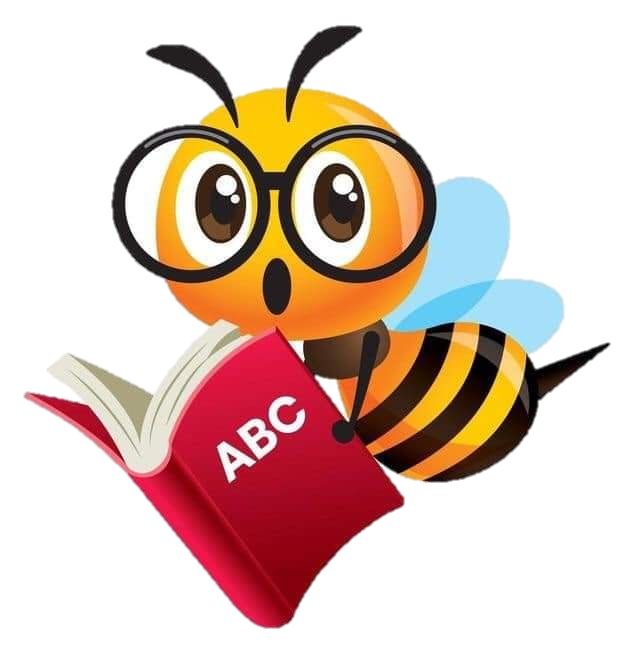 z
Cùng quan sát một số tranh ảnh về phong cảnh, di tích lịch sử, cảnh đẹp nổi tiếng,... đặt trưng của các quốc gia Đông Nam Á.
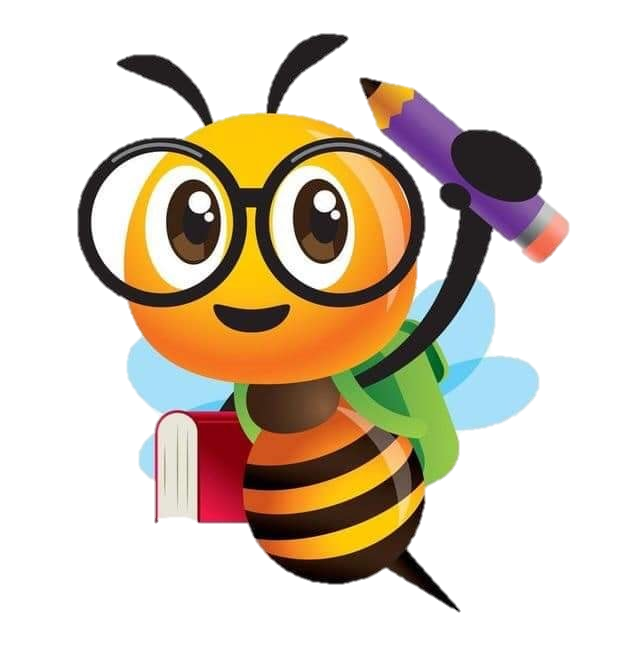 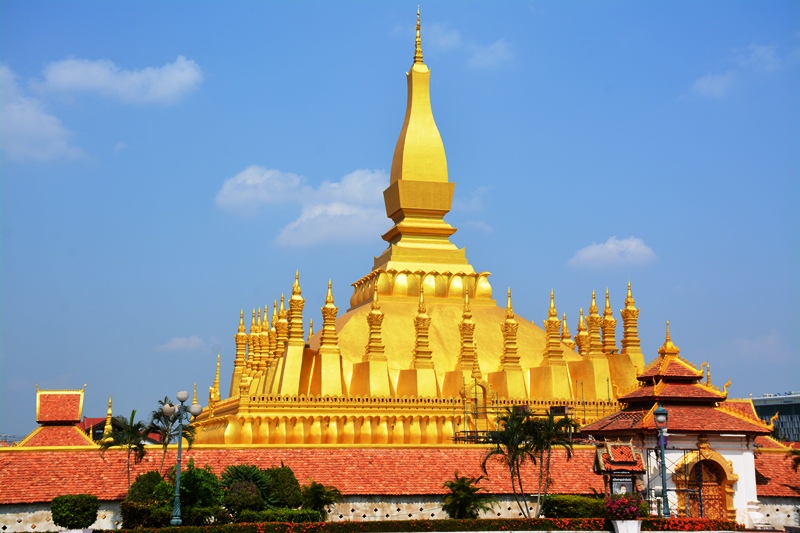 LÀO
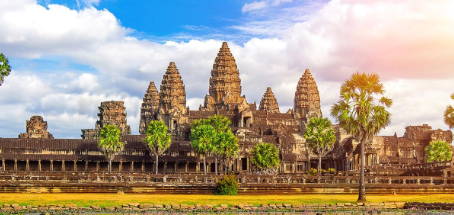 Cam-pu-chia
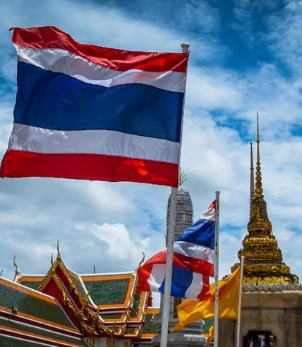 Thái Lan
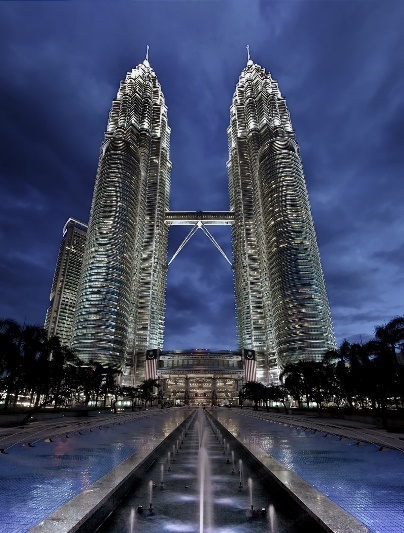 Ma-lai-xi-a
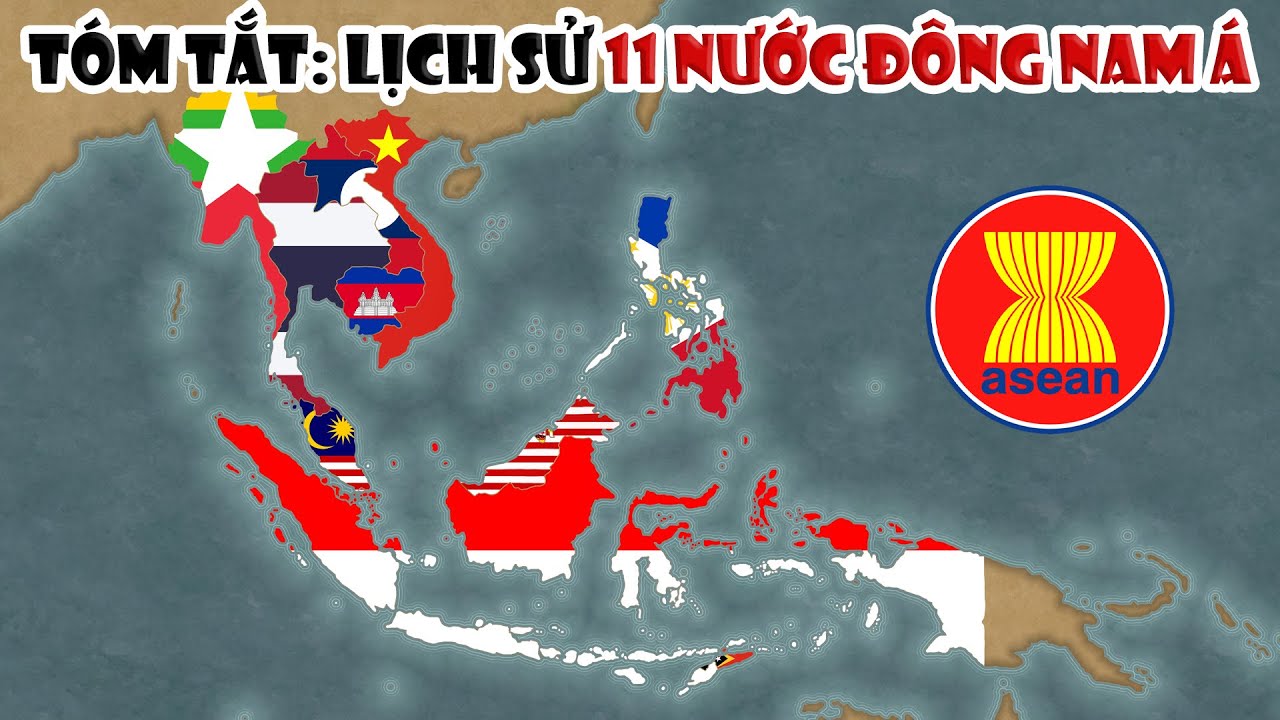 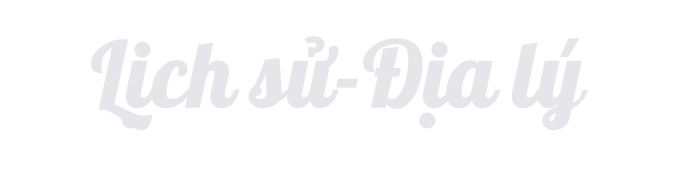 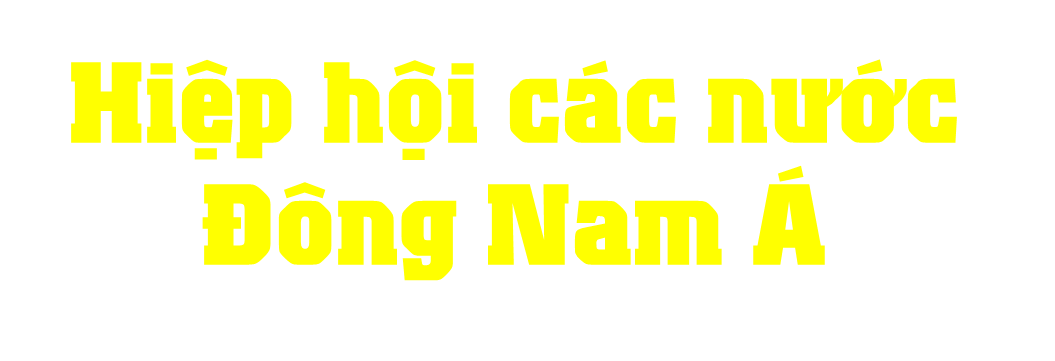 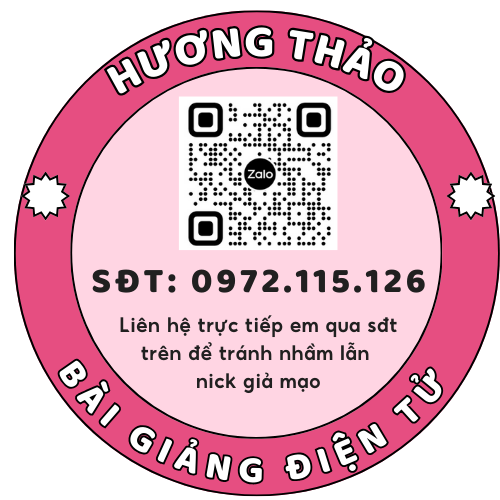 [Speaker Notes: SEA game 31 là một sự kiện văn hóa – thể thao lớn của khu vực Đông Nam Á, tổ chức thường niên 2 năm một lần. Những hình ảnh chúng tha vừa tìm hiểu là sự kiện được tổ chức tại Việt Nam vào năm 2021 và có sự tham gia của 11 nước Đông Nam Á. Vậy Đông Nam Á ở đâu và gồm những nước nào? Chúng ta cùng tìm hiểu trong bài học hôm nay]
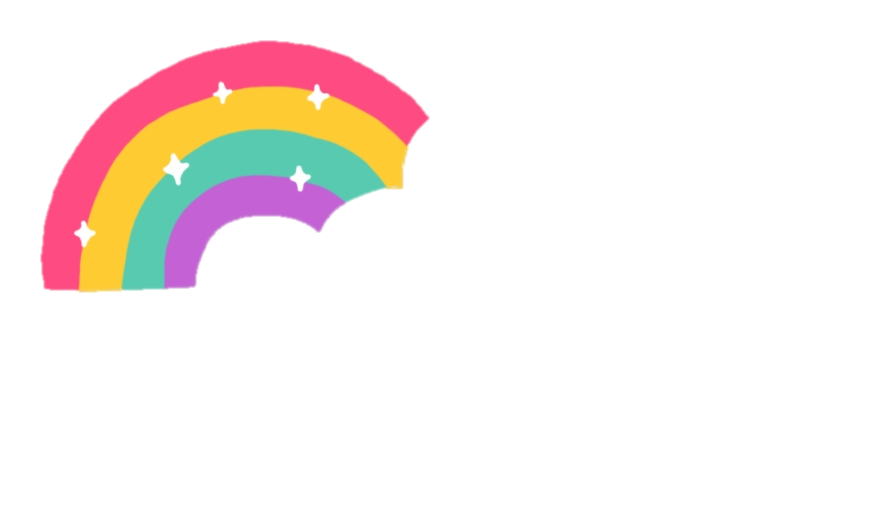 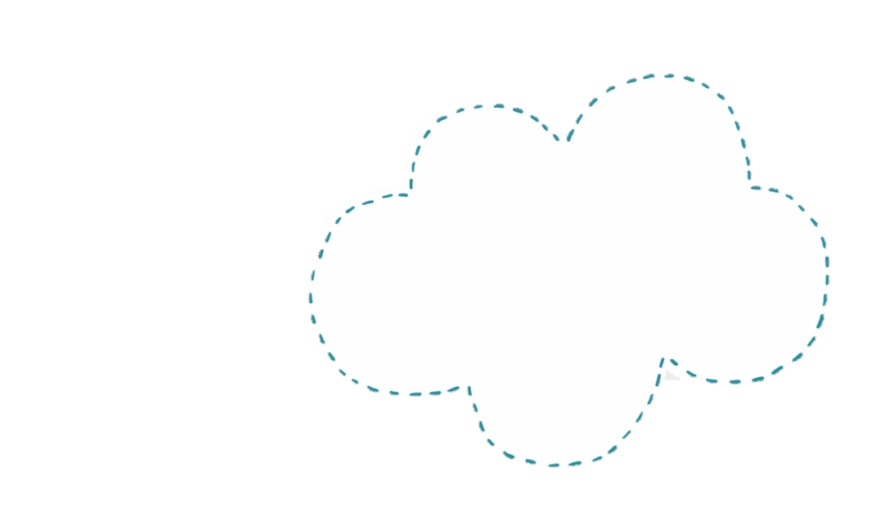 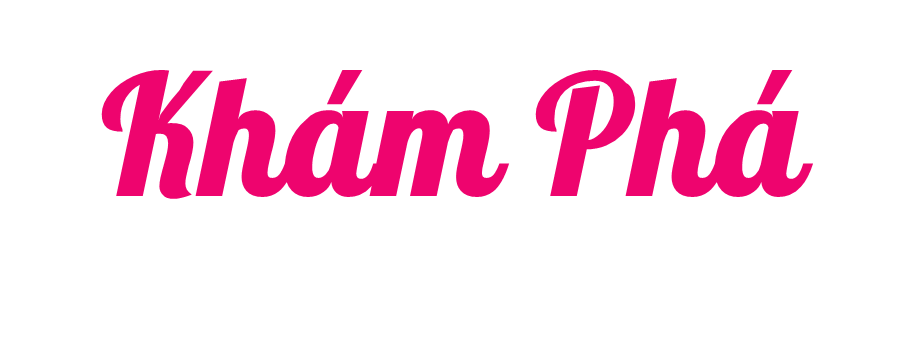 1
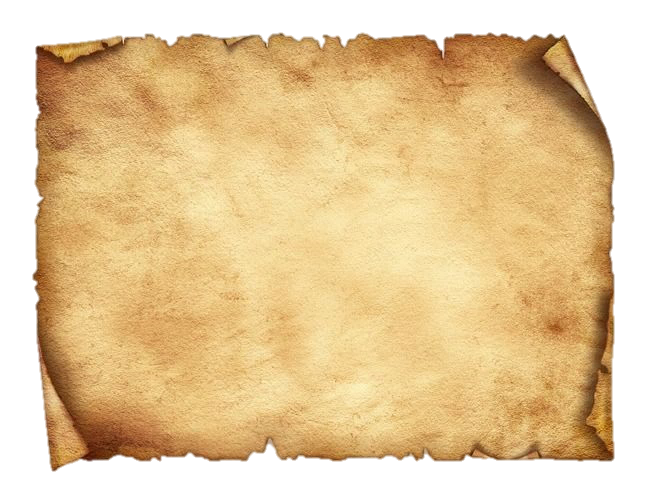 Sự ra đời của ASEAN
Đọc thông tin, em hãy:
- Nêu sự ra đời của ASEAN.
- Kể tên các quốc gia gia nhập ASEAN từ năm 1967 cho đến nay.
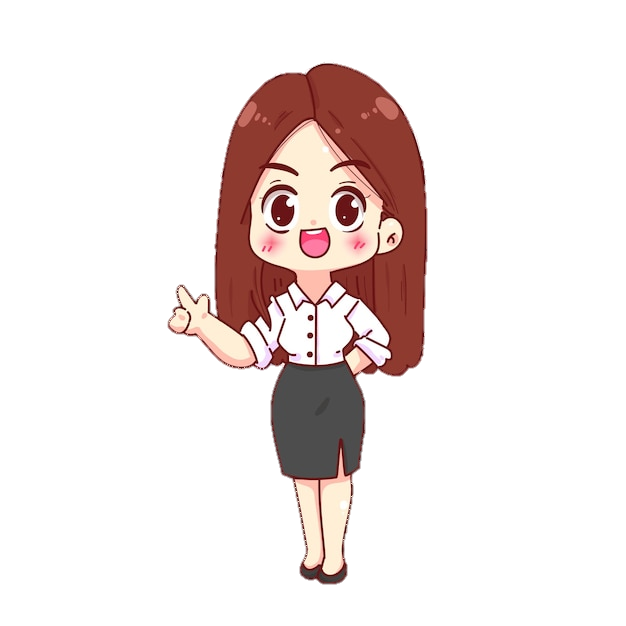 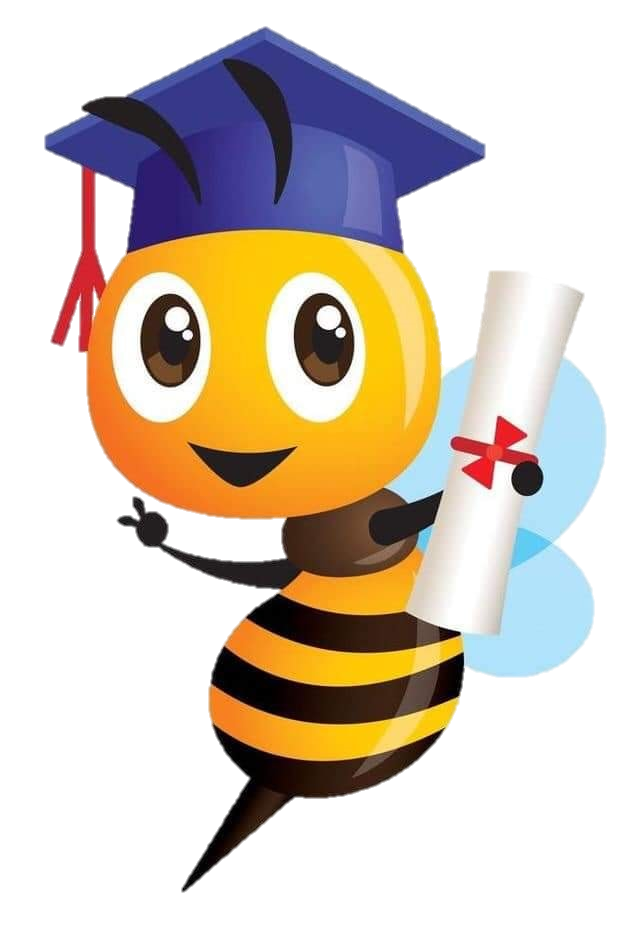 Ngày 8-8-1967, tại Băng Cốc (Thái Lan), 5 nước: Thái Lan, Xin-ga-po, Phi-líp-pin, Ma-lai-xi-a, In-đô-nê-xi-a đã kí tuyên bố thành lập “Hiệp hội các nước Đông Nam Á”, viết tắt là ASEAN.
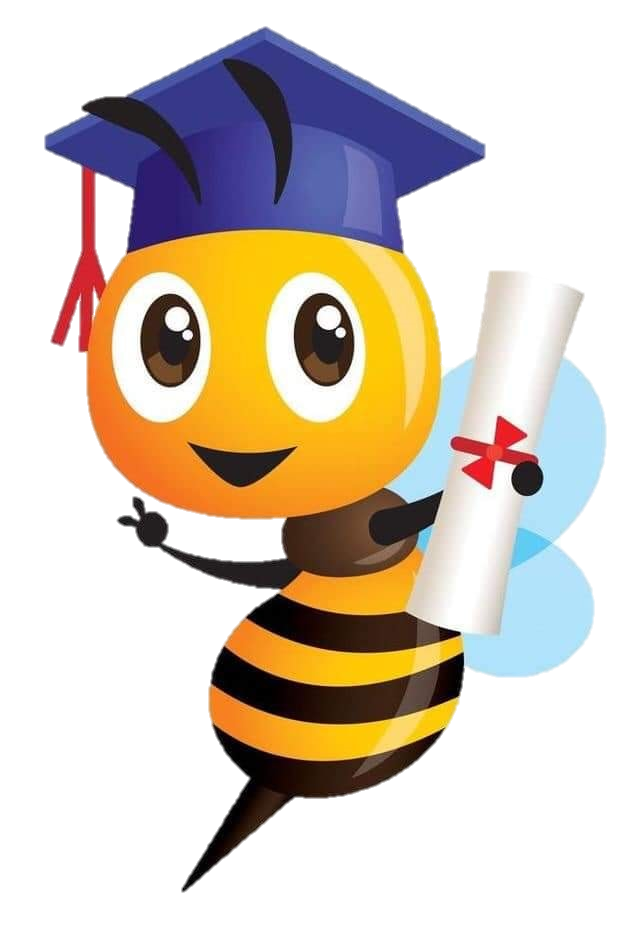 Mục tiêu chung của ASEAN là đoàn kết và hợp tác để giữ hòa bình, an ninh, ổn định khu vực và cùng nhau phát triển kinh tế xã hội.
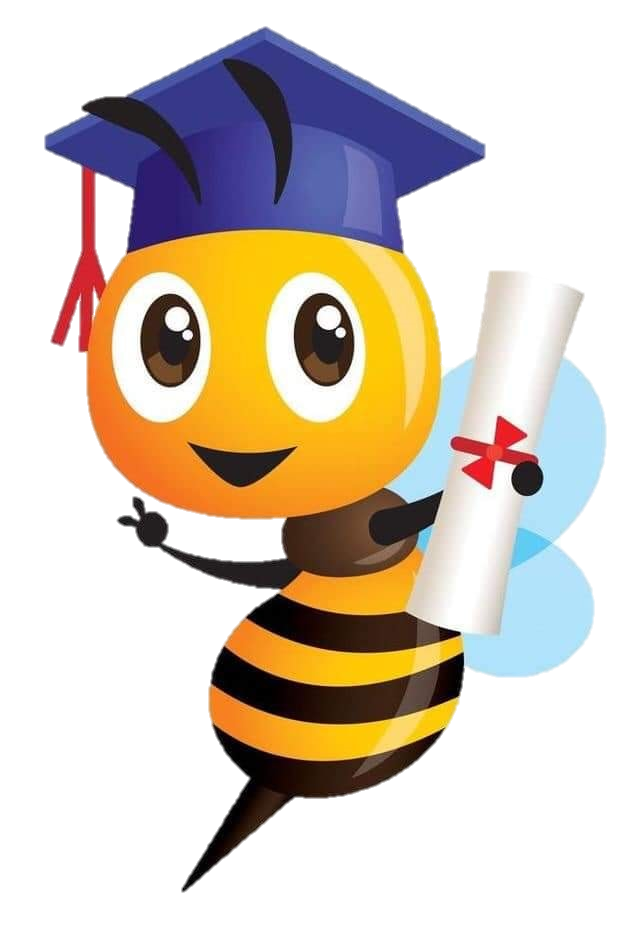 + Sau năm 1967, ASEAN lần lượt kết nạp thêm các quốc gia: Bru-nây, Việt Nam Lào, Mi-an-ma, Cam-pu-chia.
+ Tính đến năm 2022, đã có 10 quốc gia trong khu vực Đông Nam Á là thành viên của ASEAN.
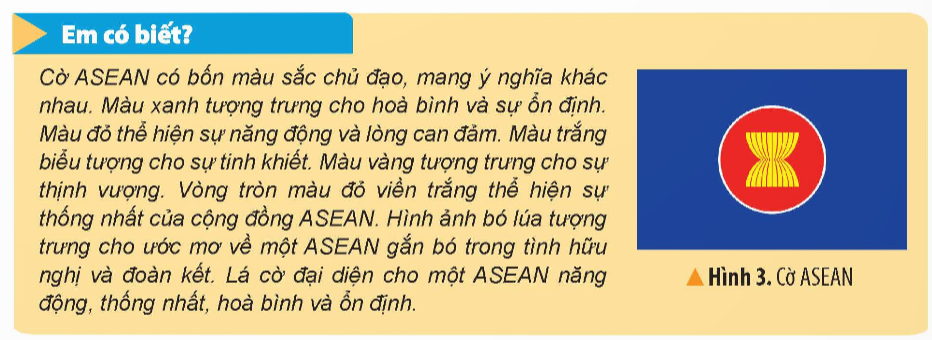 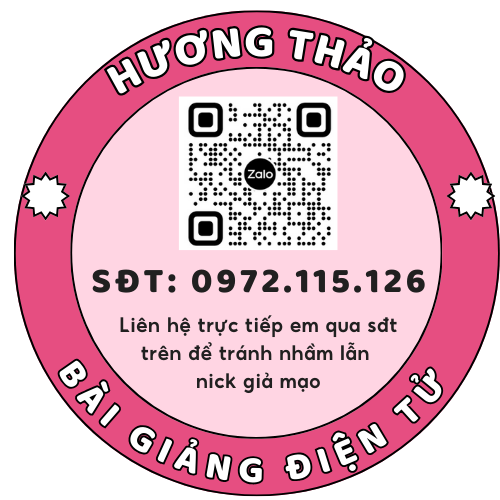 z
z
Ti-mo Lét-xtê đã là thành viên của ASEAN chưa?
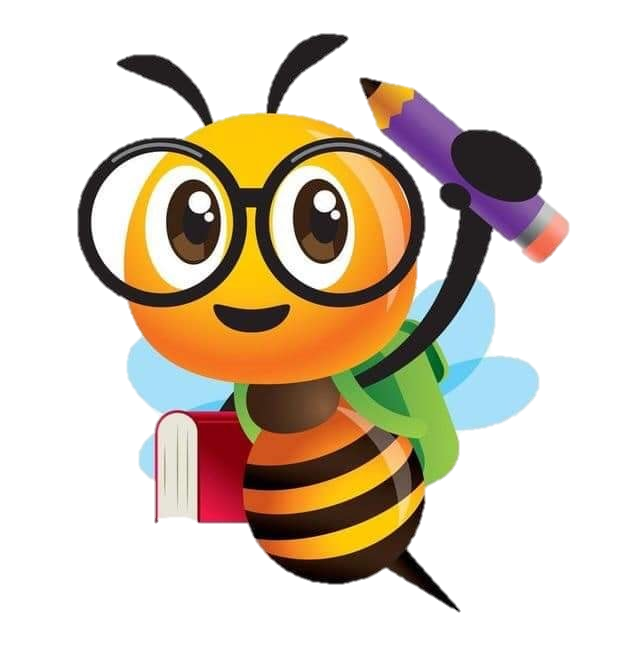 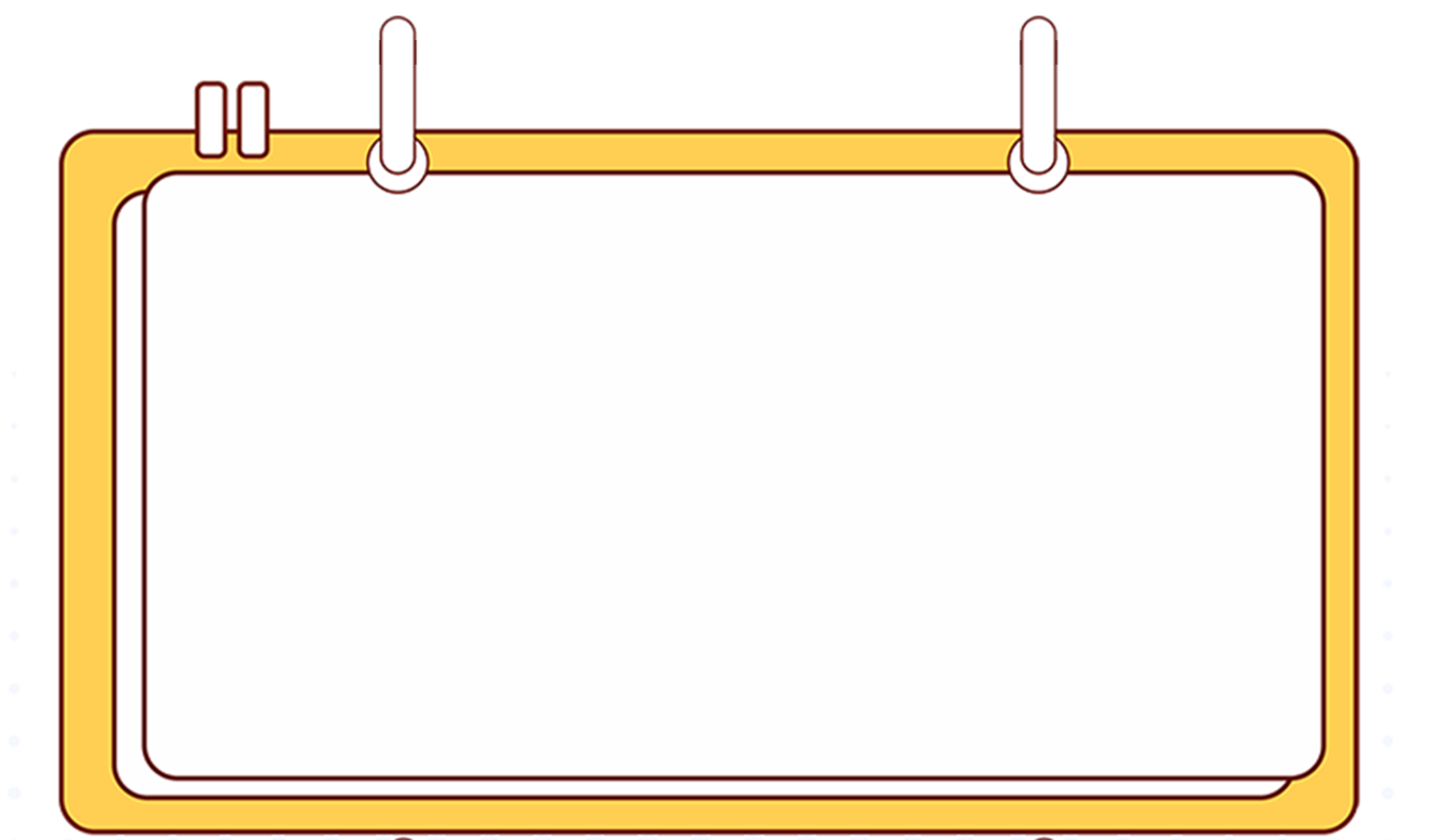 Tháng 11-2022, tại hội nghị cấp cao ASEAN lần thứ 40,41 ở Cam-pu-chia, tuyên bố về việc Ti-mo Lét-stê xin gia nhập ASEAN được thông qua. Theo đó, ASEAN nhất trí về nguyên tắc việc kết nạp Ti-mo Lét-stê là thành viên thứ 11; trao quy chế quan sát viên và cho phép nước này tham gia tất cả các hội nghị của ASEAN.
2
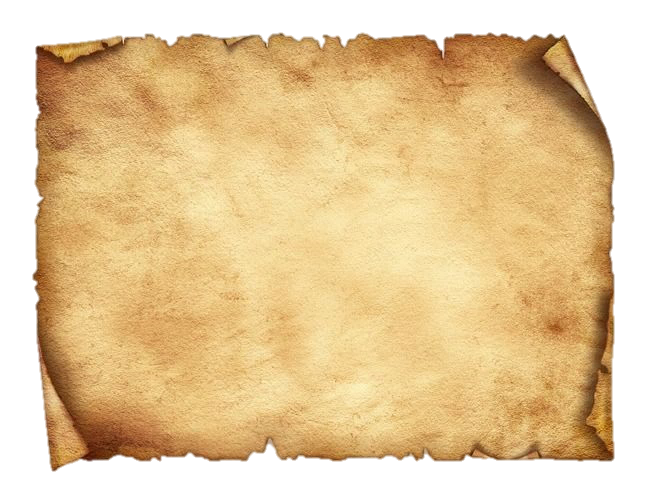 Việt Nam trong ASEAN
Đọc thông tin và quan sát hình 4, em hãy nêu ý nghĩa của việc Việt Nam gia nhập ASEAN.
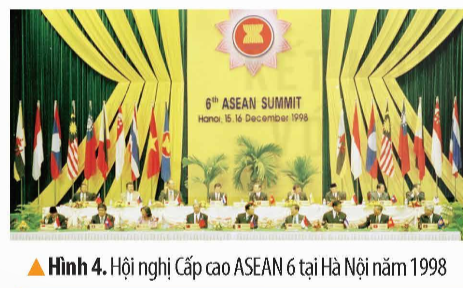 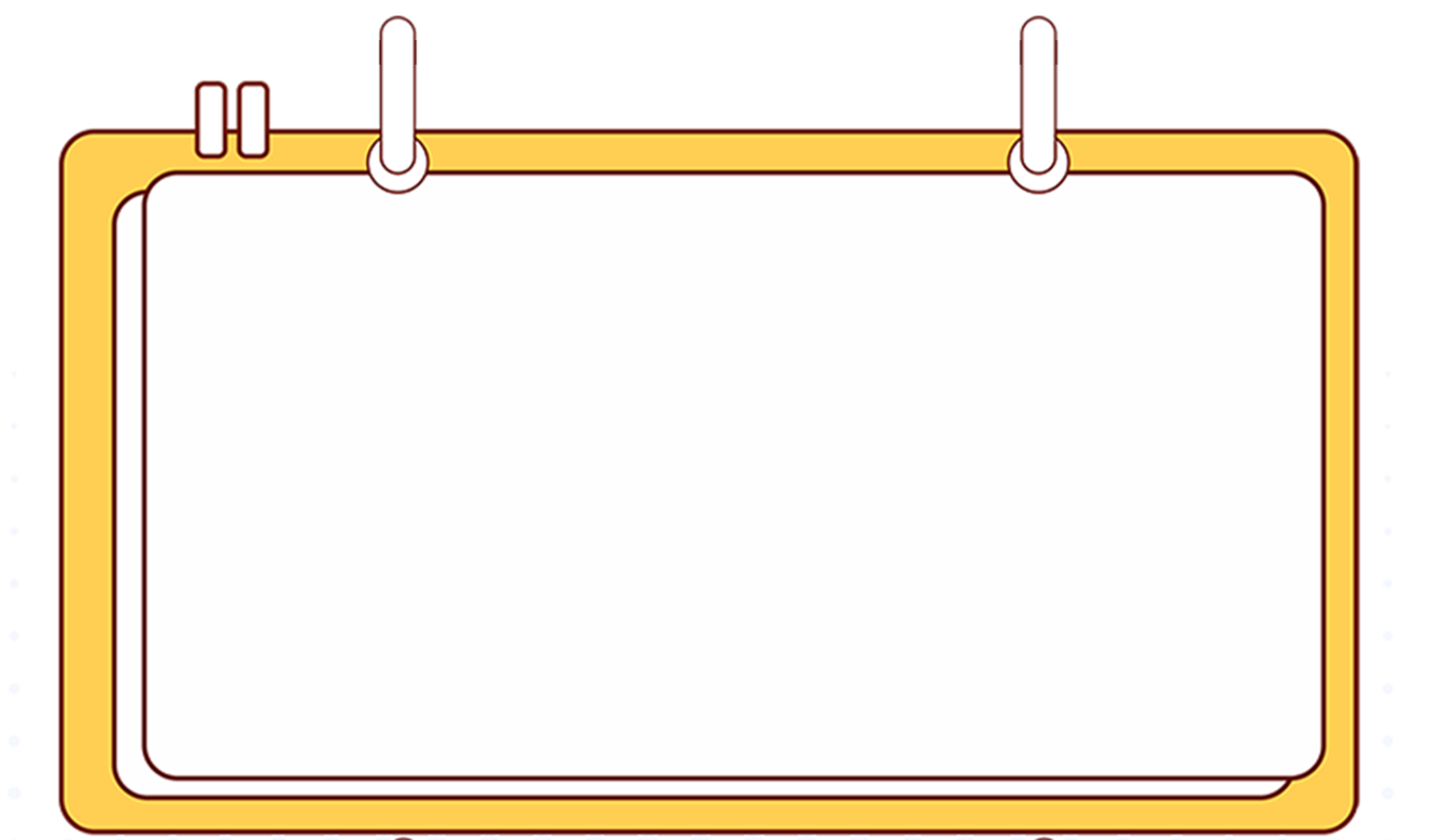 + Là sự kiện đánh dấu quá trình hội nhập khu vực của Việt Nam và tiến trình hợp tác, liên kết của cả khu vực.
+ Tạo cho Việt Nam nhiều cơ hội để phát triển kinh tế nhờ mở rộng thị trường tiêu thụ và thu hút vốn đầu tư nước ngoài; mở rộng giao lưu văn hóa. Tạo cơ hội việc làm và nâng cao nâng lực của người lao động.
+ Nâng cao vị thế trong ASEAN và trên thế giới.
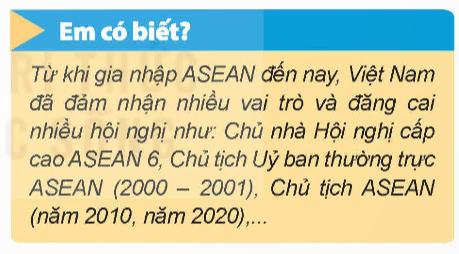 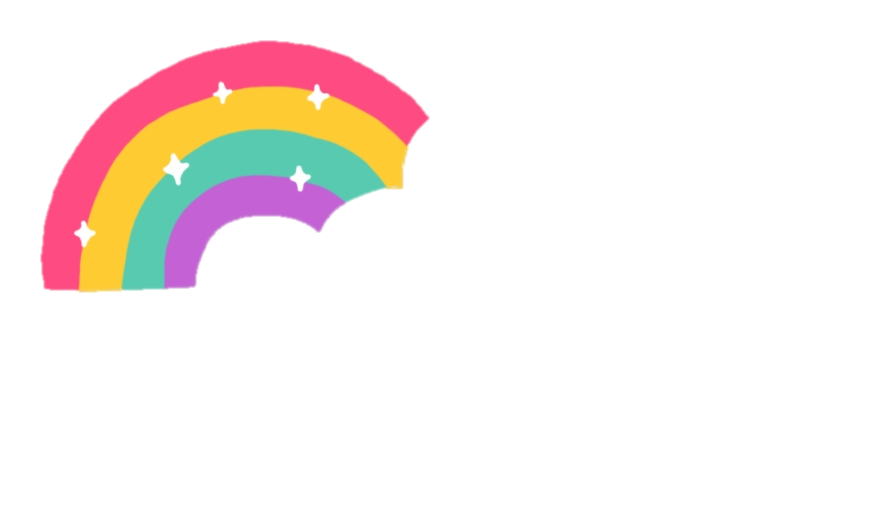 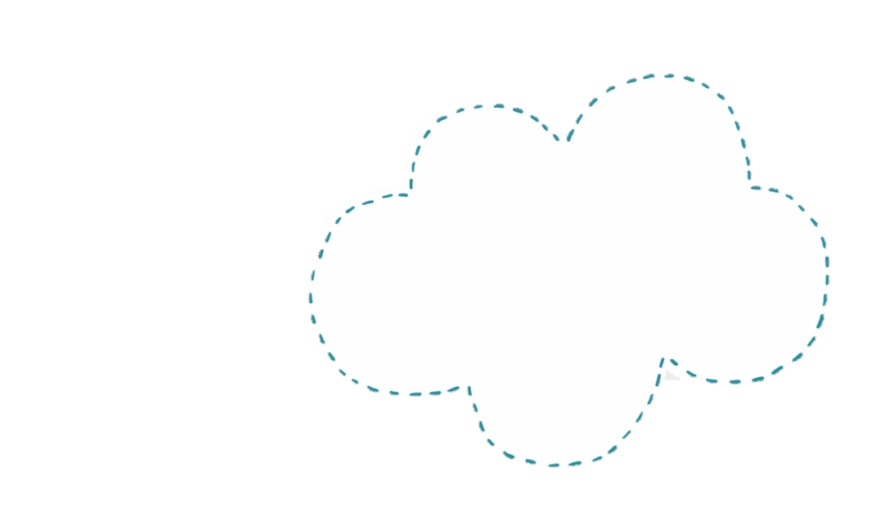 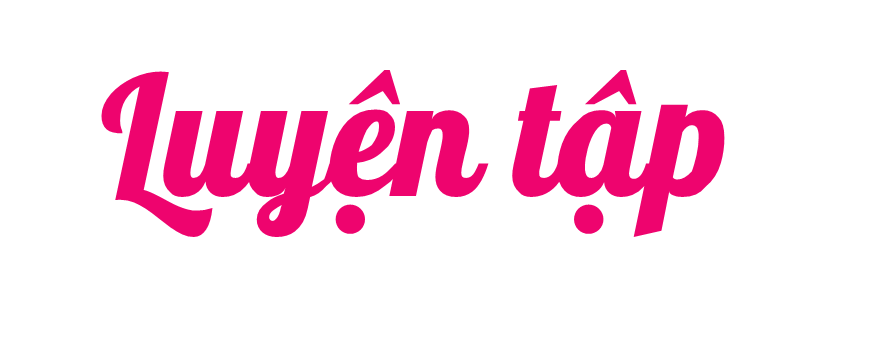 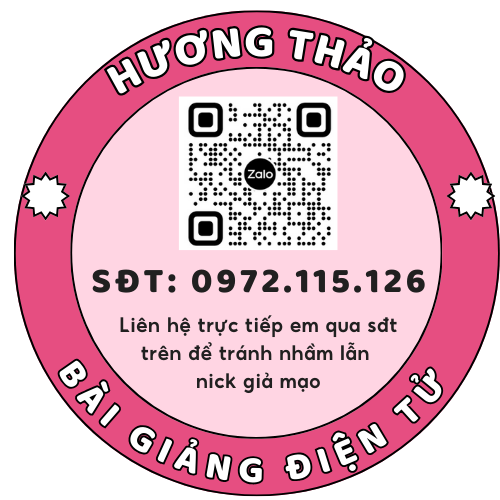 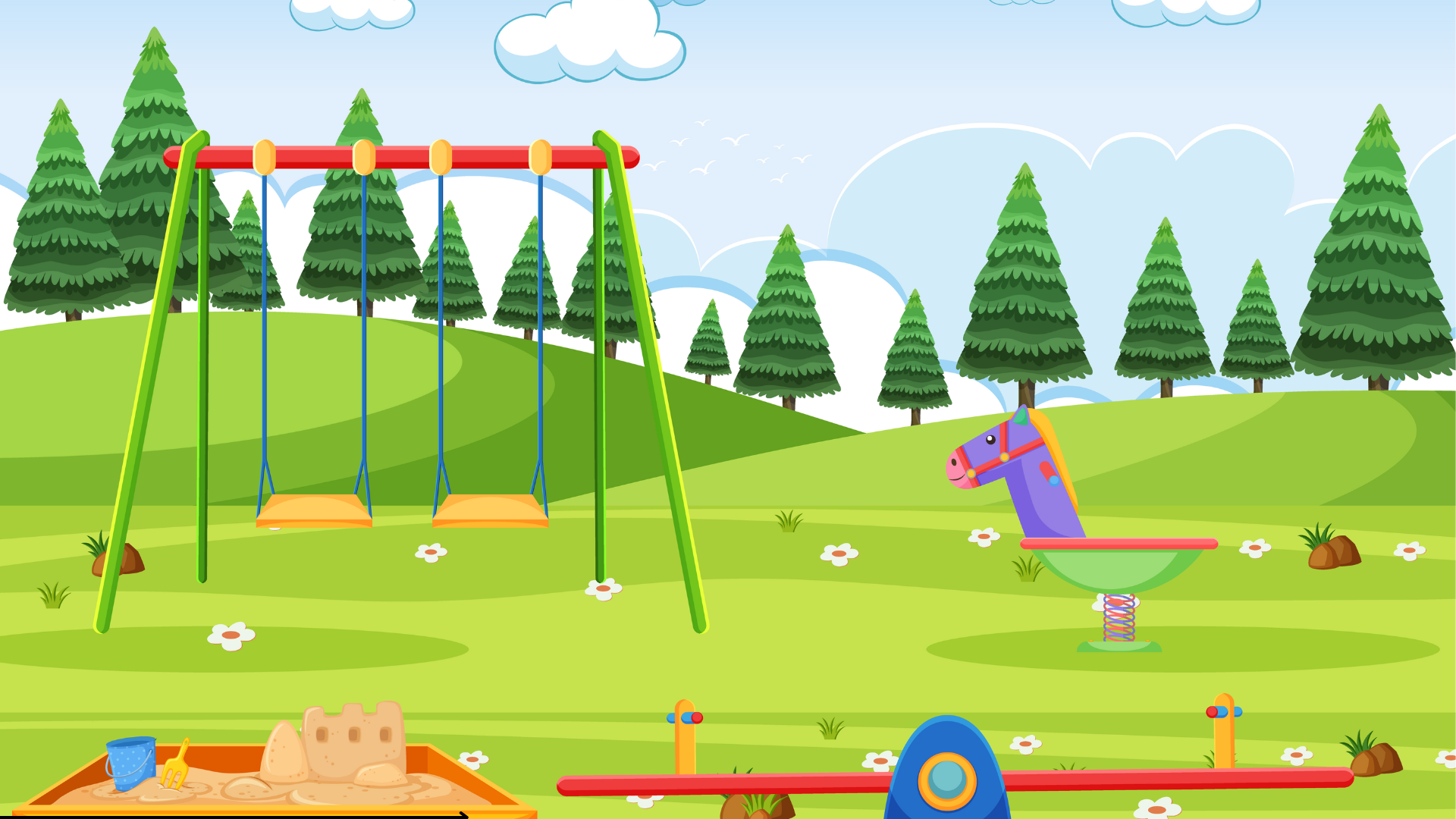 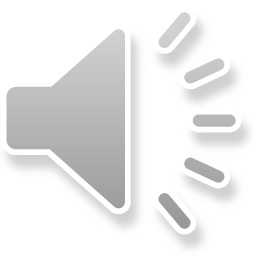 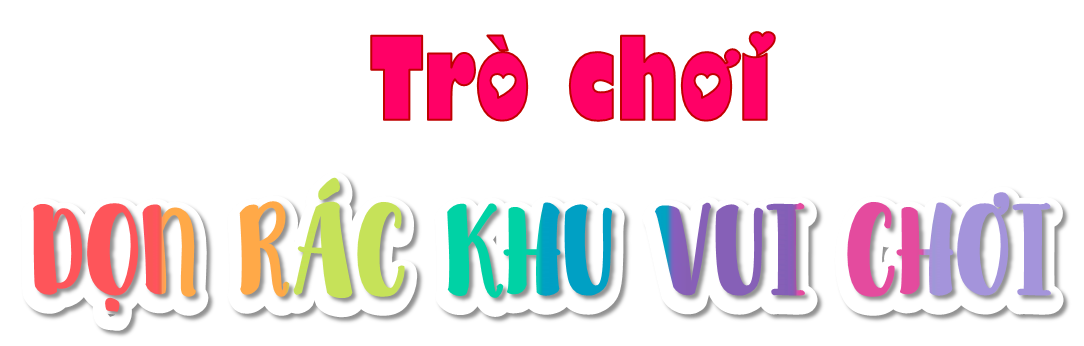 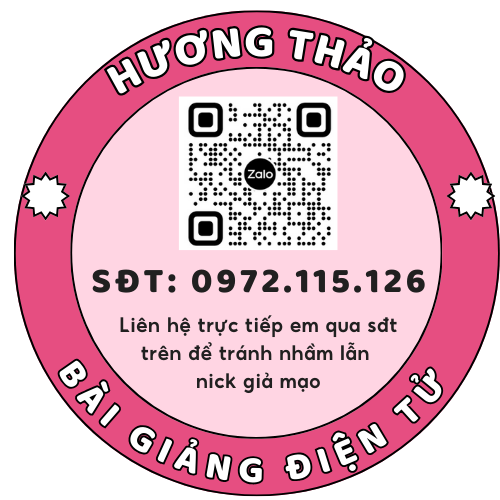 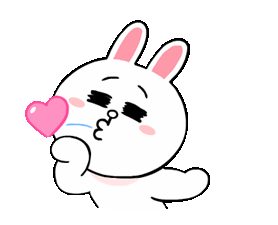 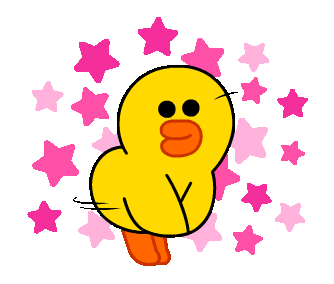 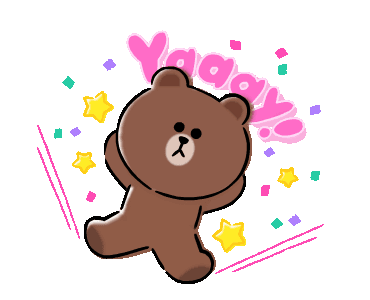 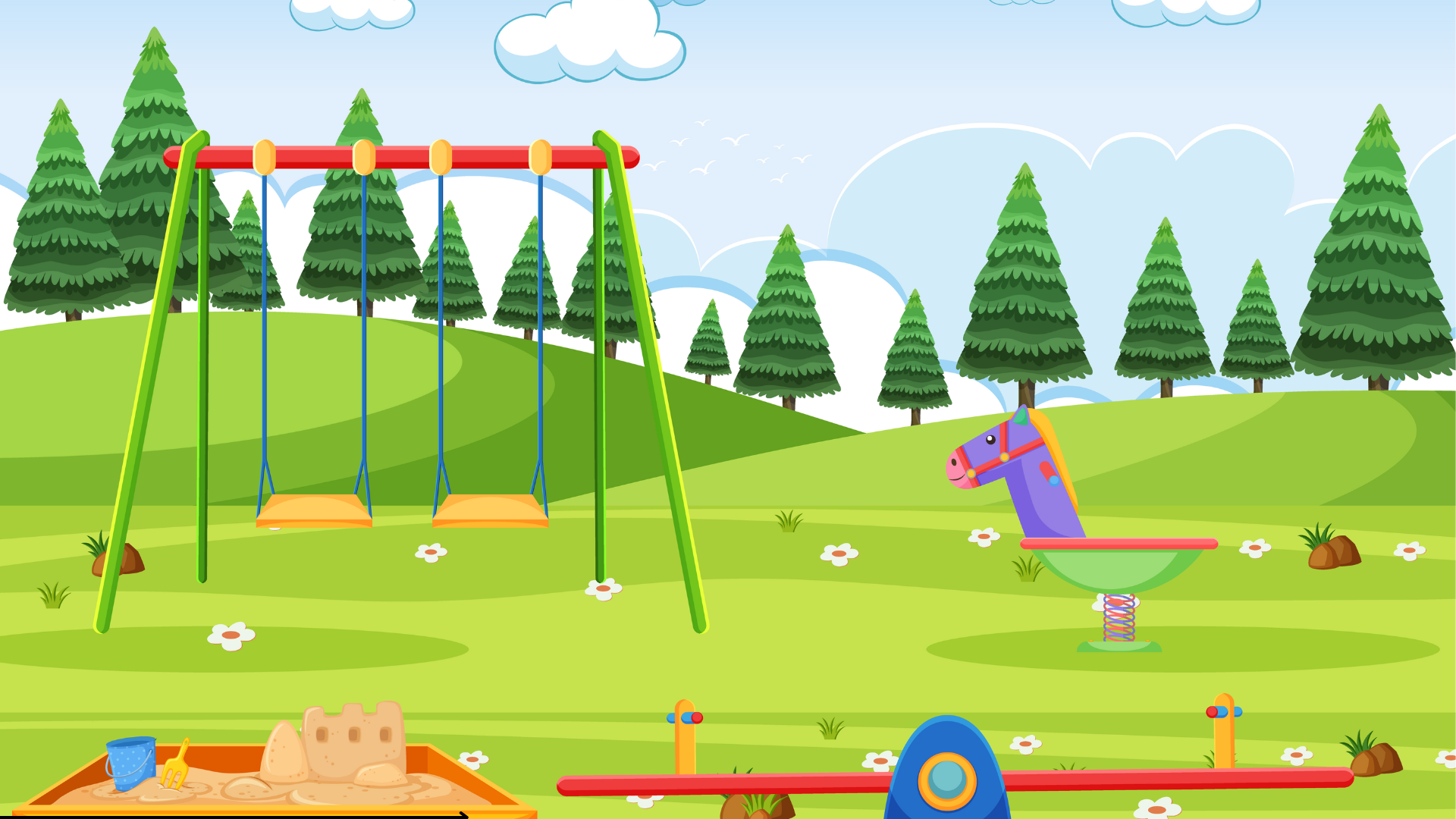 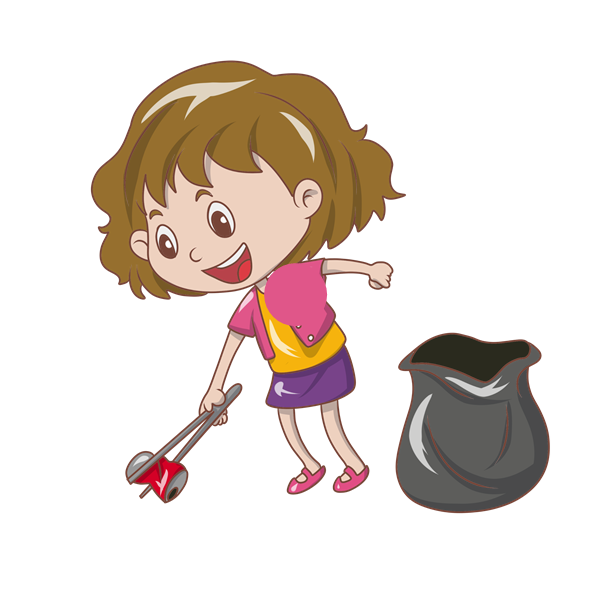 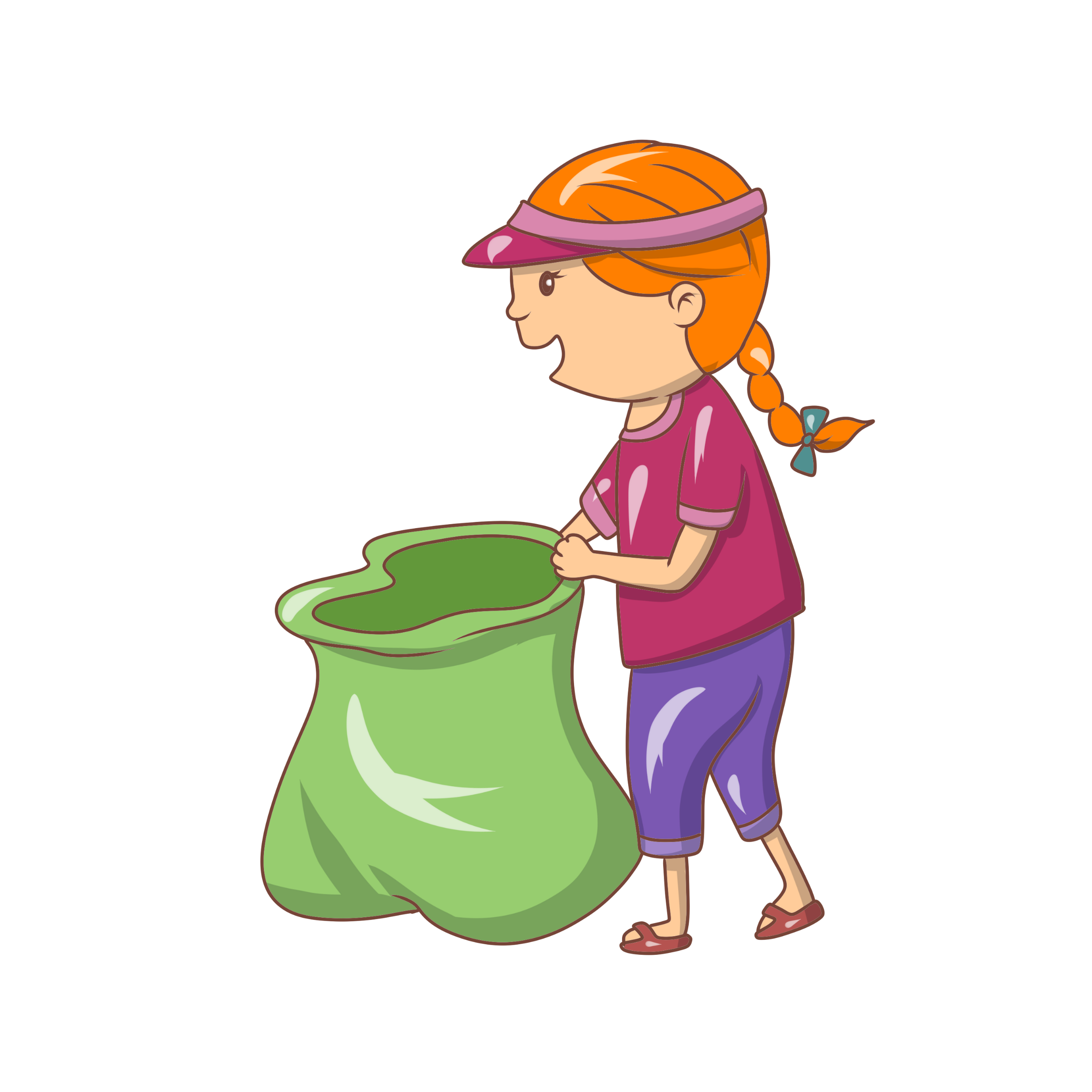 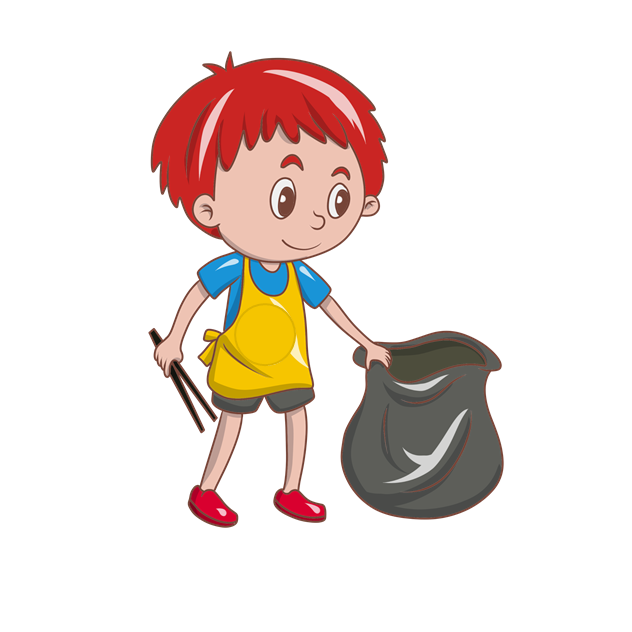 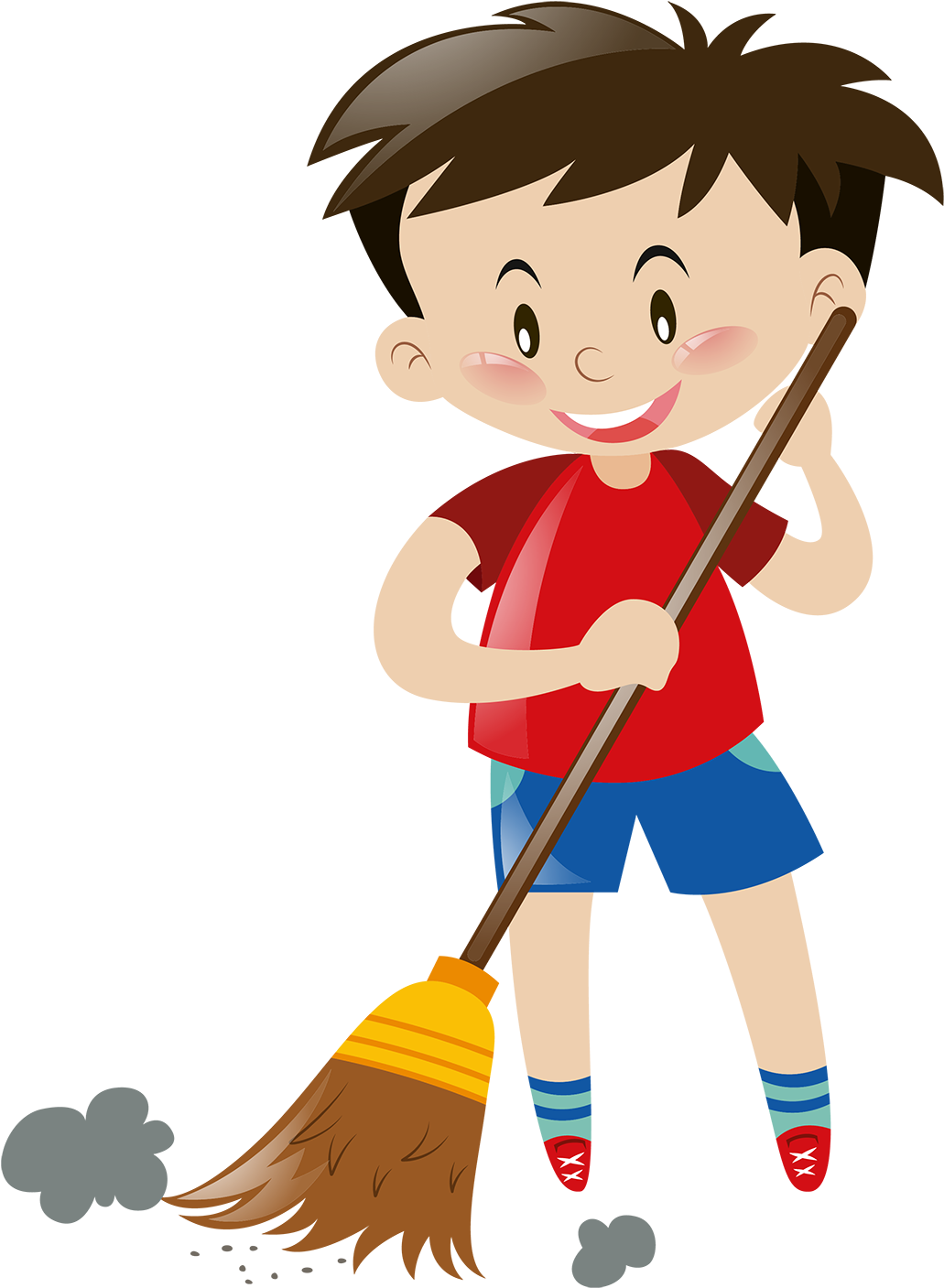 4
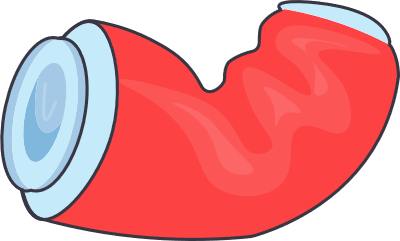 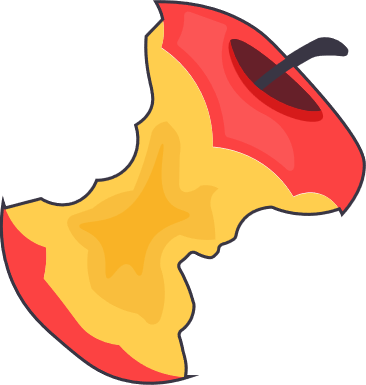 2
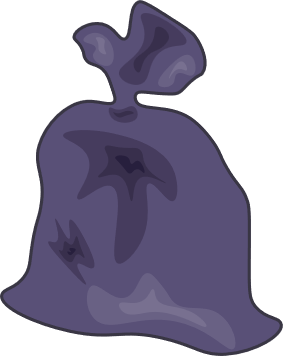 3
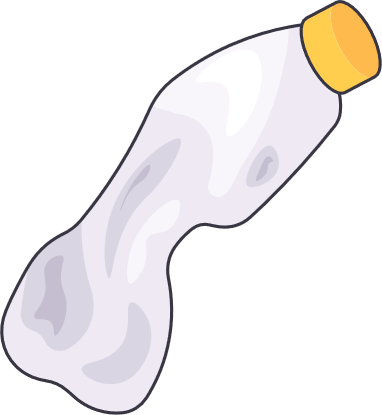 1
[Speaker Notes: Nhấn chọn lần lượt vào rác số 1->4]
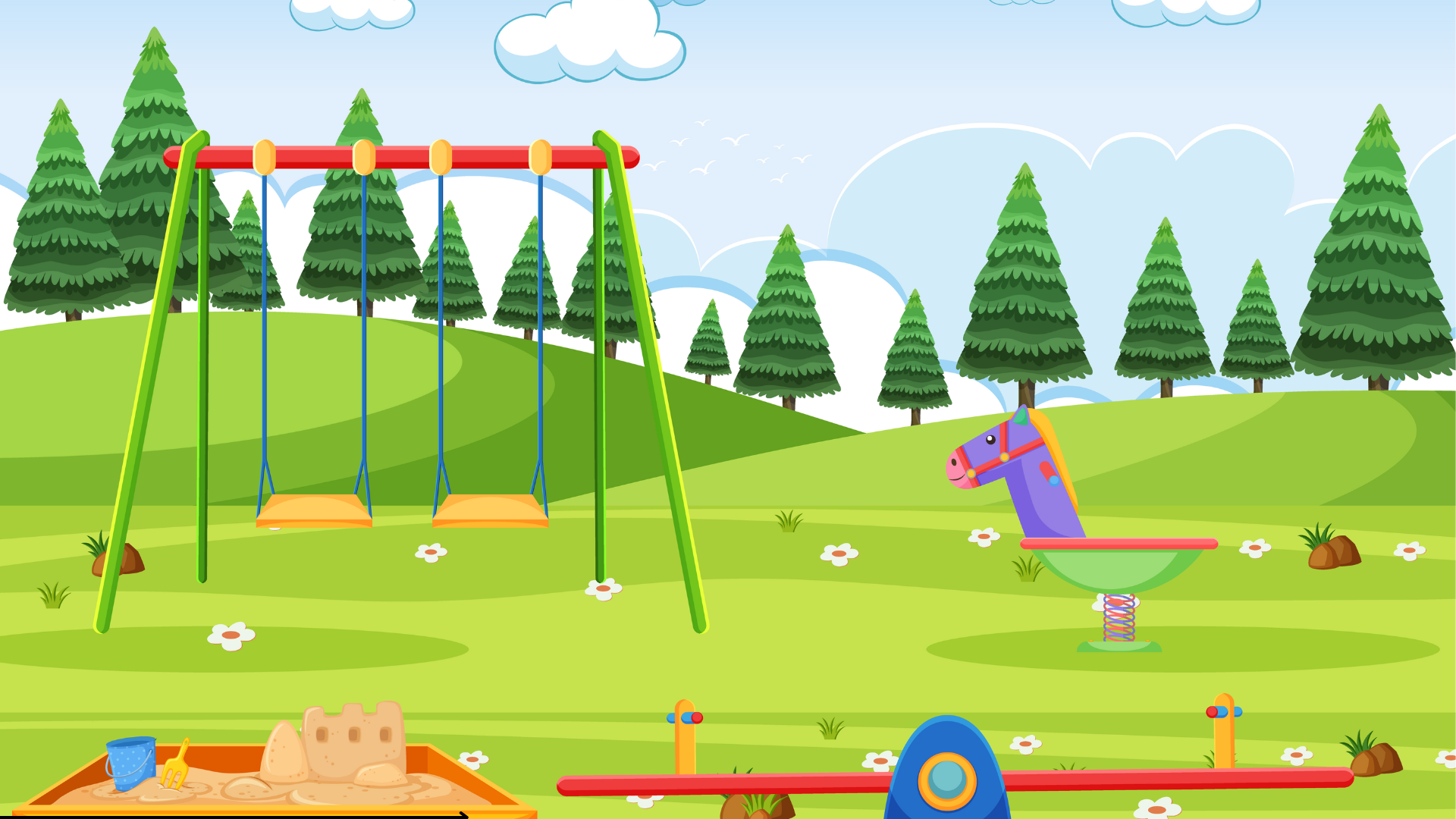 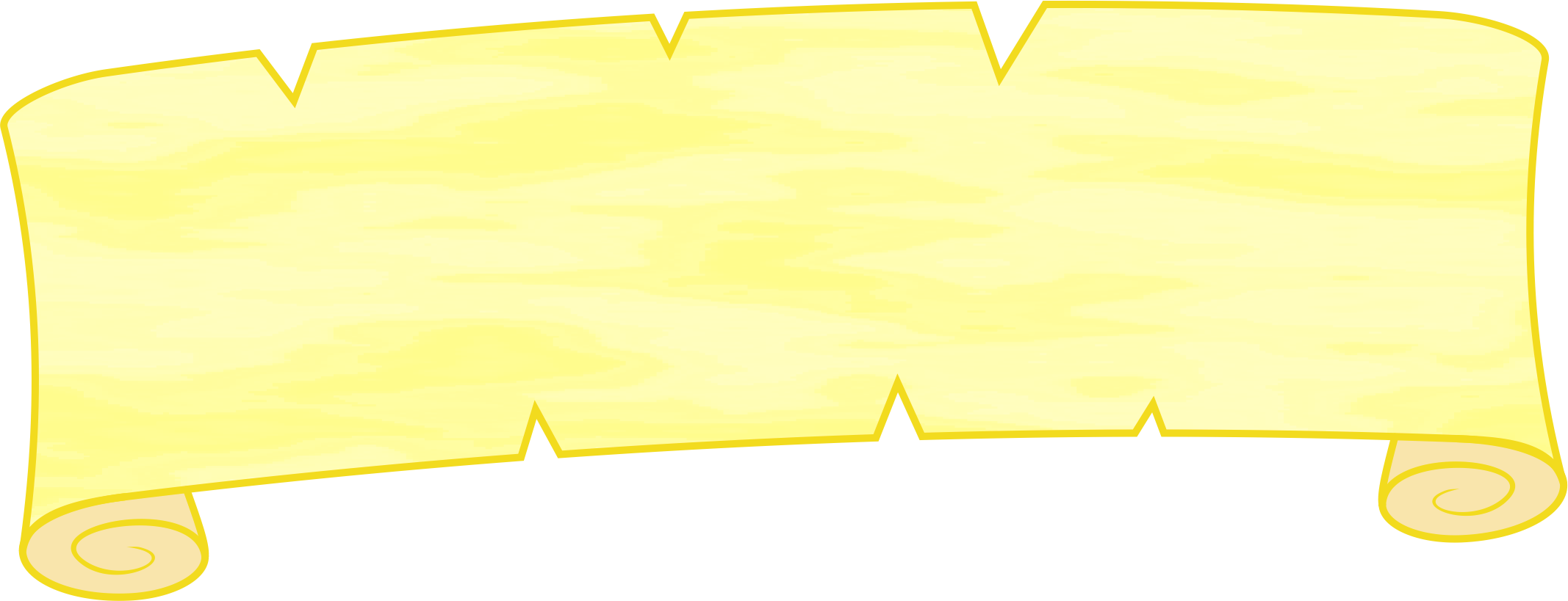 Câu 1: Khi mới thành lập ASEAN gồm bao nhiêu nước?
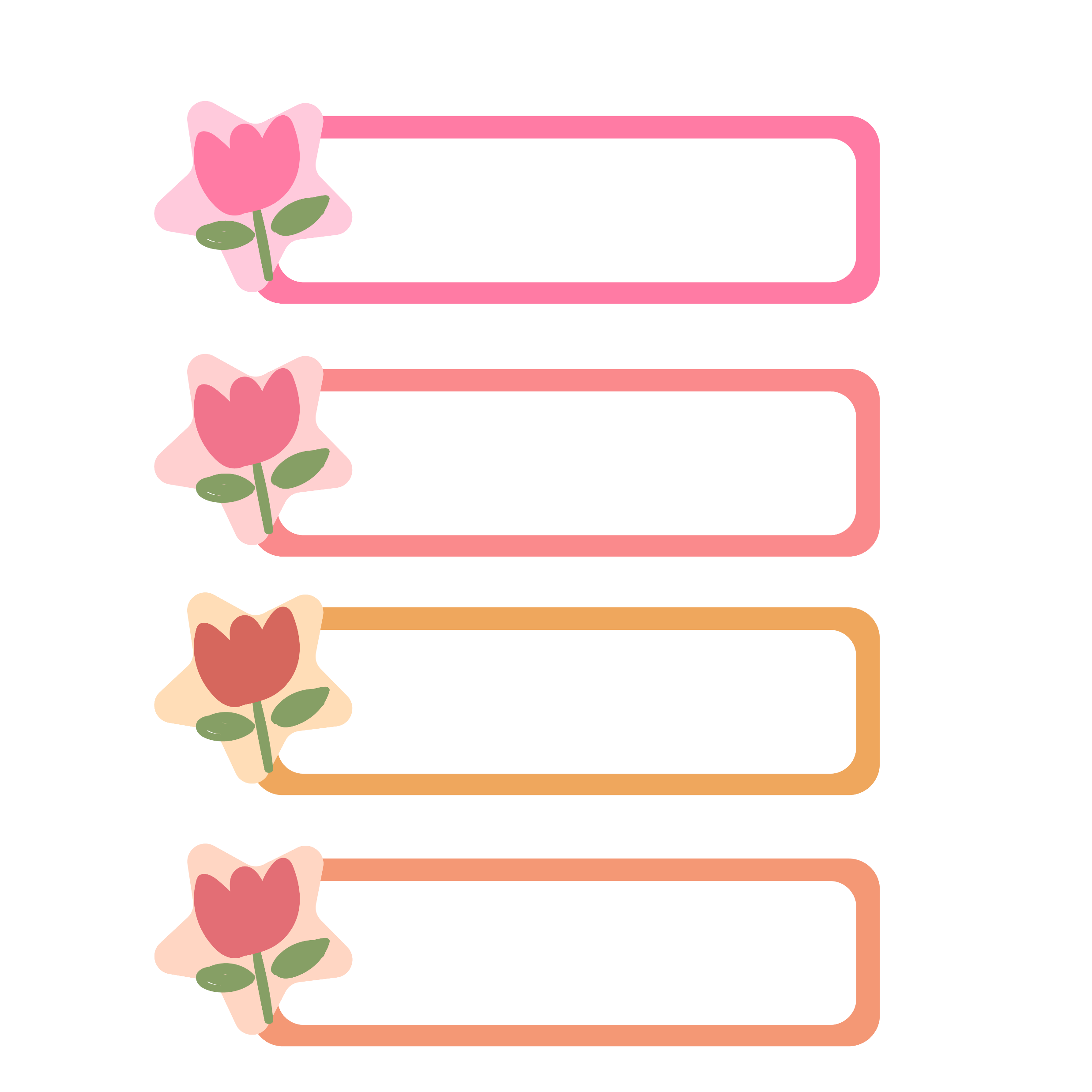 A
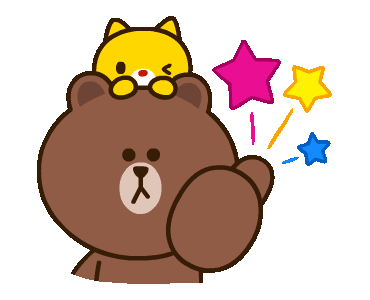 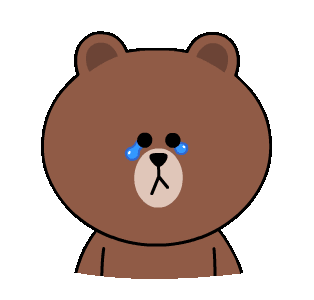 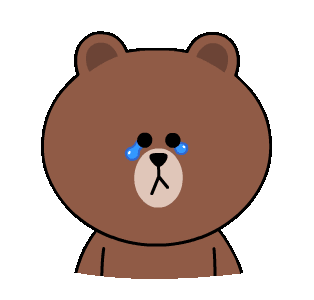 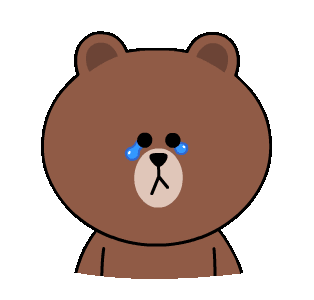 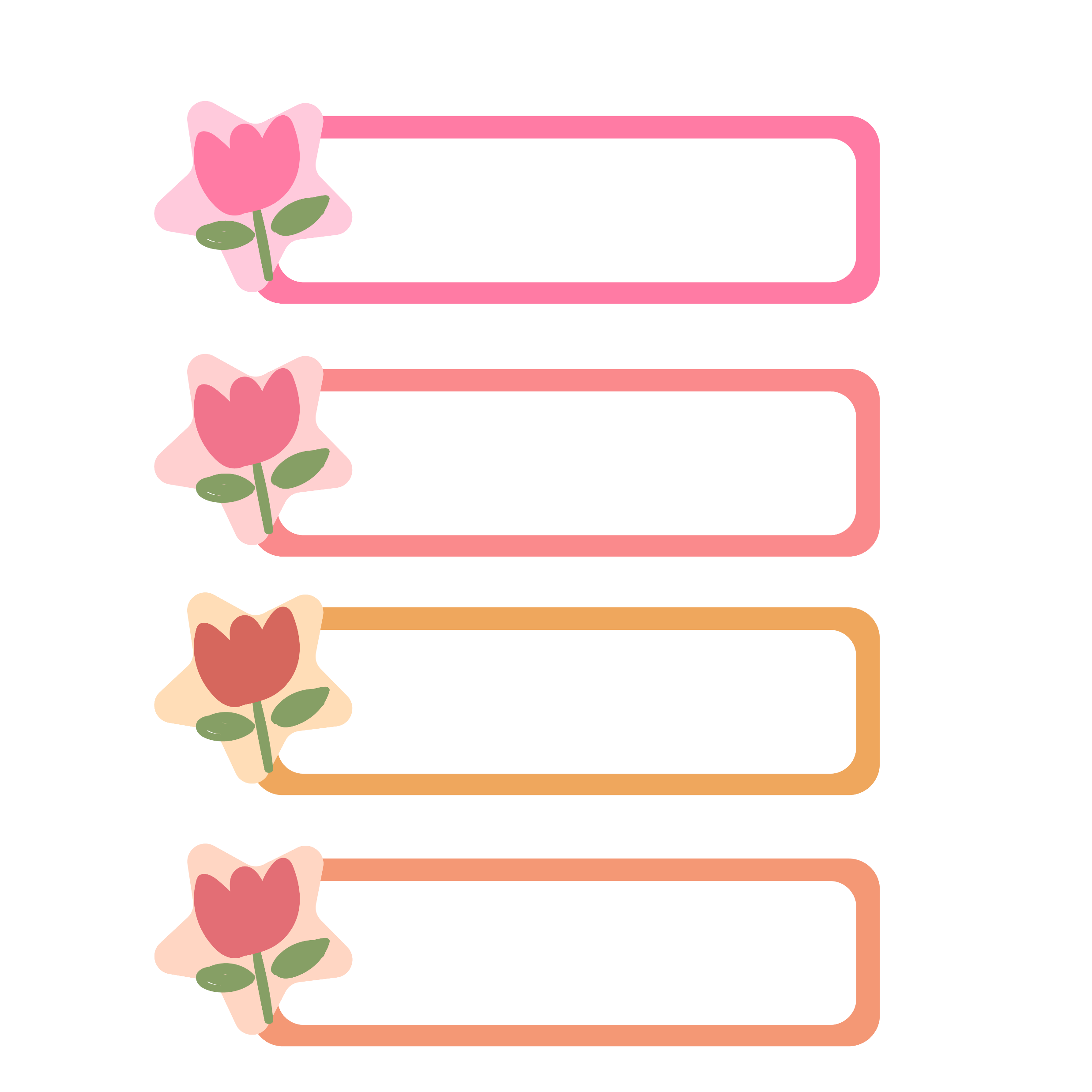 C
4 nước
7 nước
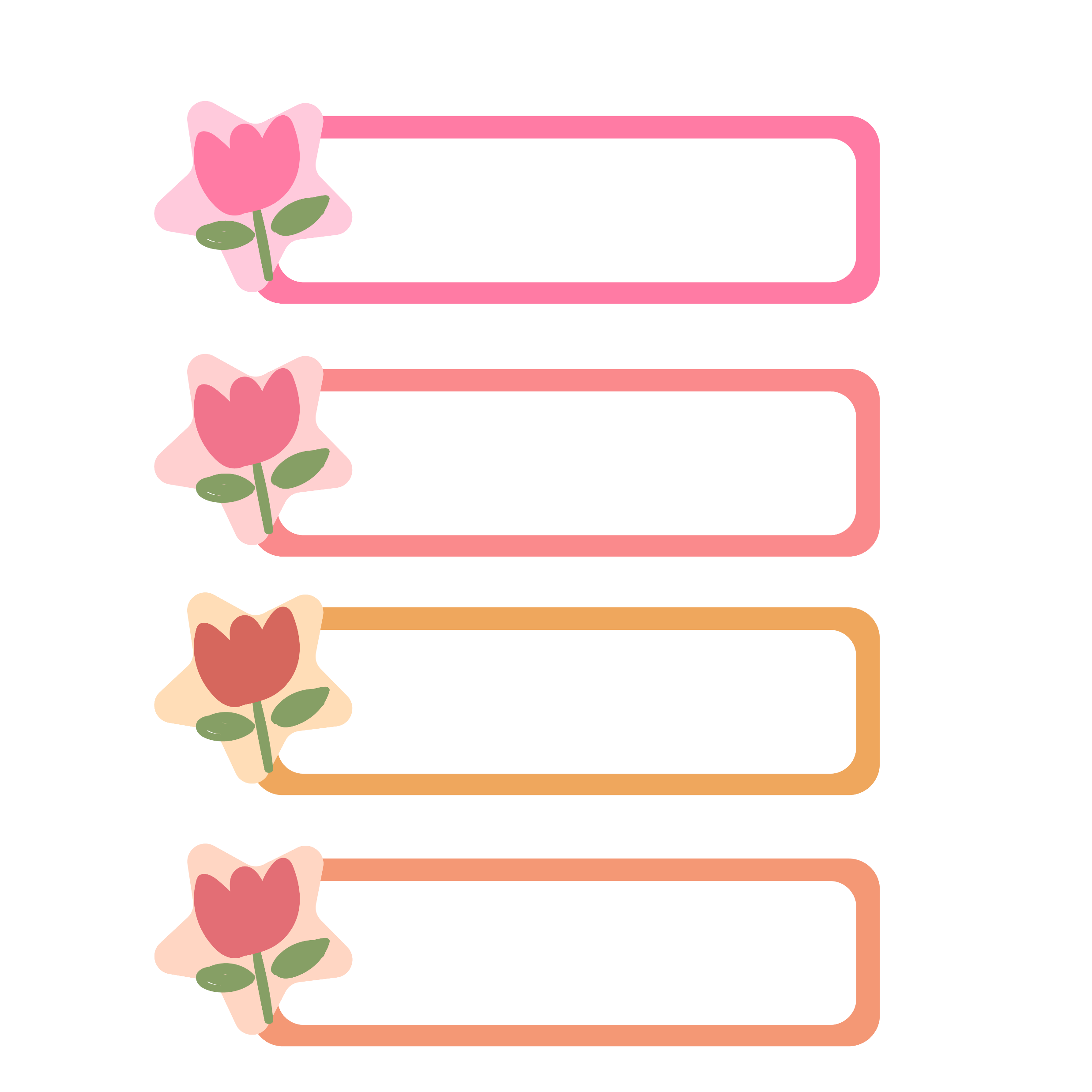 B
6 nước
5 nước
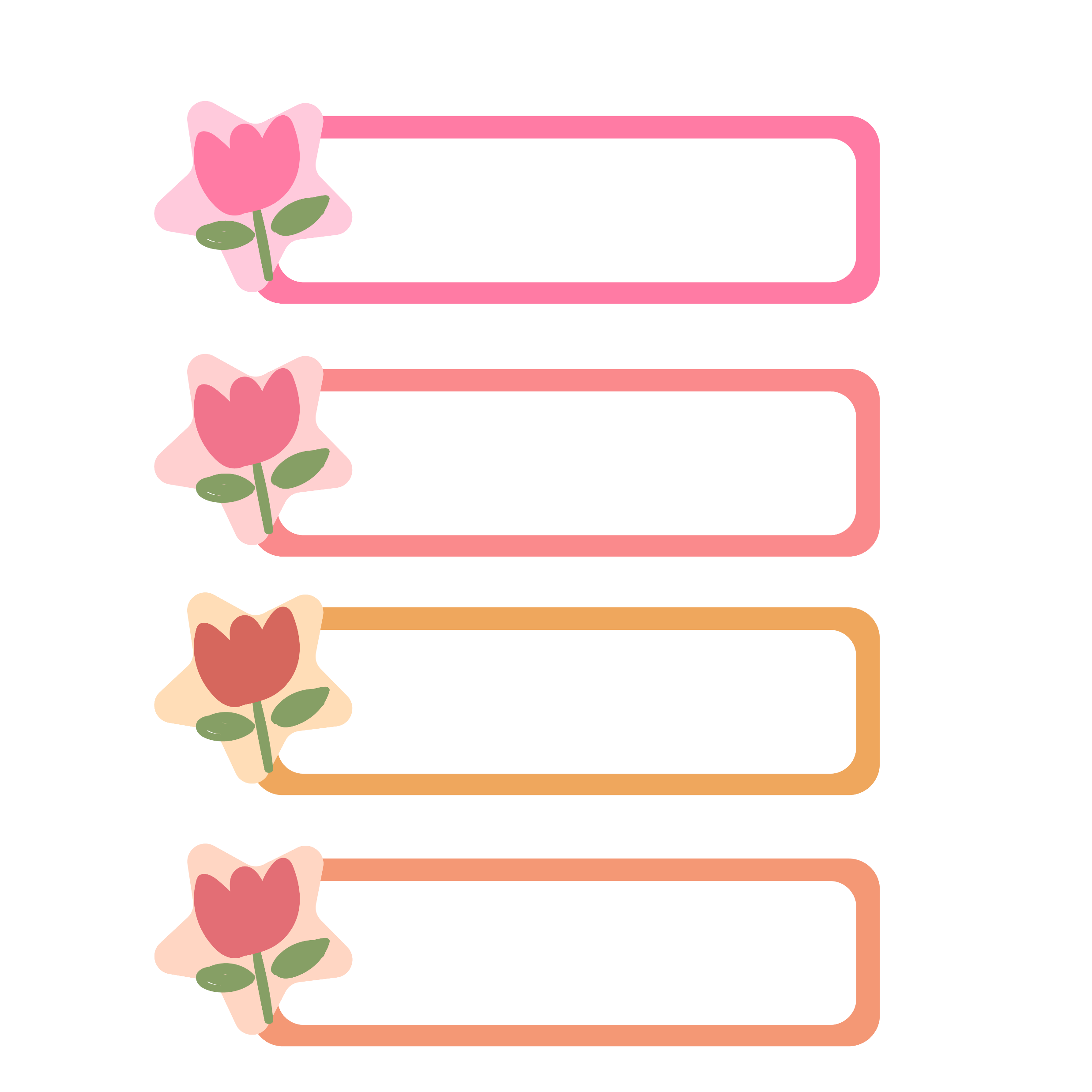 D
[Speaker Notes: Sau khi chọn câu trả lời đúng, mũi tên màu vàng sẽ xuất hiện, nhấn chọn mũi tên để chuyển slide]
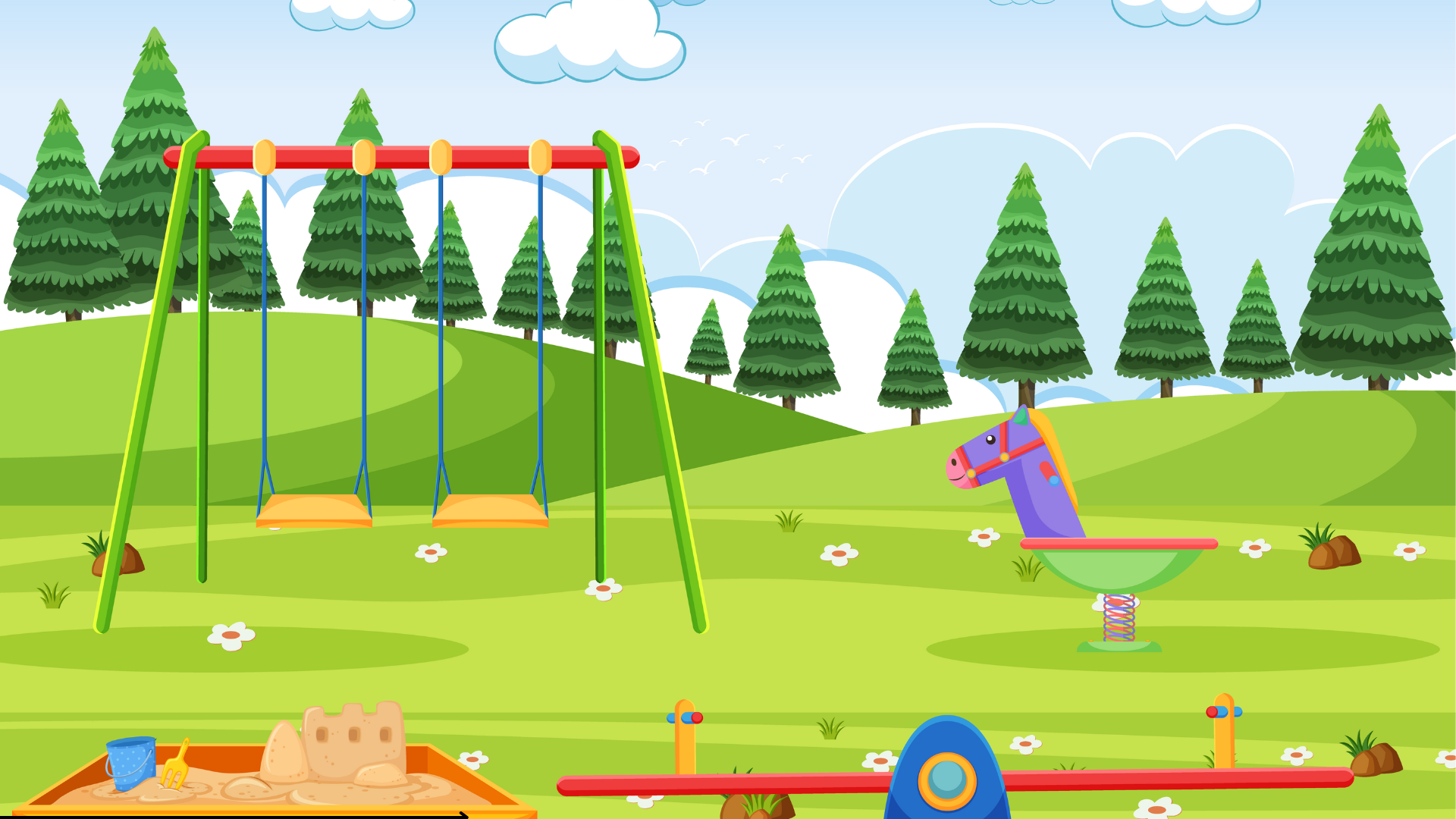 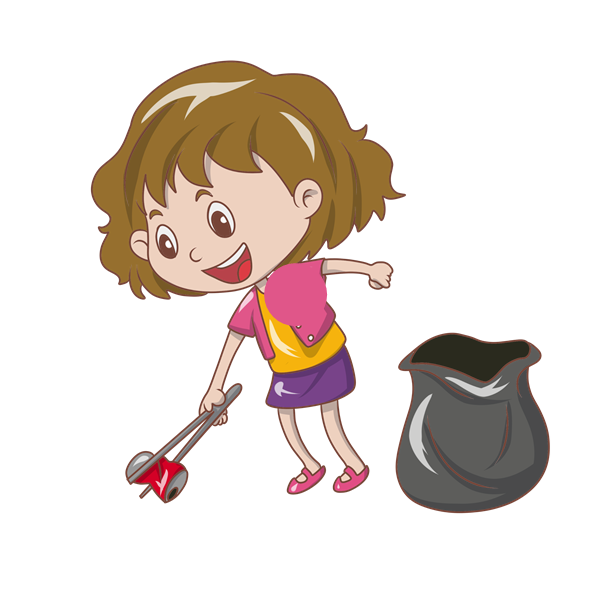 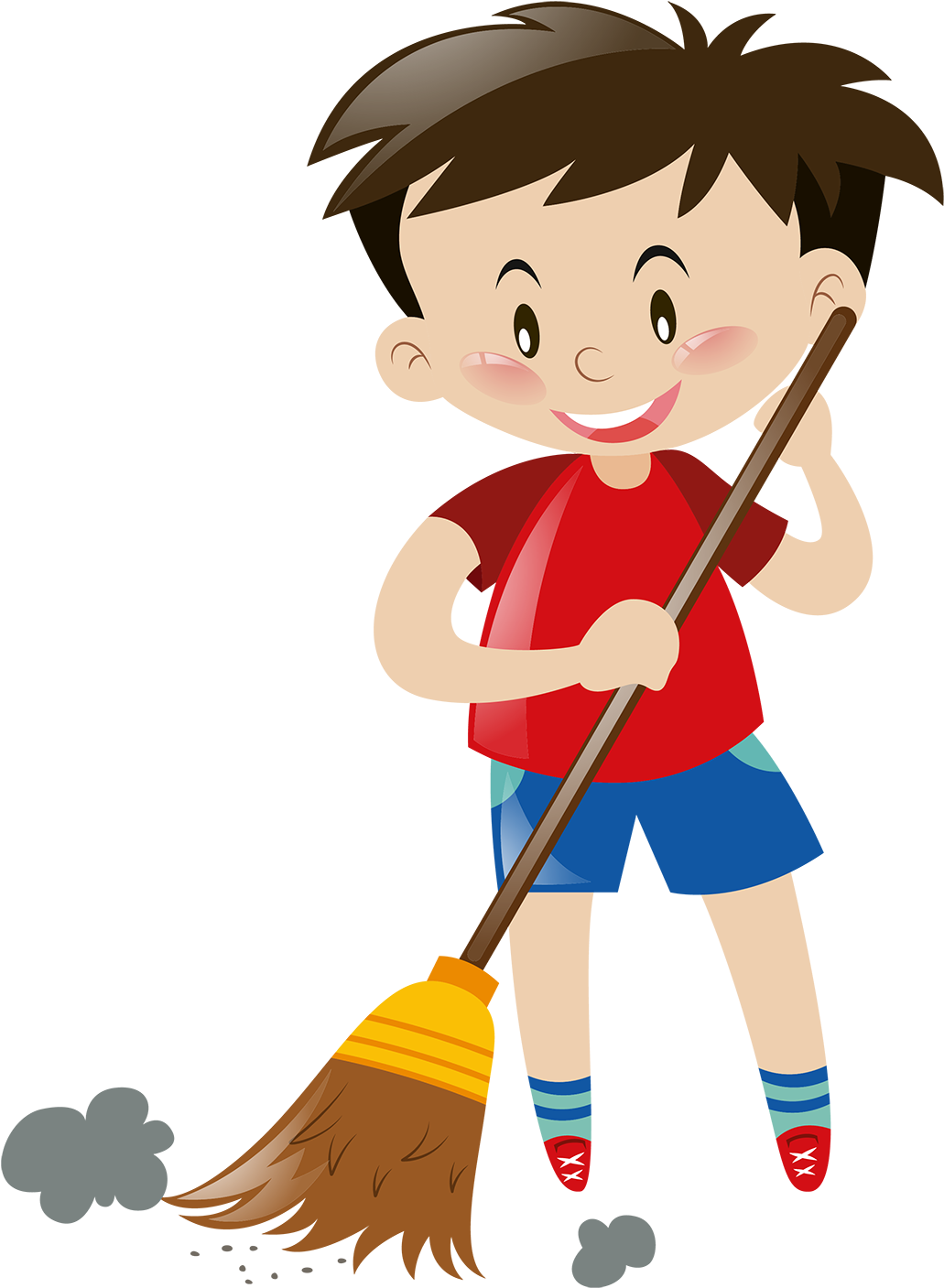 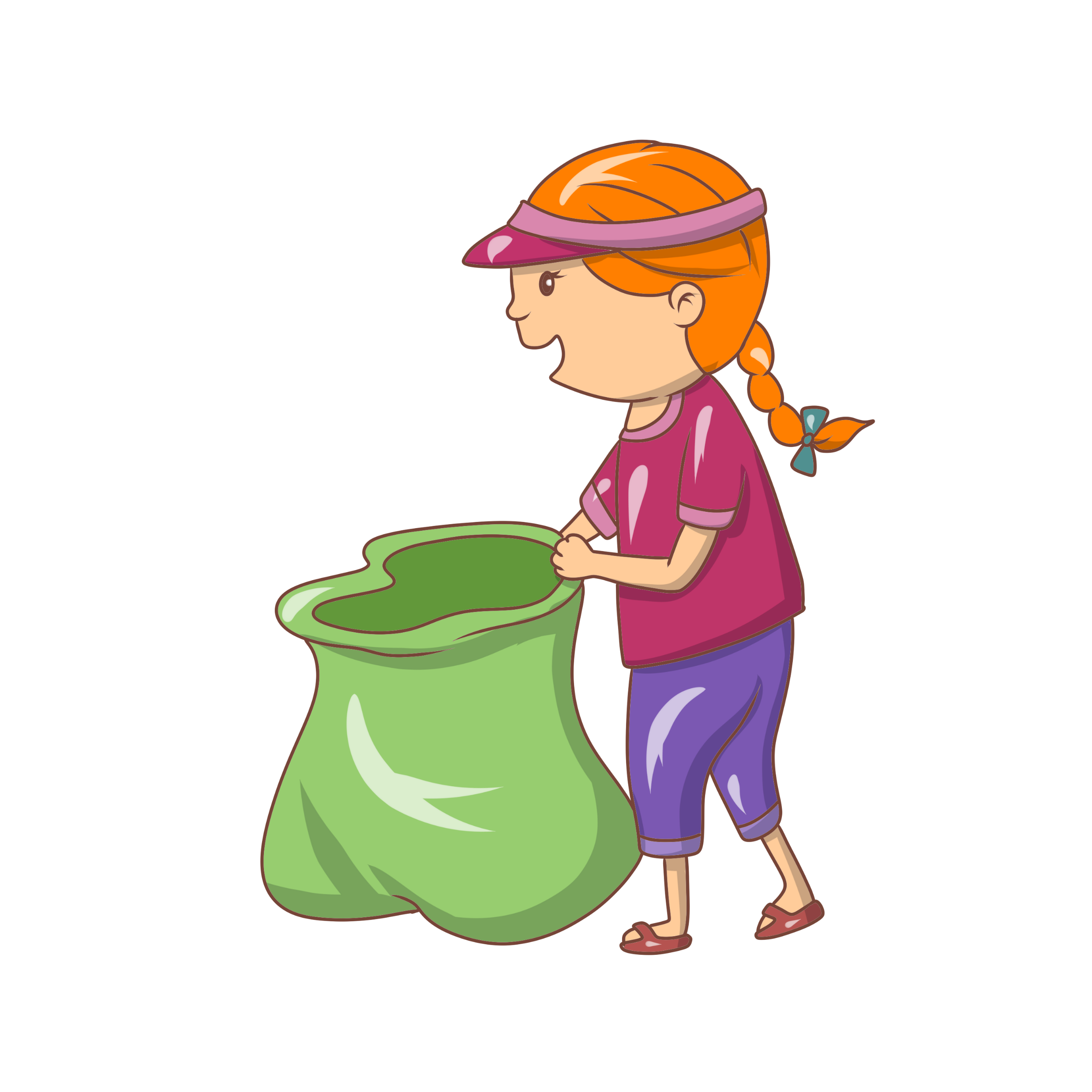 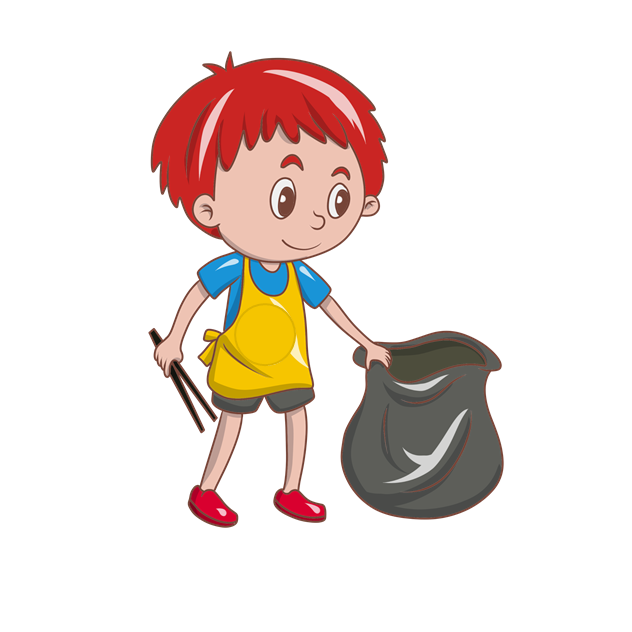 4
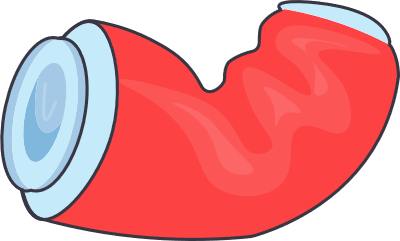 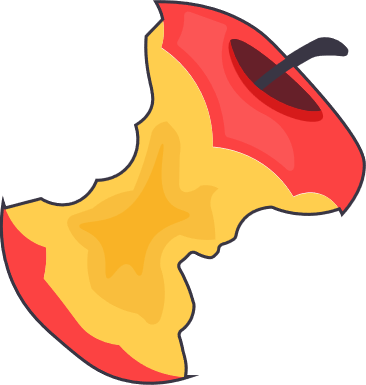 2
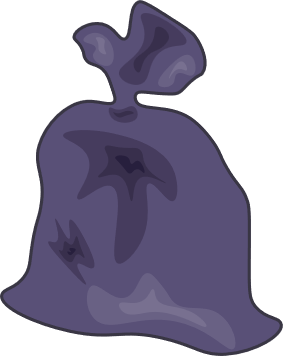 3
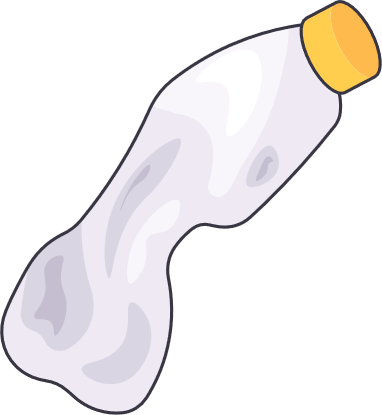 1
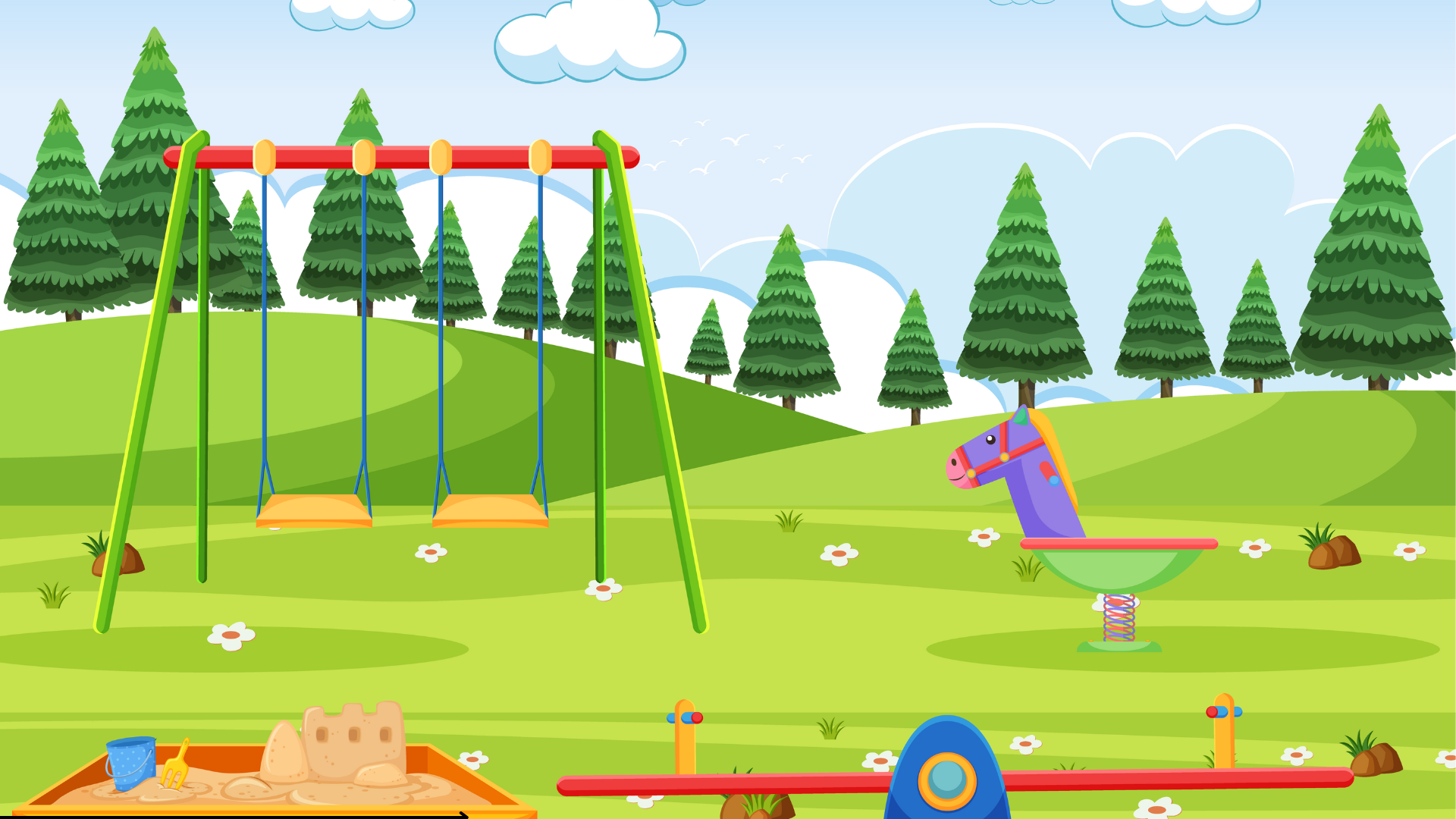 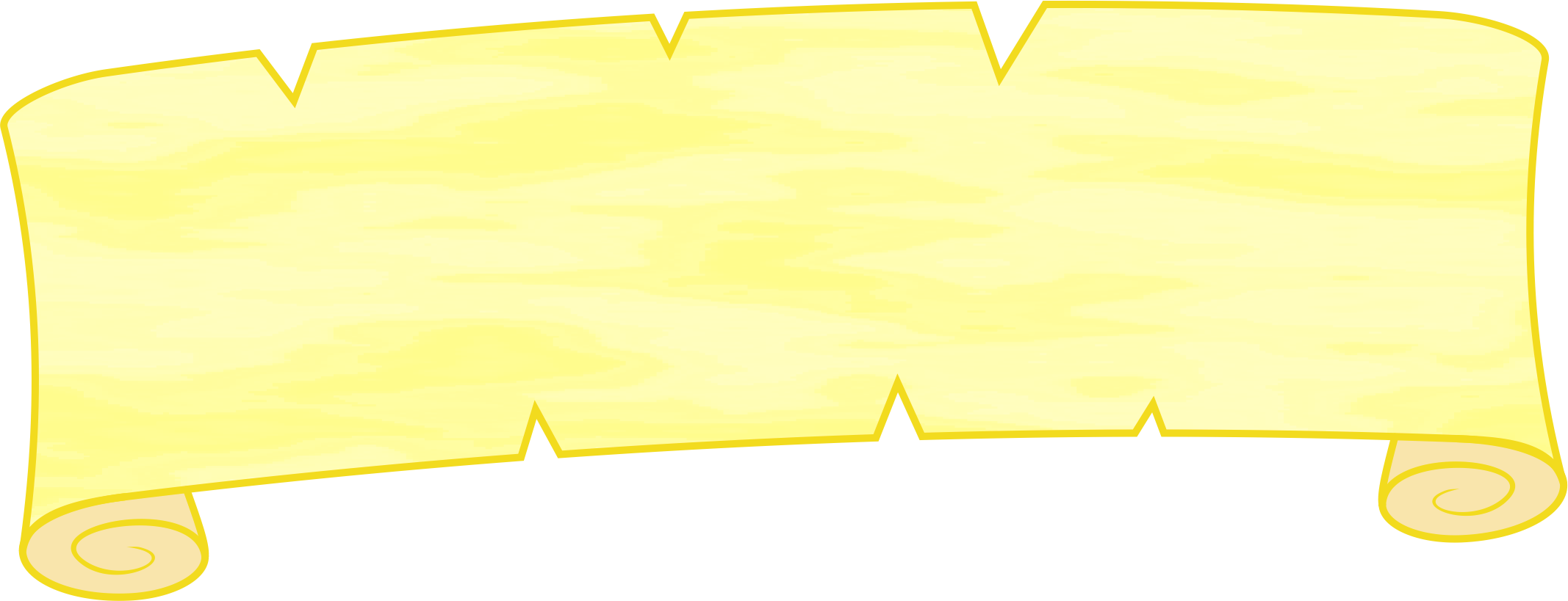 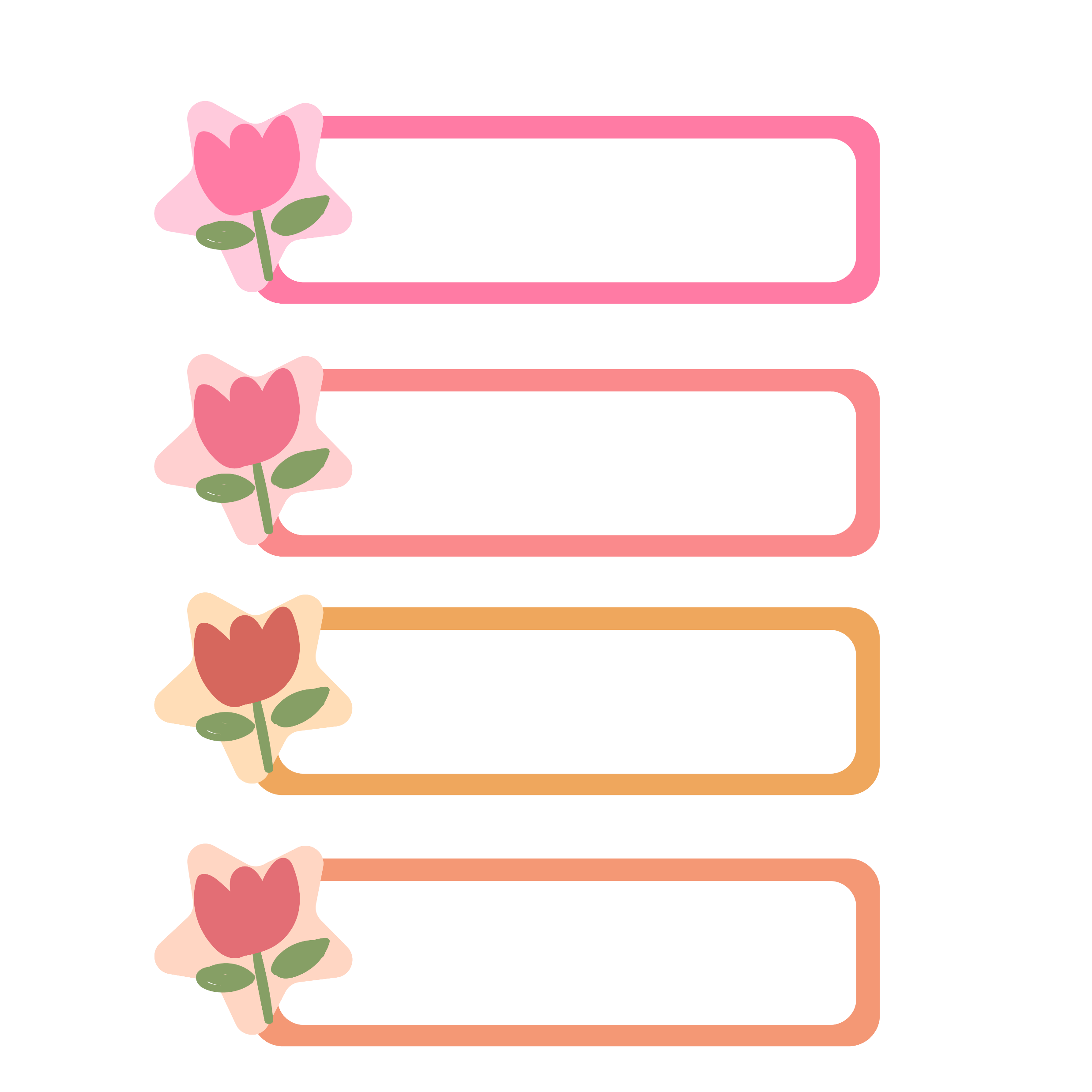 Câu 2: Đâu là tên viết tắt của Hiệp hội các nước Đông Nam Á?
A
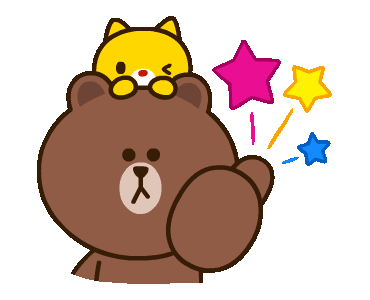 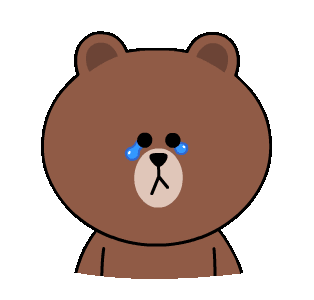 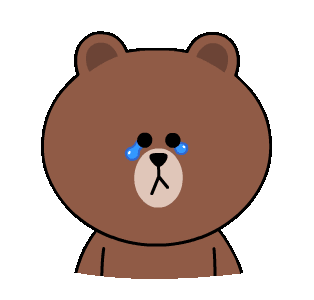 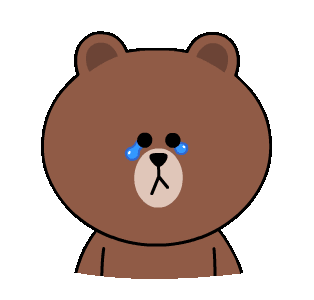 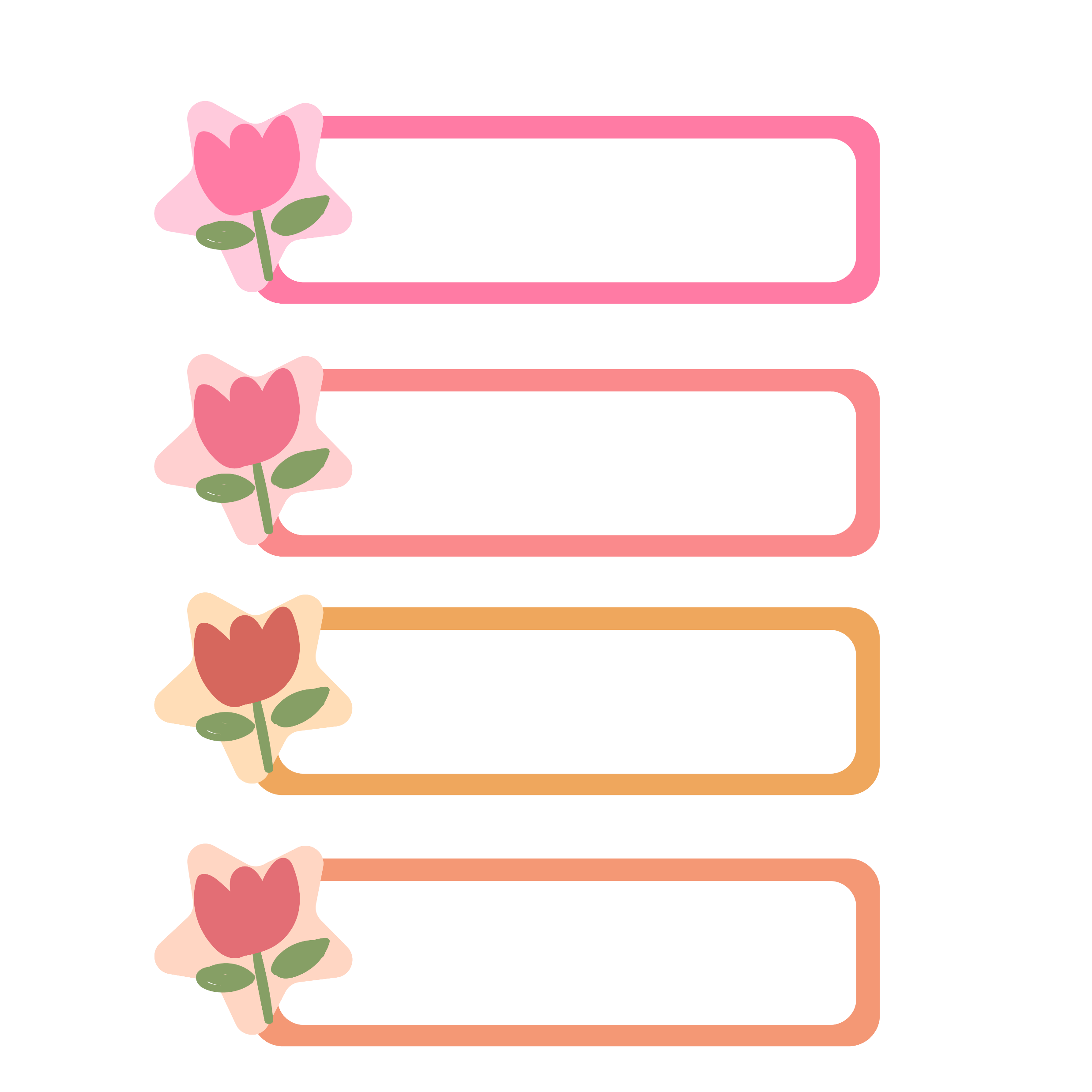 C
ASEM
ASEAN
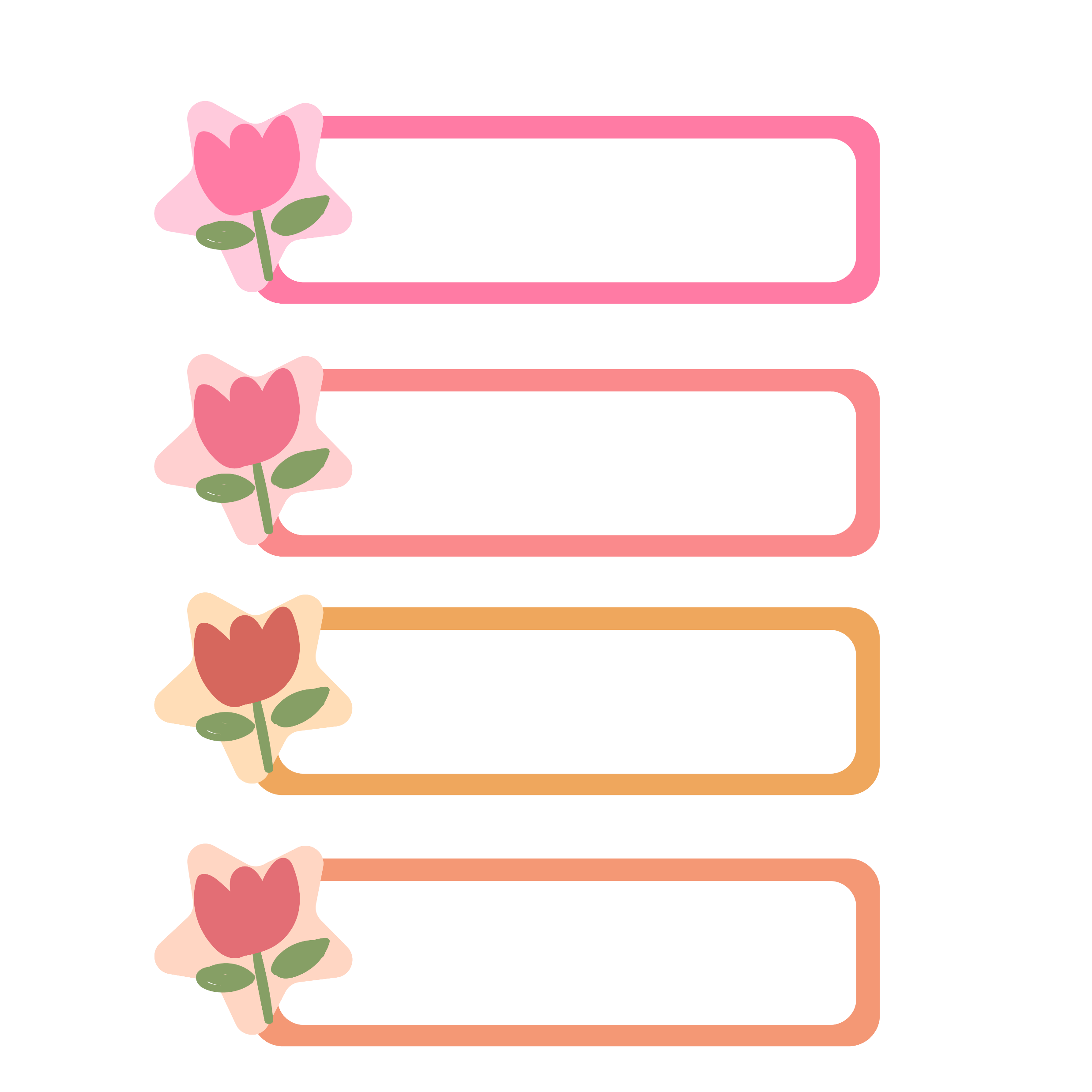 B
WTO
APEC
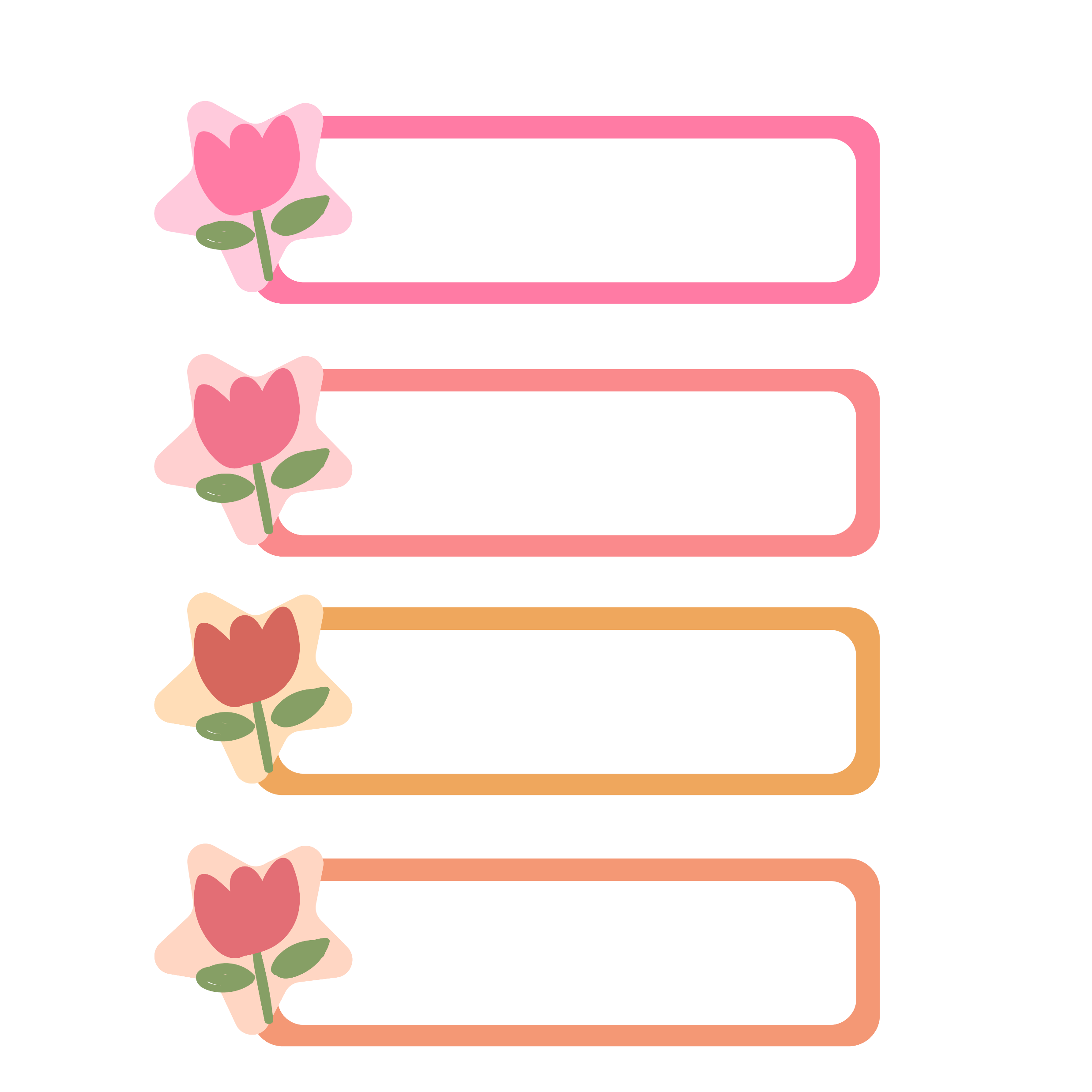 D
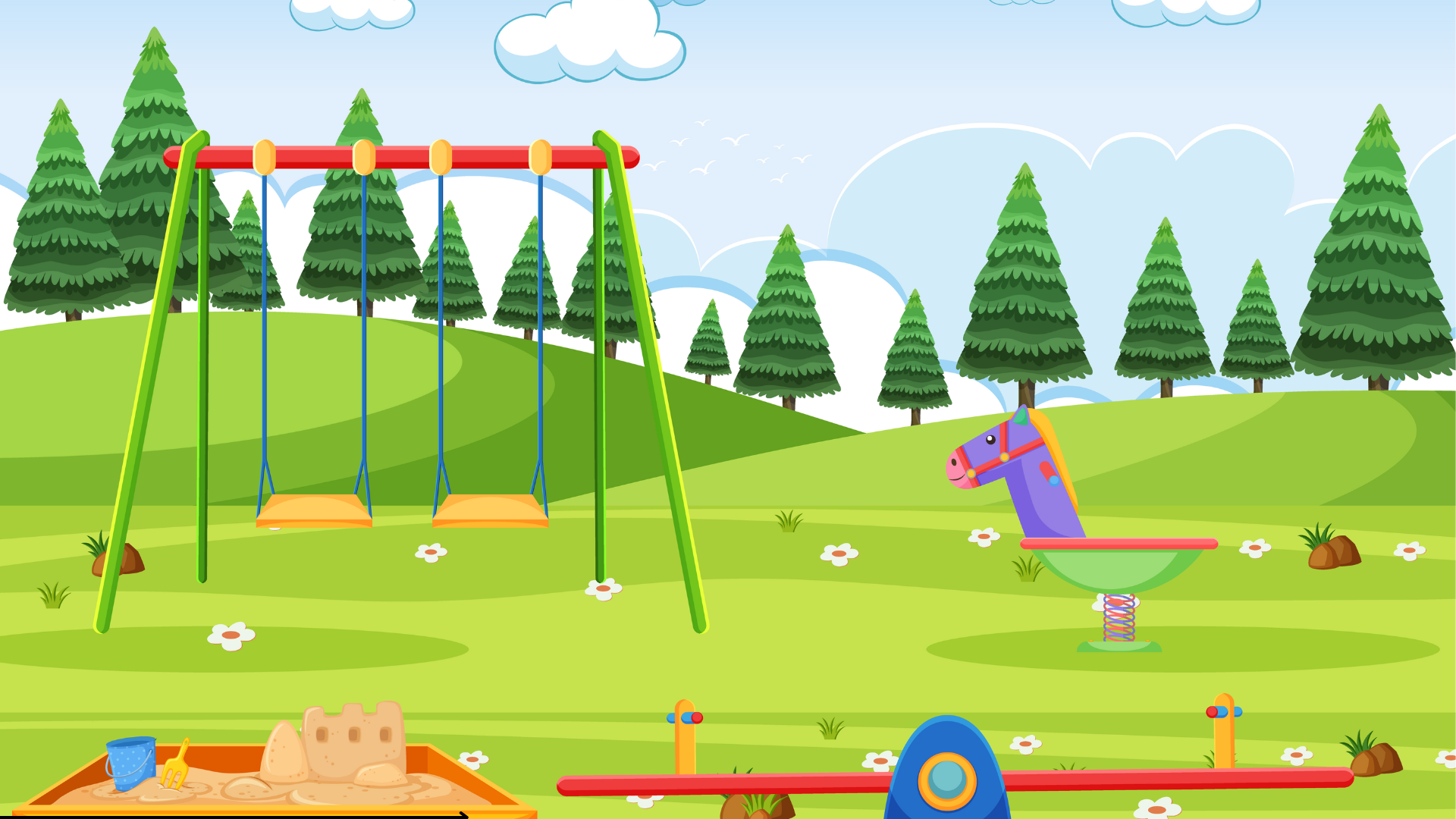 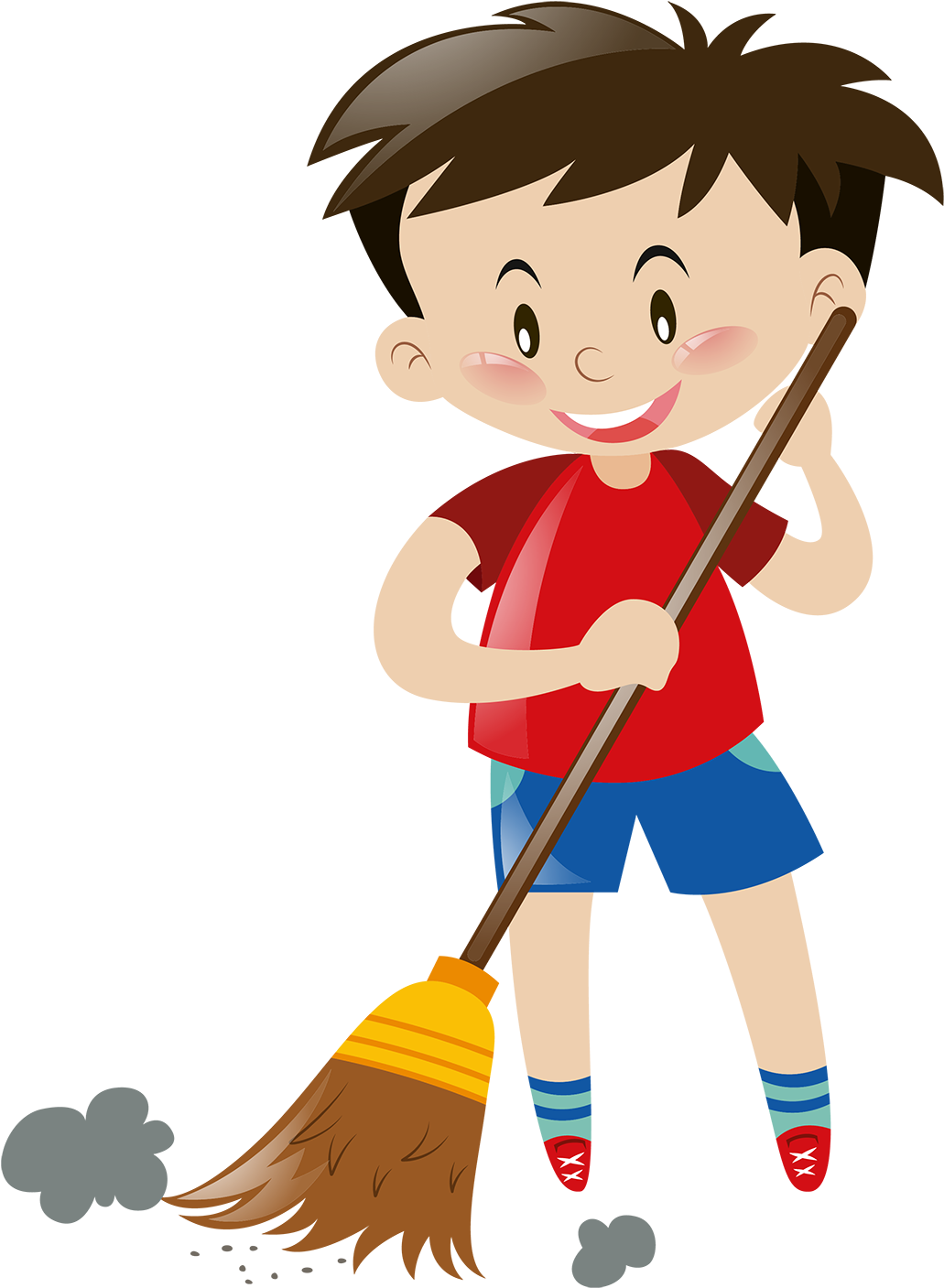 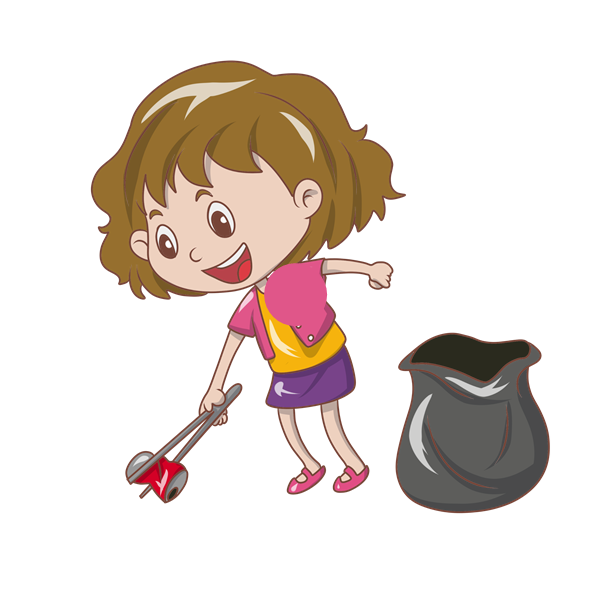 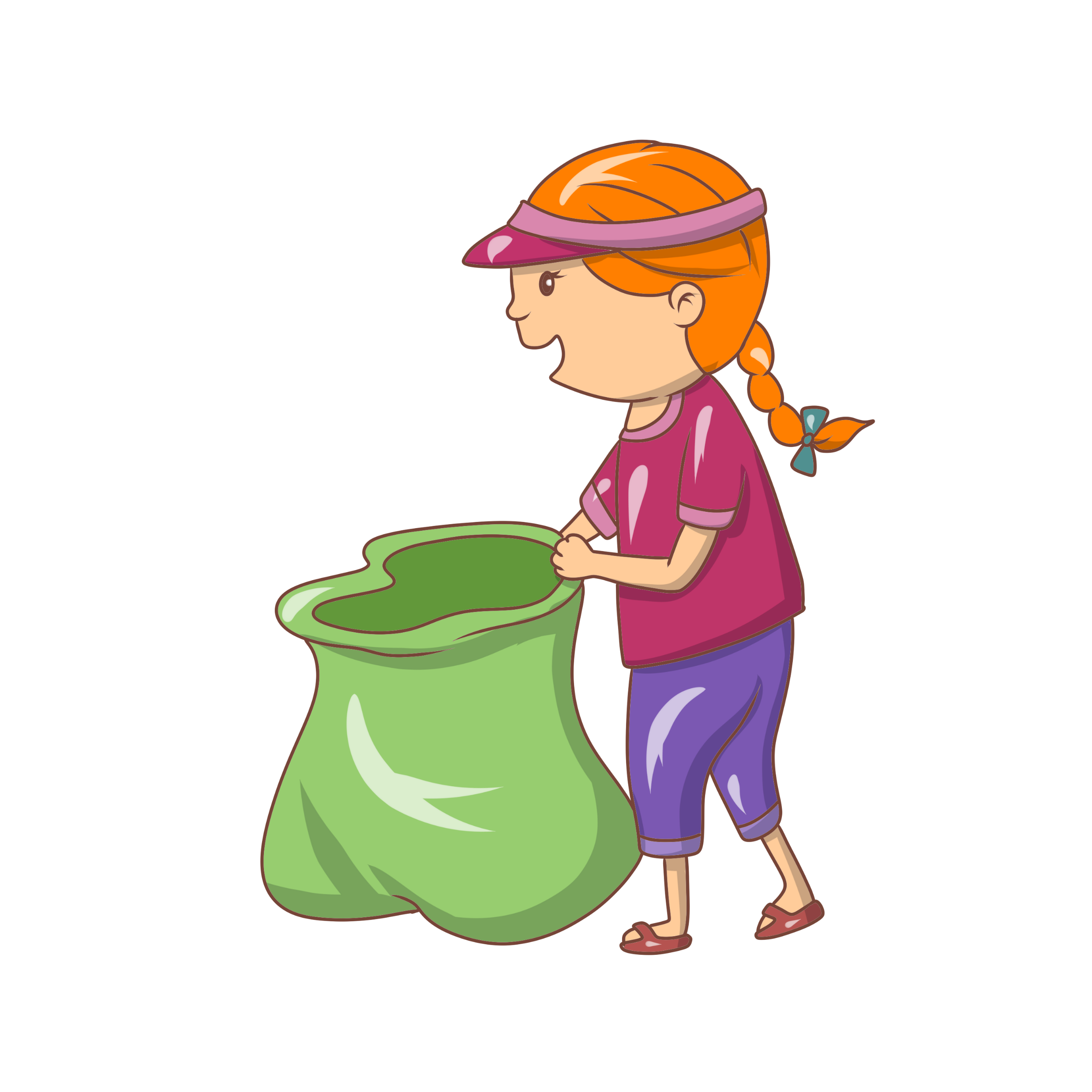 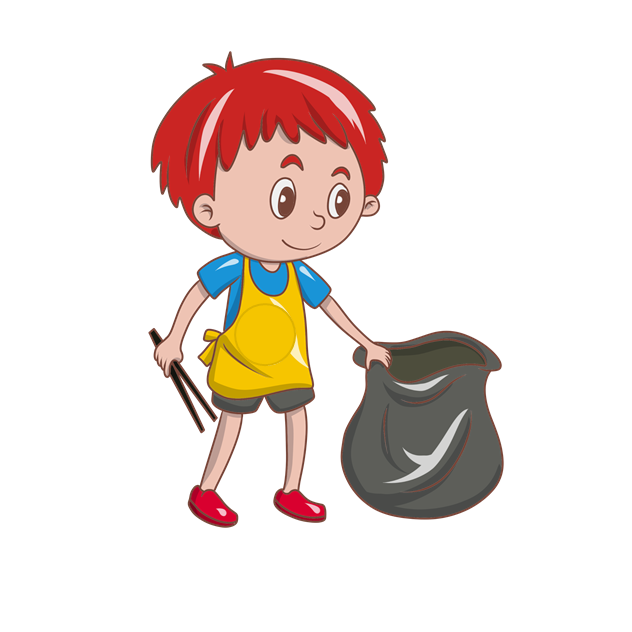 4
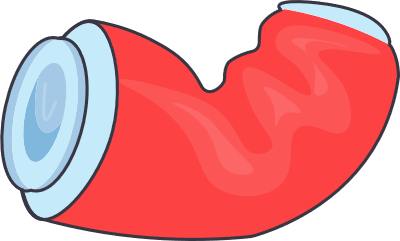 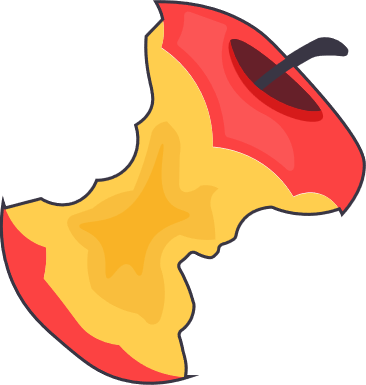 2
3
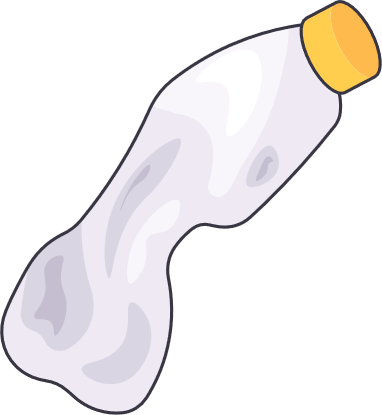 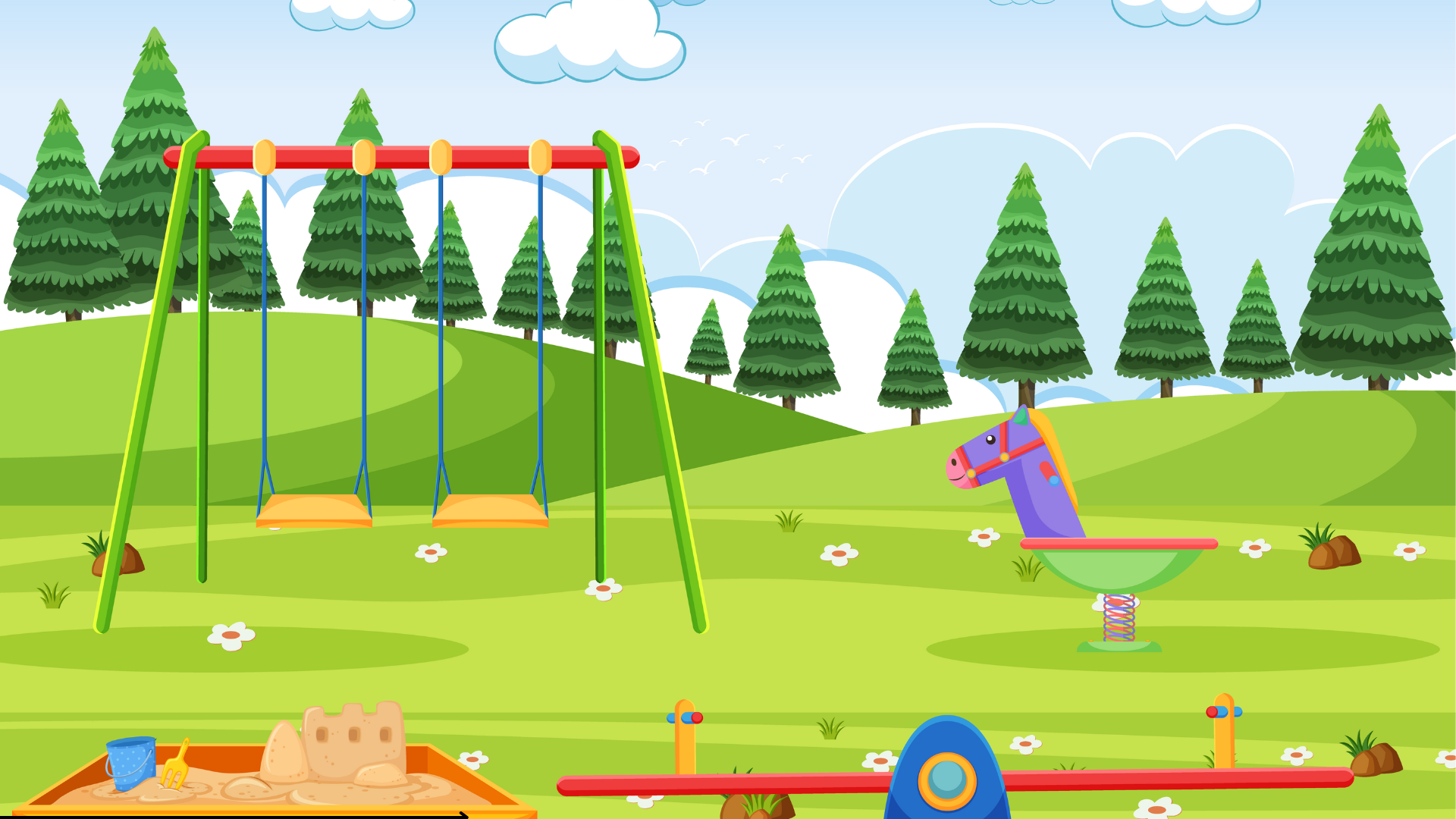 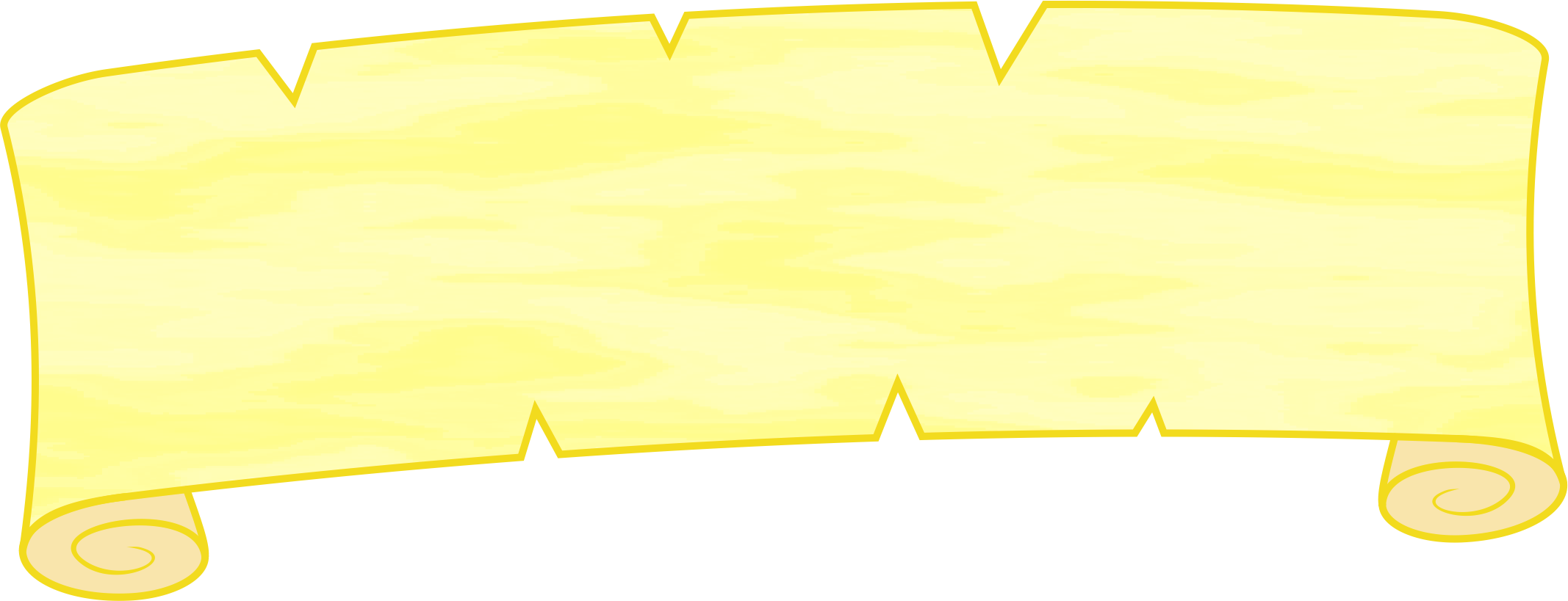 Câu 3: Việt Nam gia nhập Hiệp hội các nước Đông Nam Á vào:
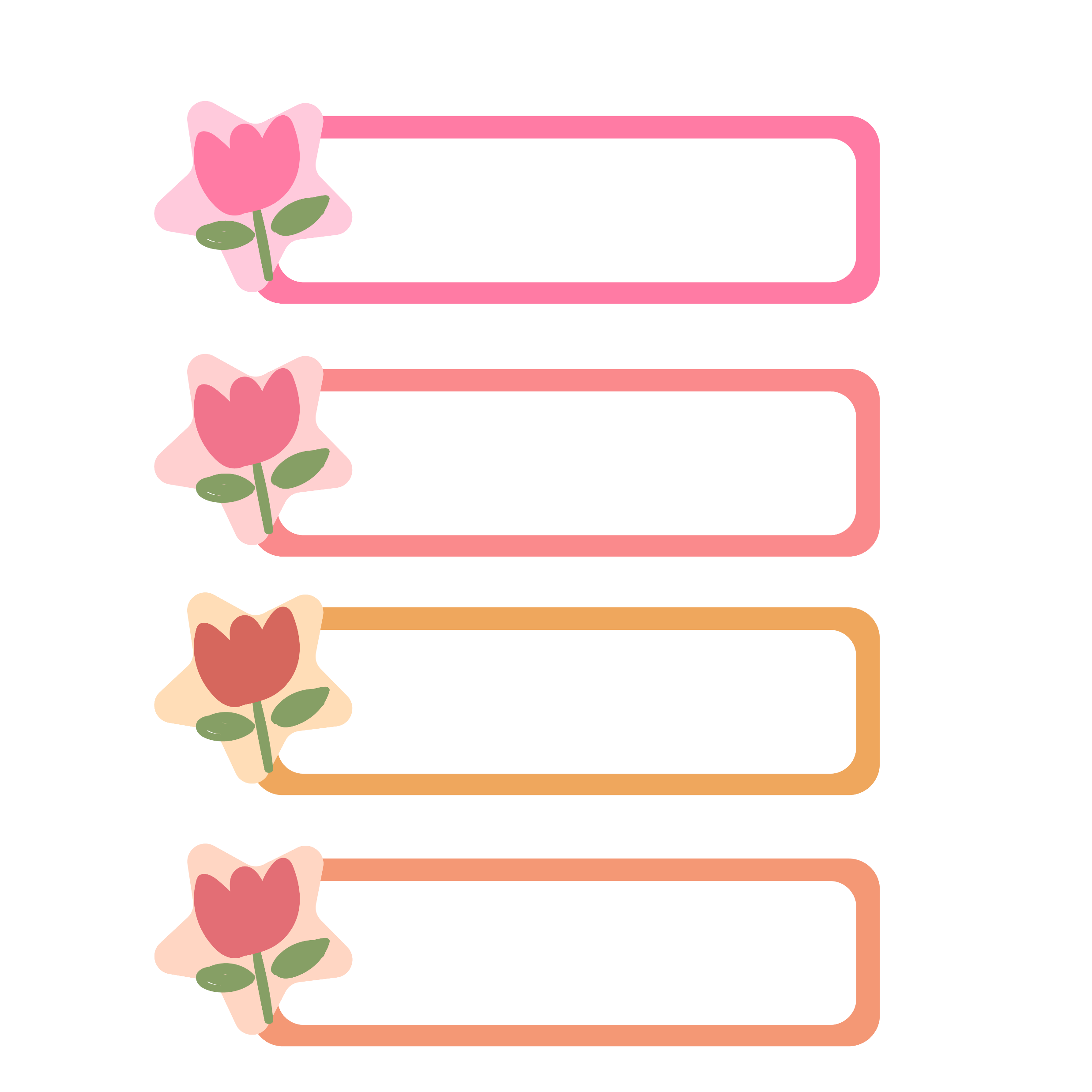 A
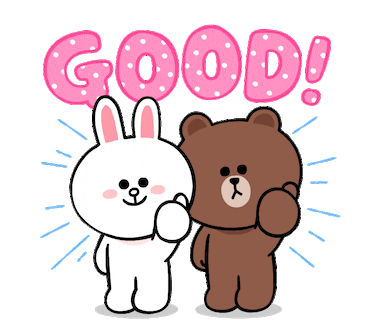 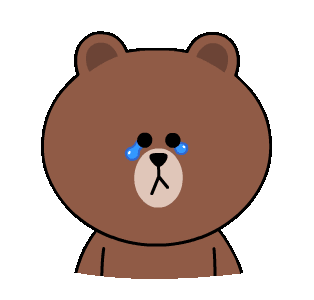 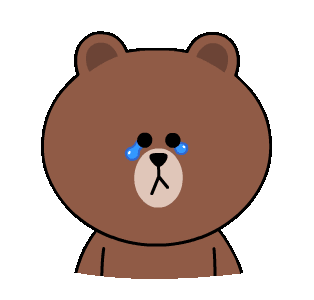 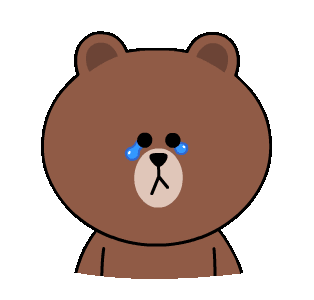 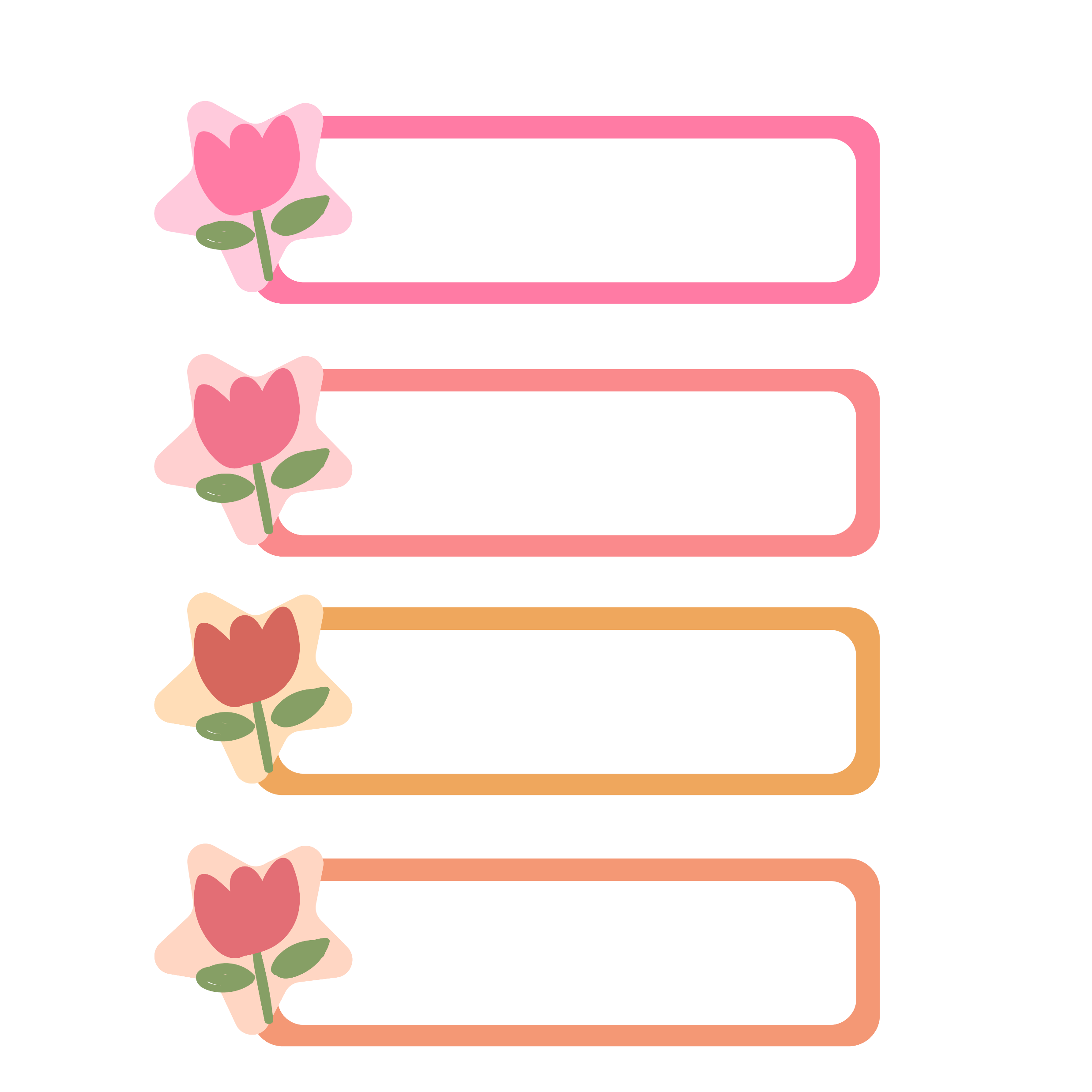 C
8-11-1967
28-7-1995
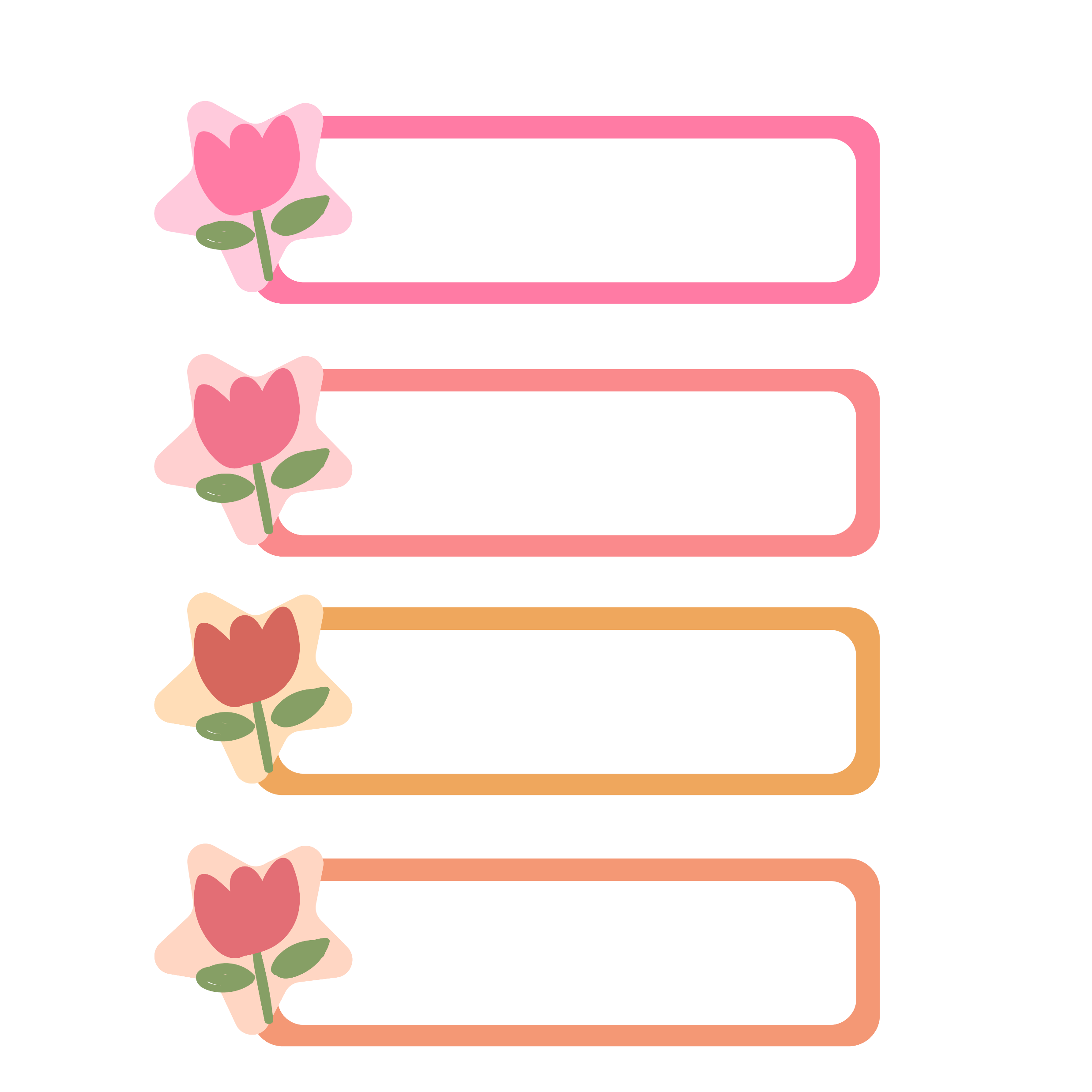 B
8-7-1995
8-8-1967
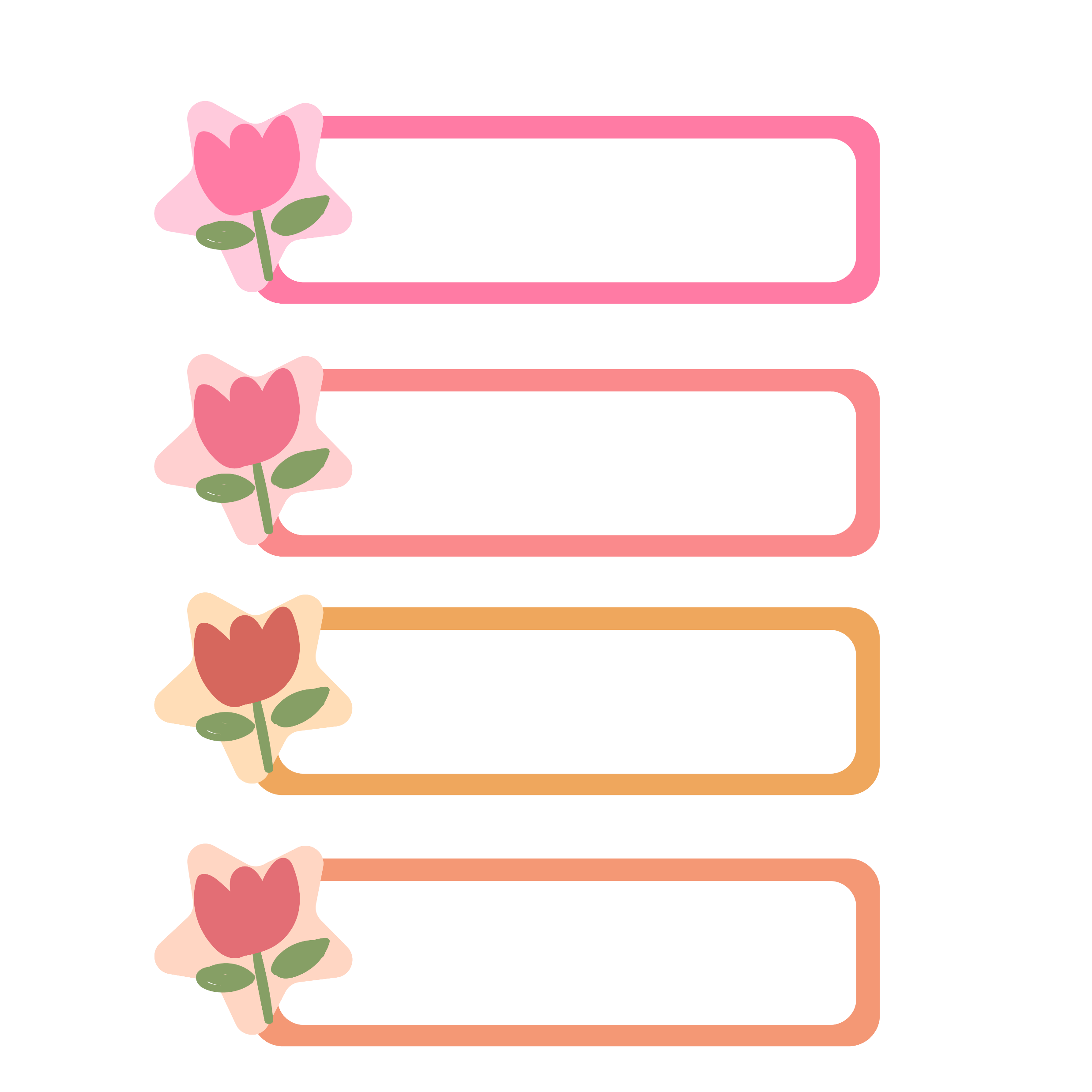 D
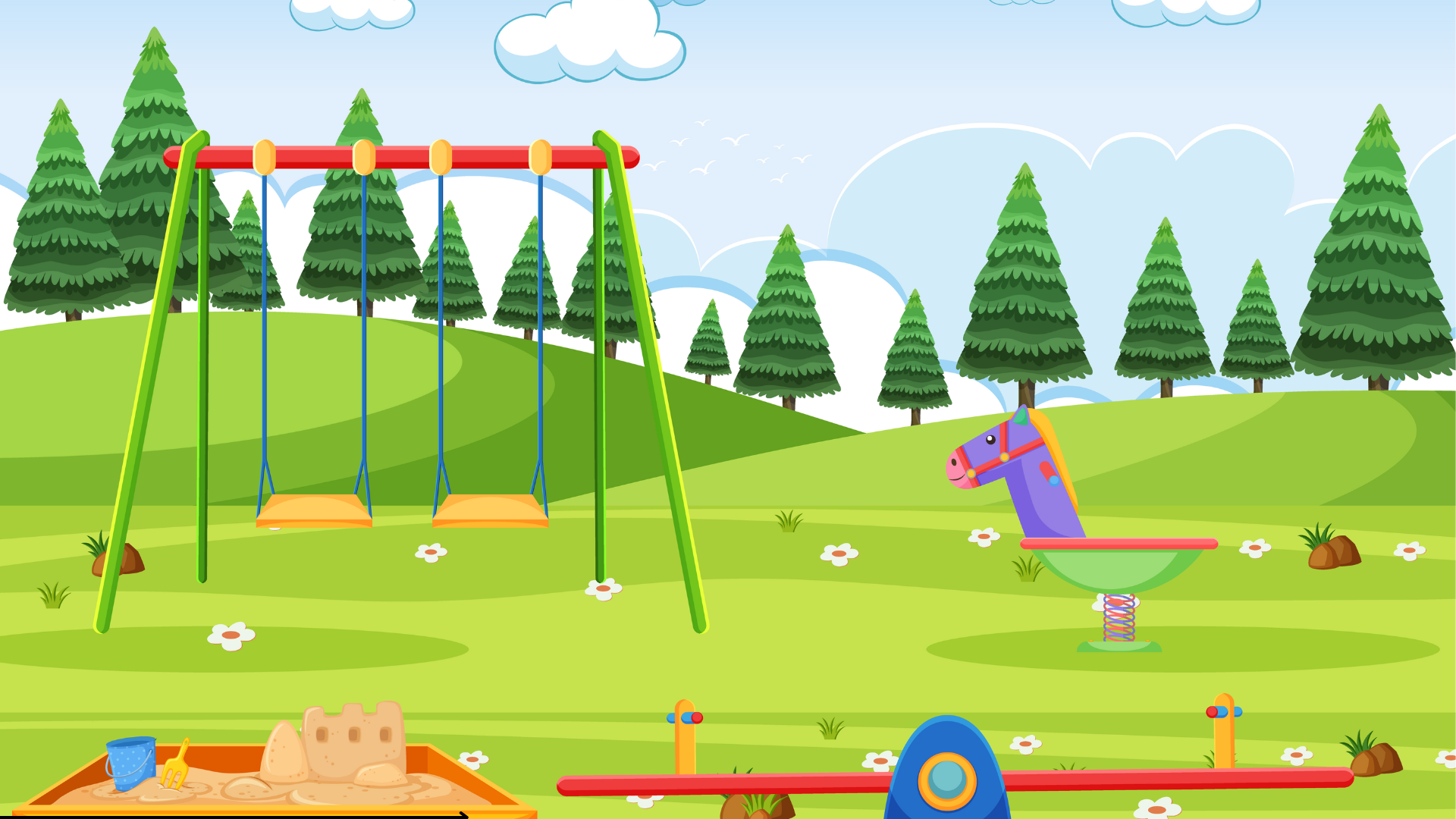 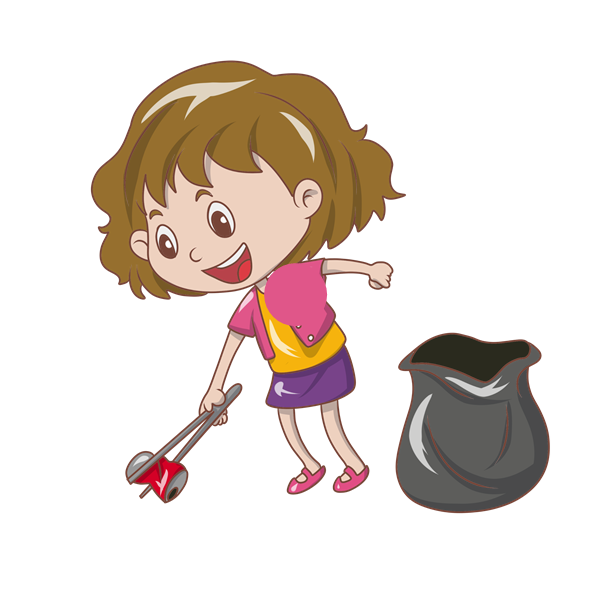 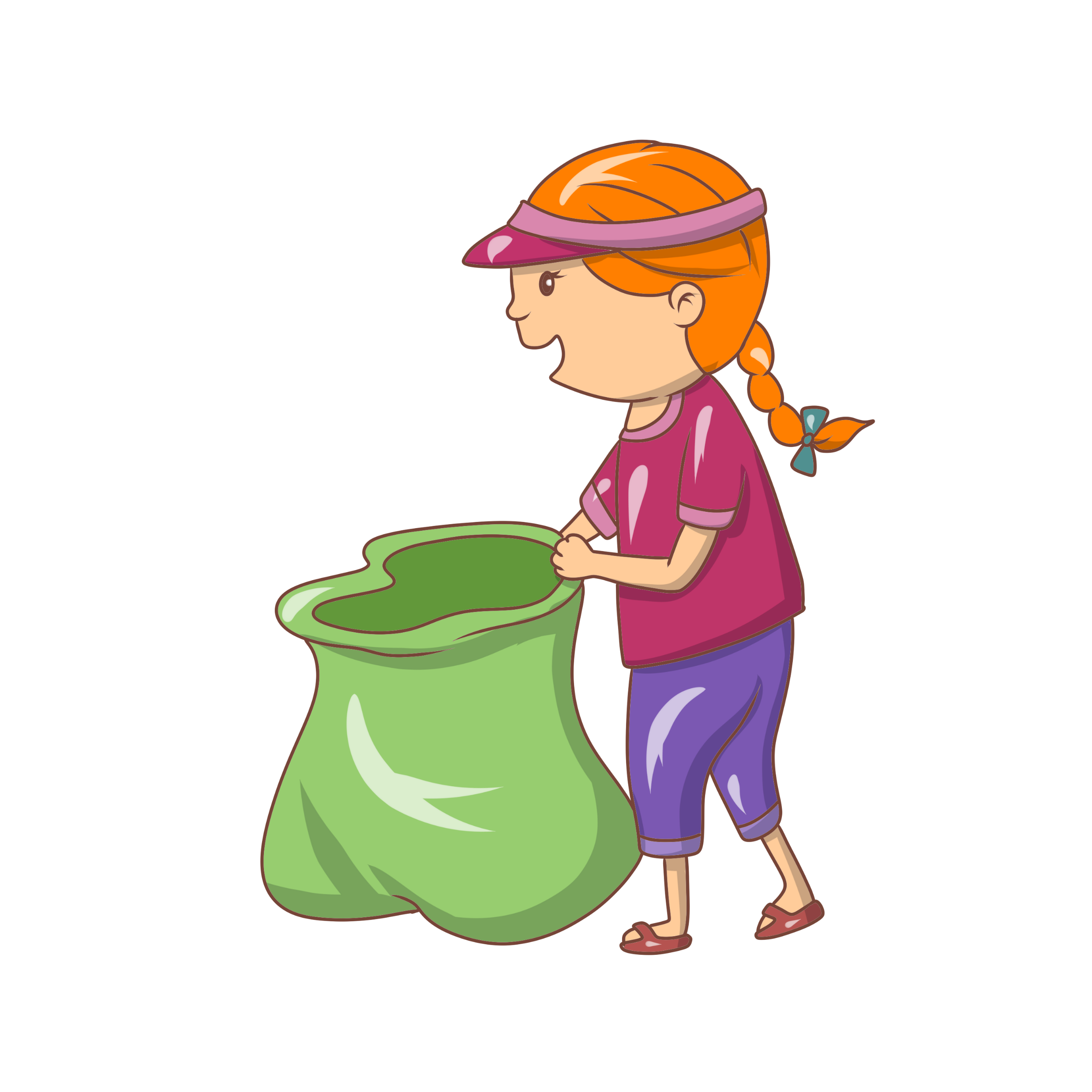 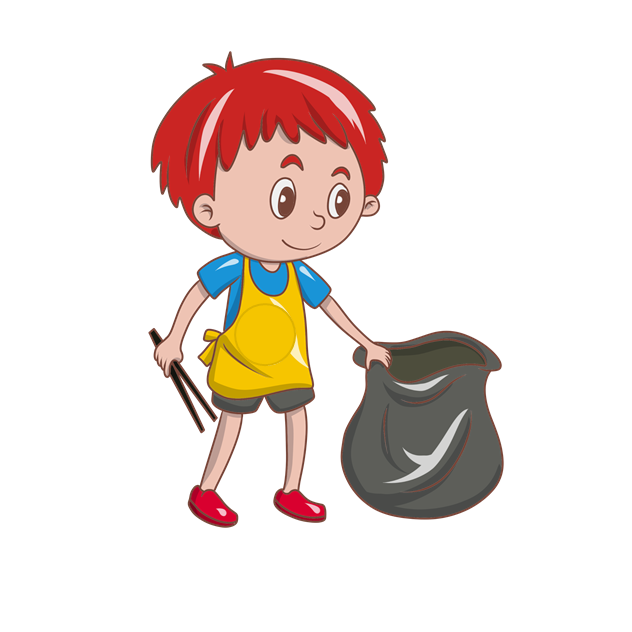 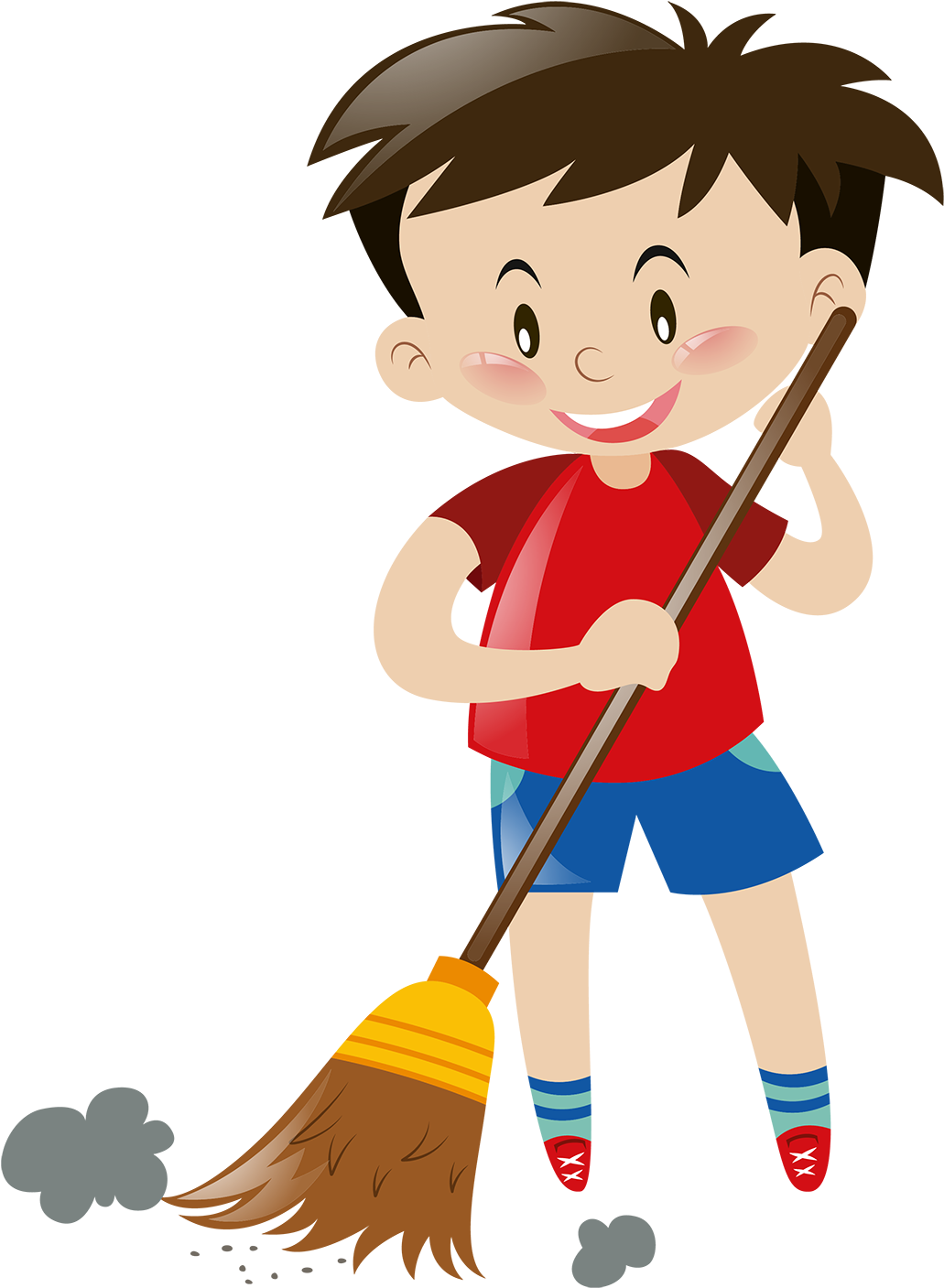 4
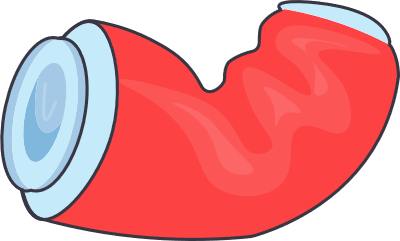 3
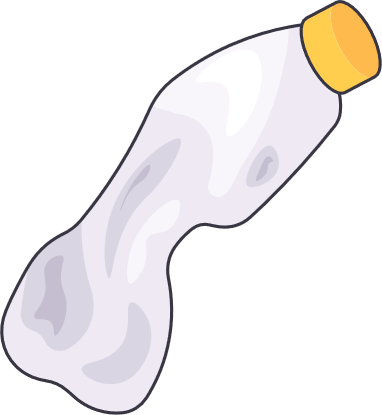 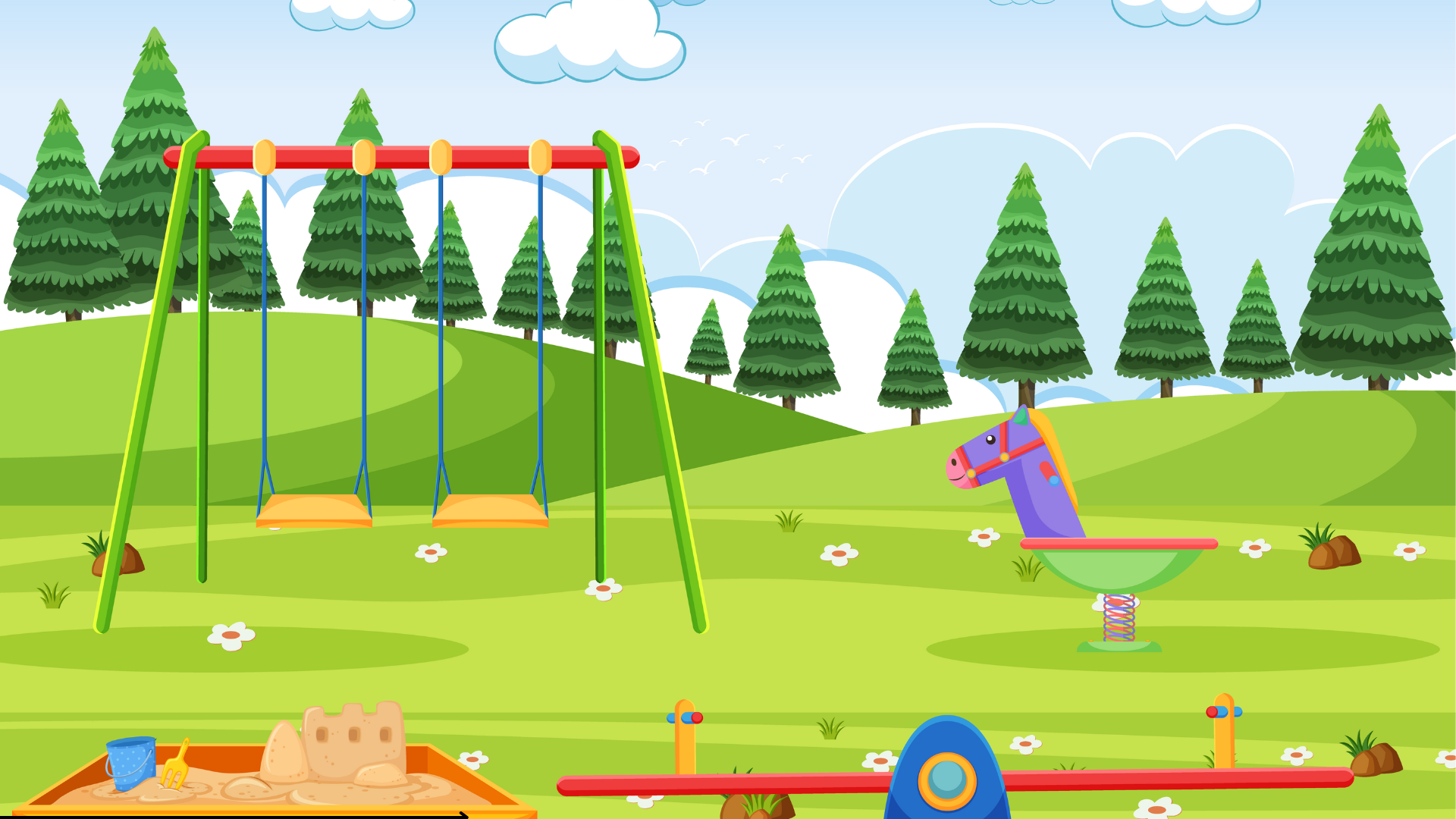 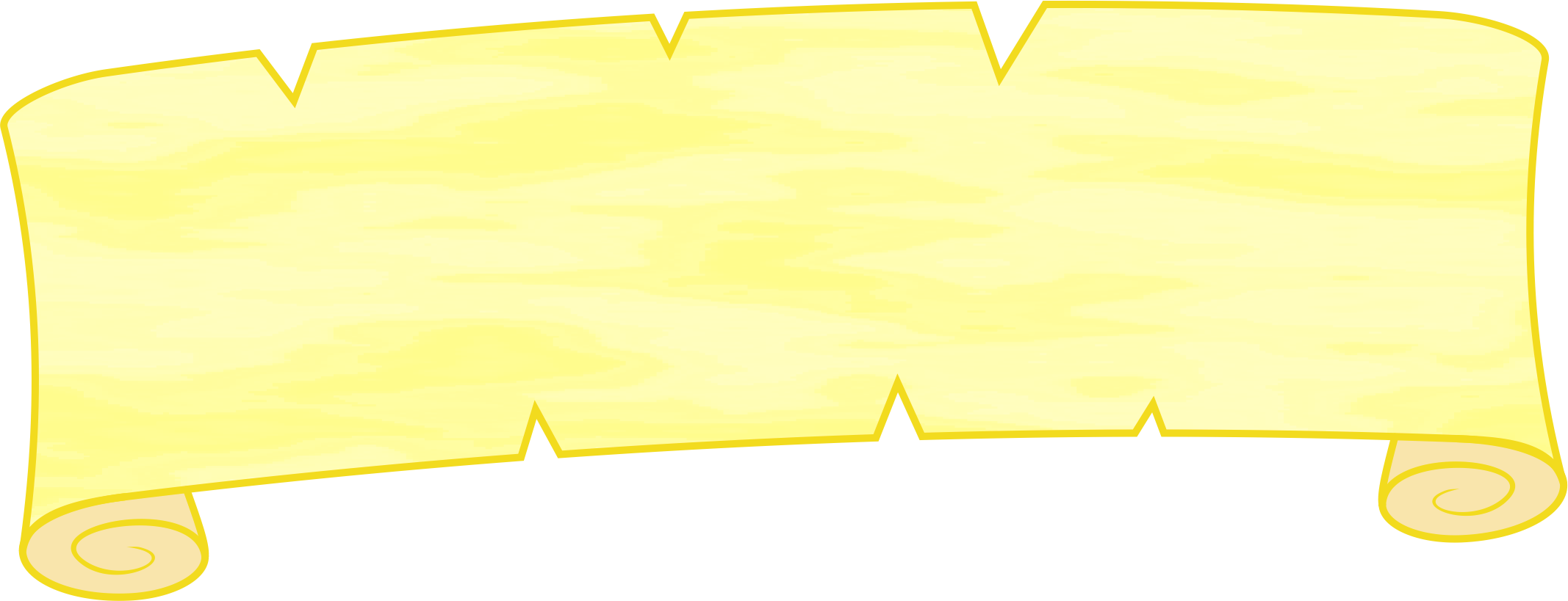 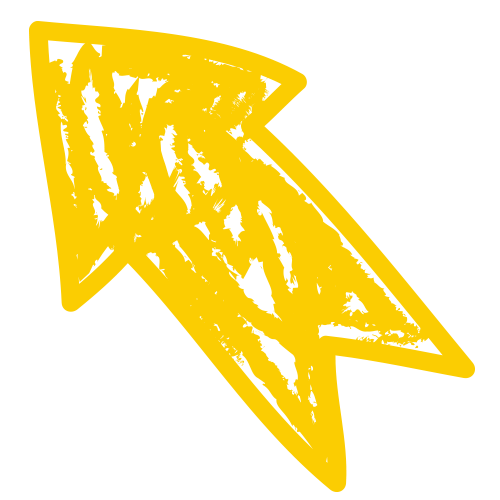 Câu 4: Ý nghĩa của việc Việt Nam gia nhập ASEAN.
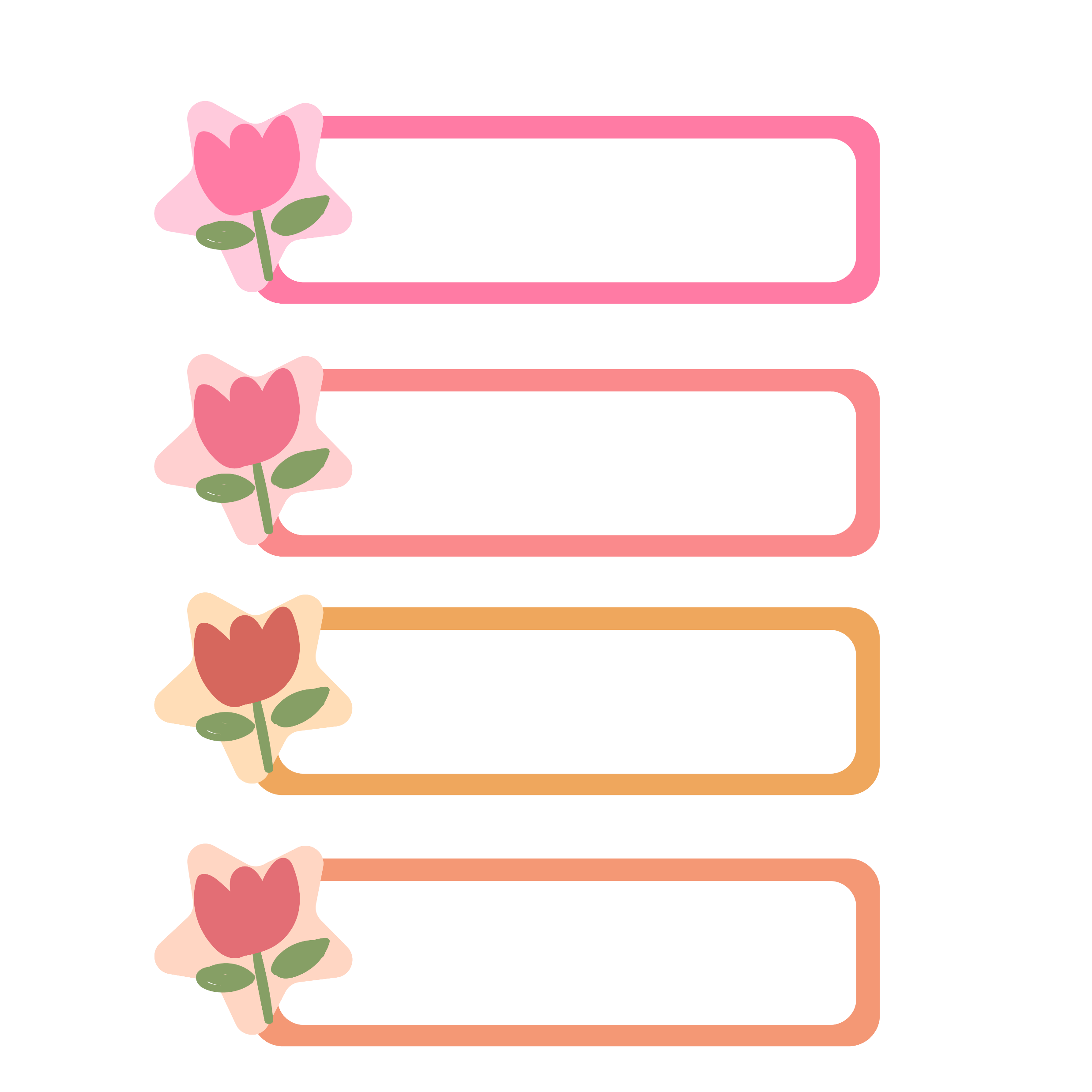 D
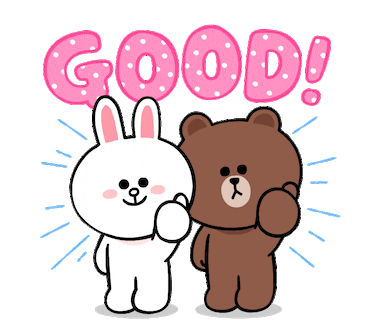 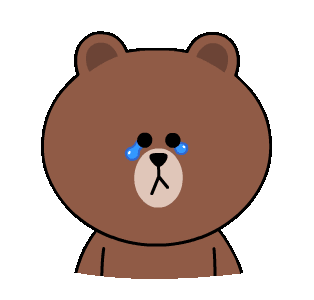 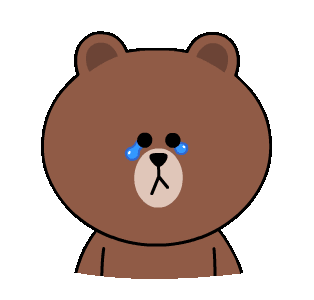 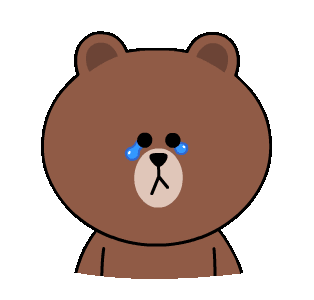 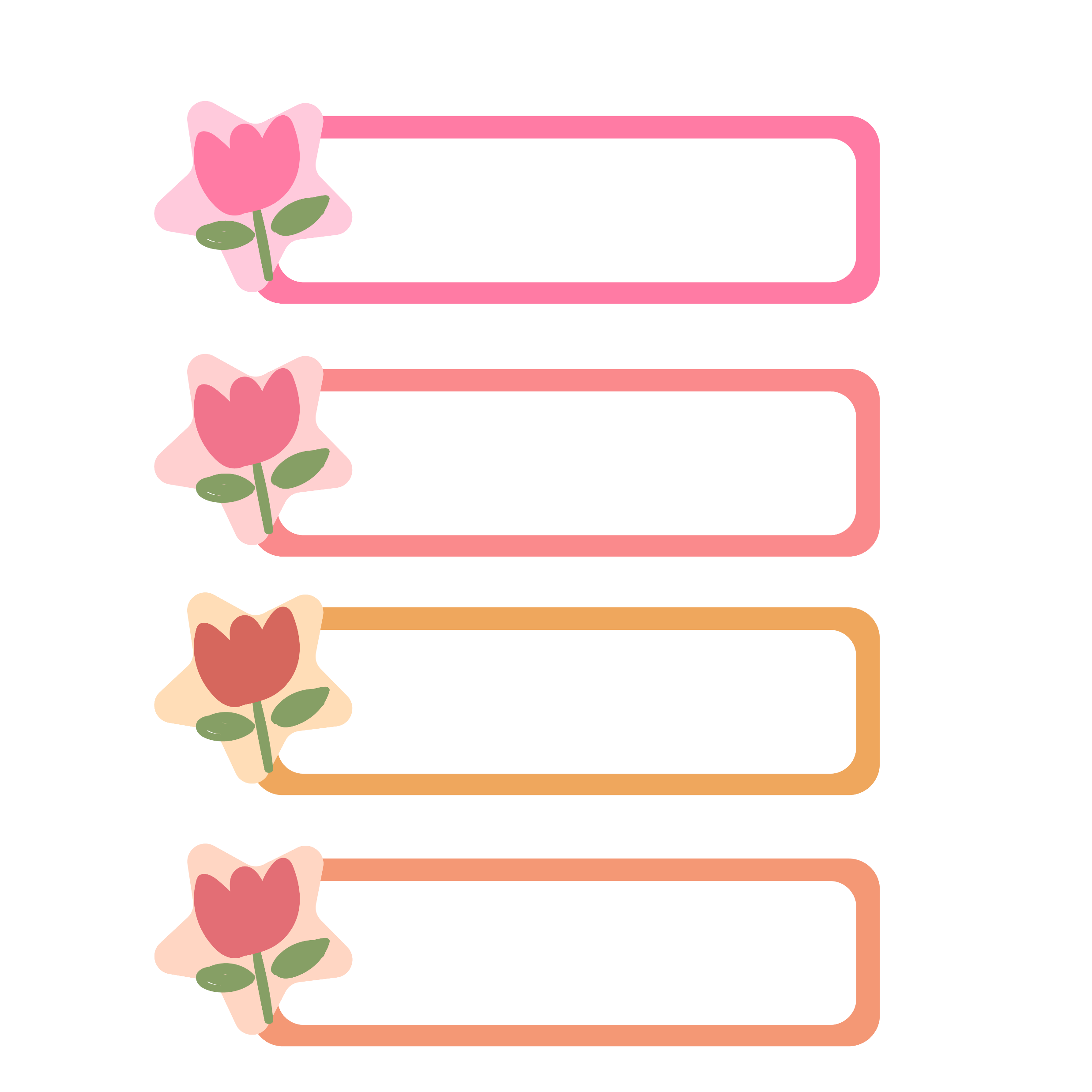 C
Cả 3 đáp án trên
Nâng cao vị thế trong ASEAN và trên thế giới.
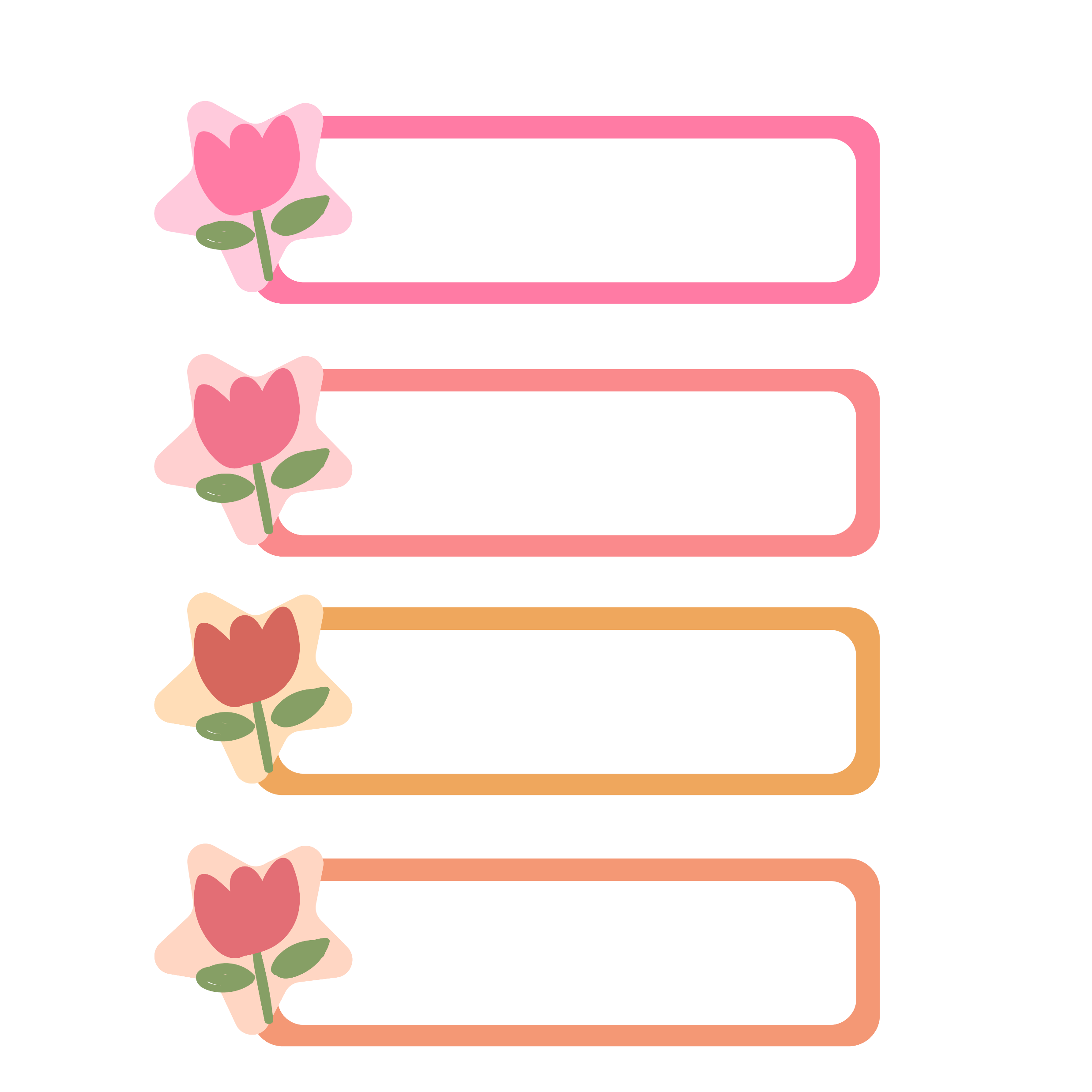 B
Tạo cho Việt Nam nhiều cơ hội để phát triển kinh tế.
Là sự kiện đánh dấu quá trình hội nhập khu vực của Việt Nam và tiến trình hợp tác, liên kết của cả khu vực.
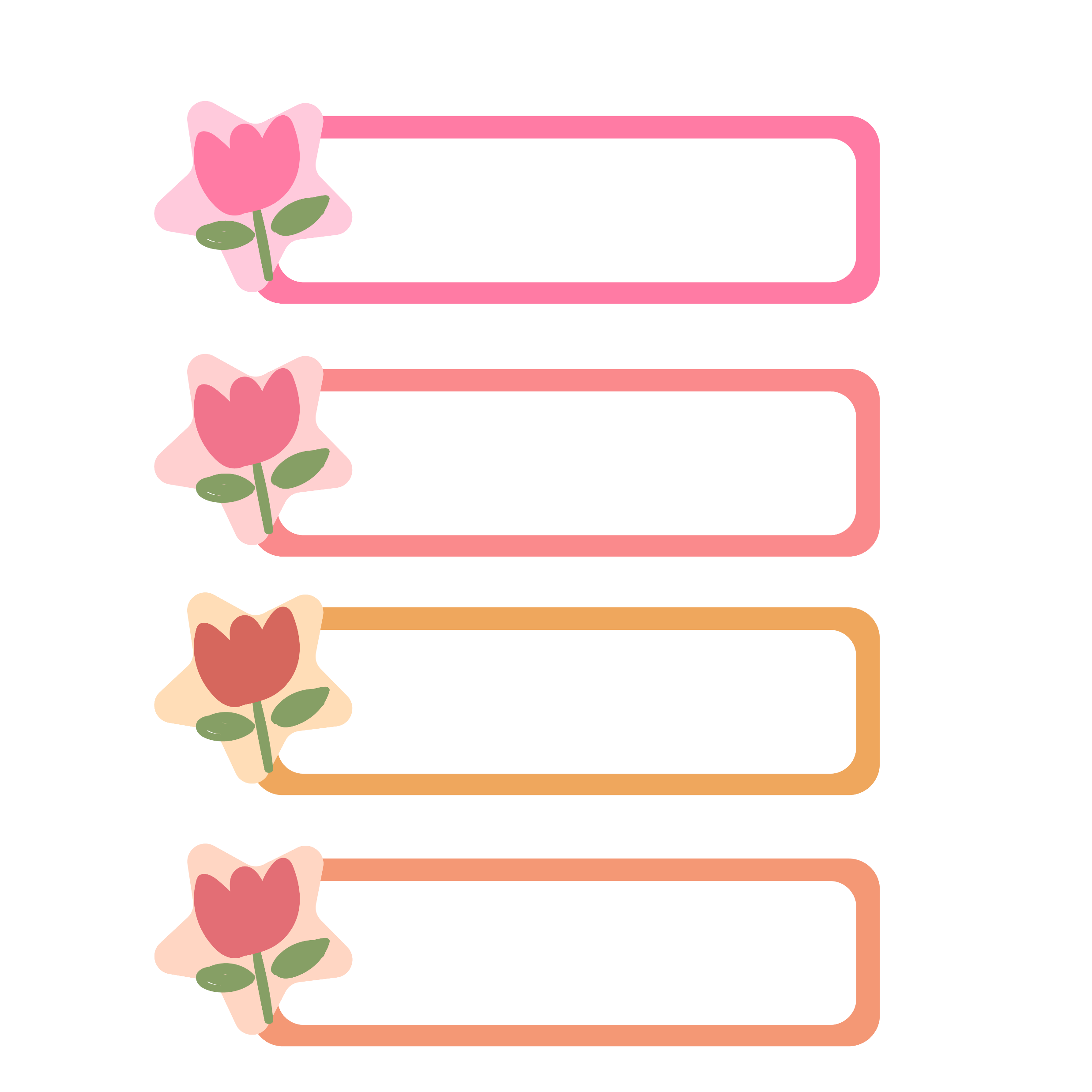 D
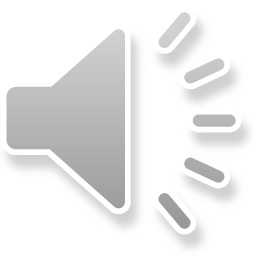 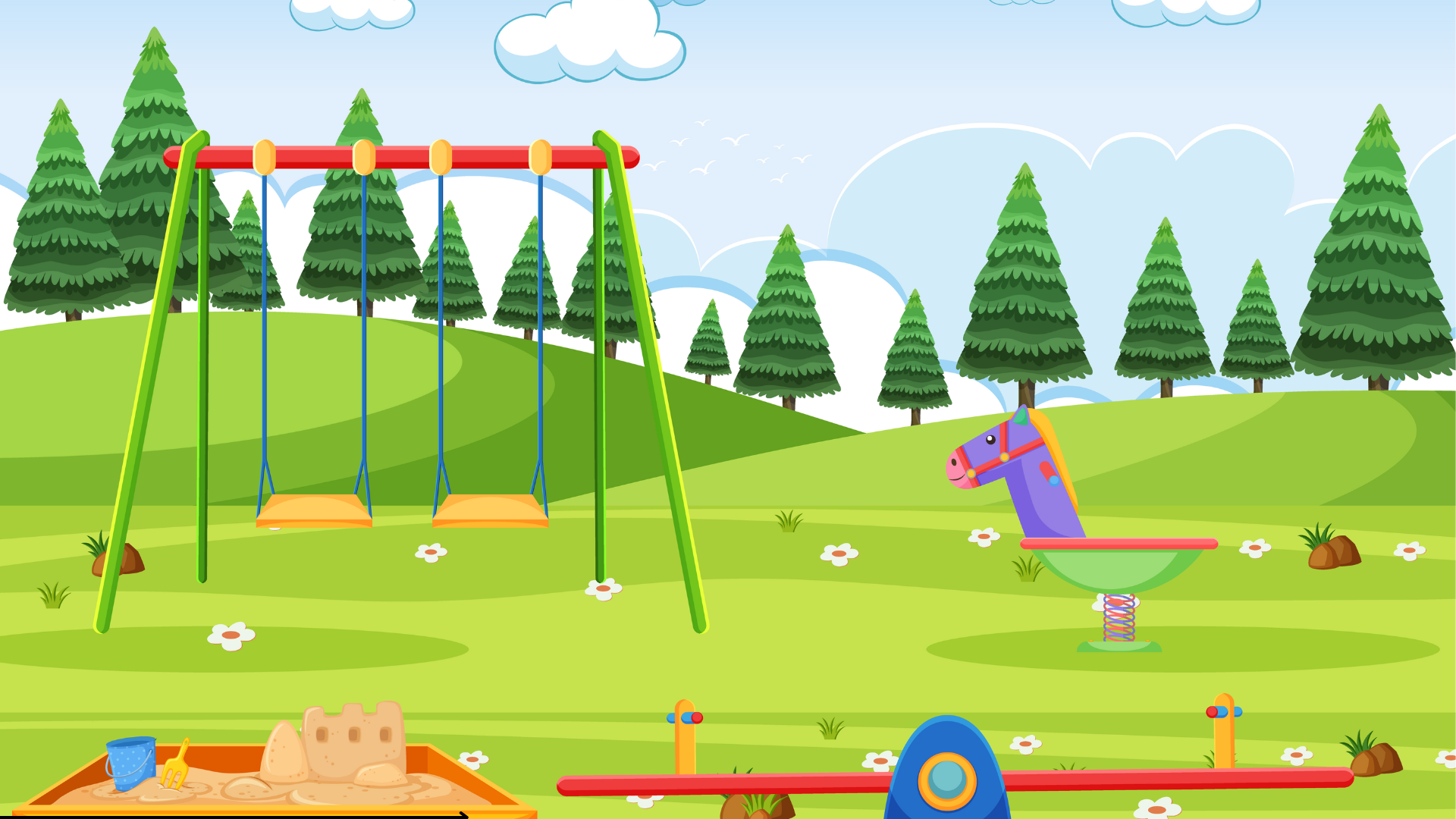 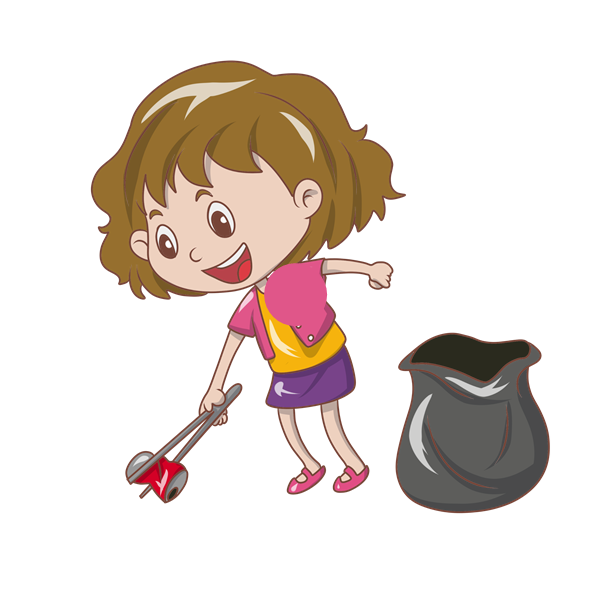 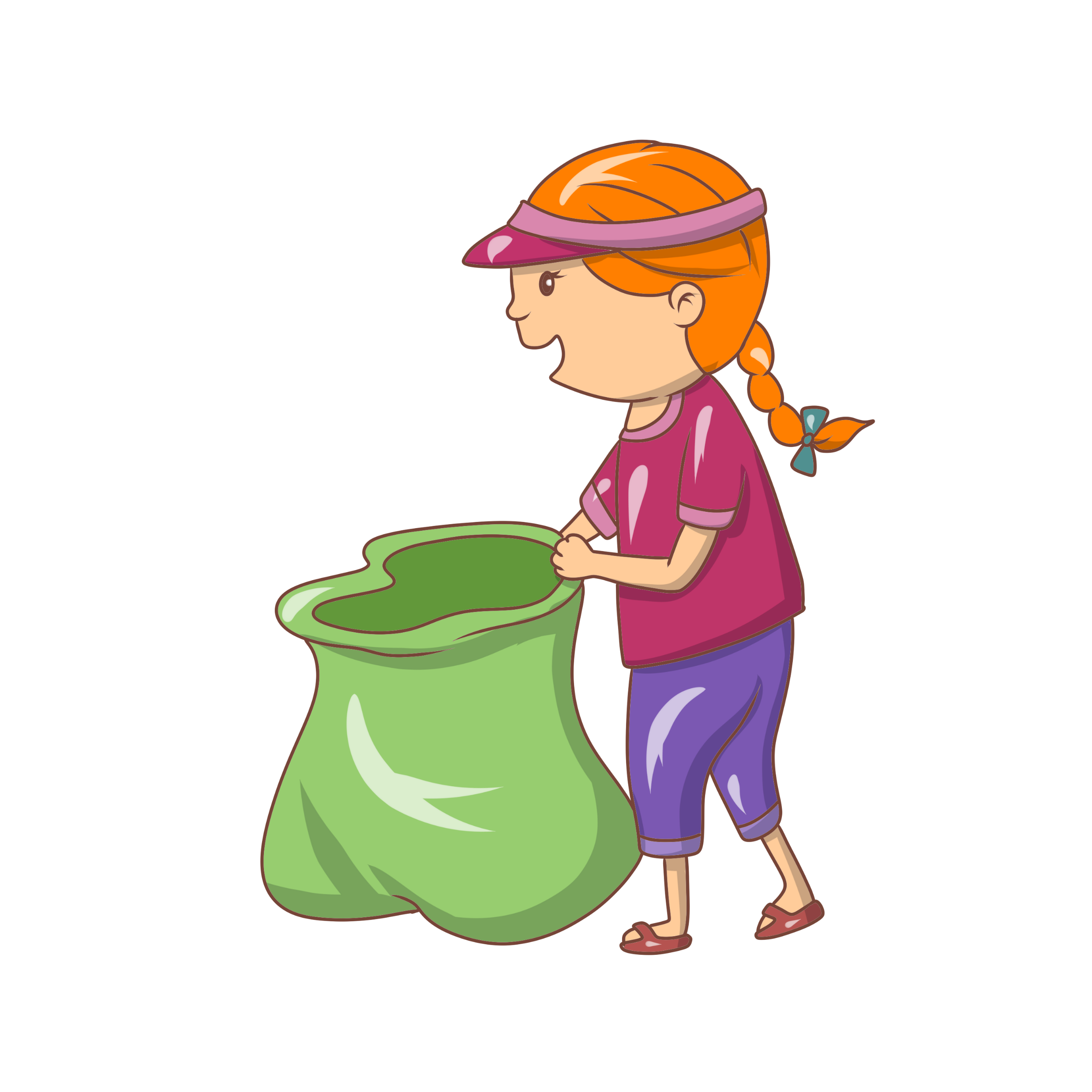 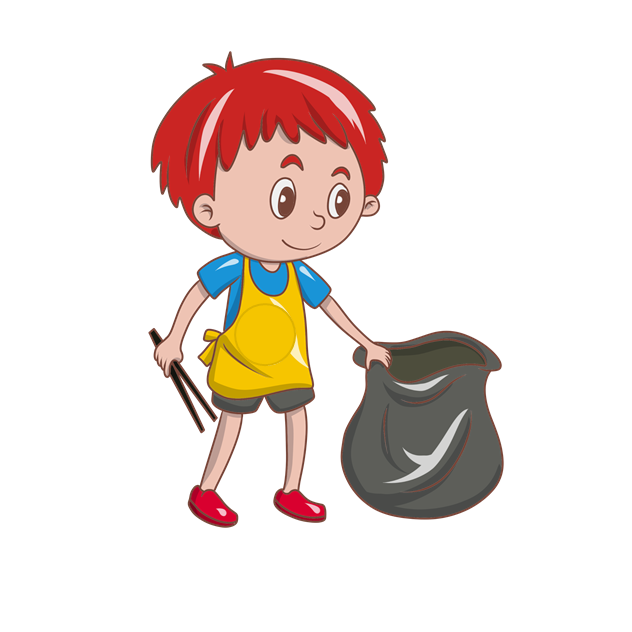 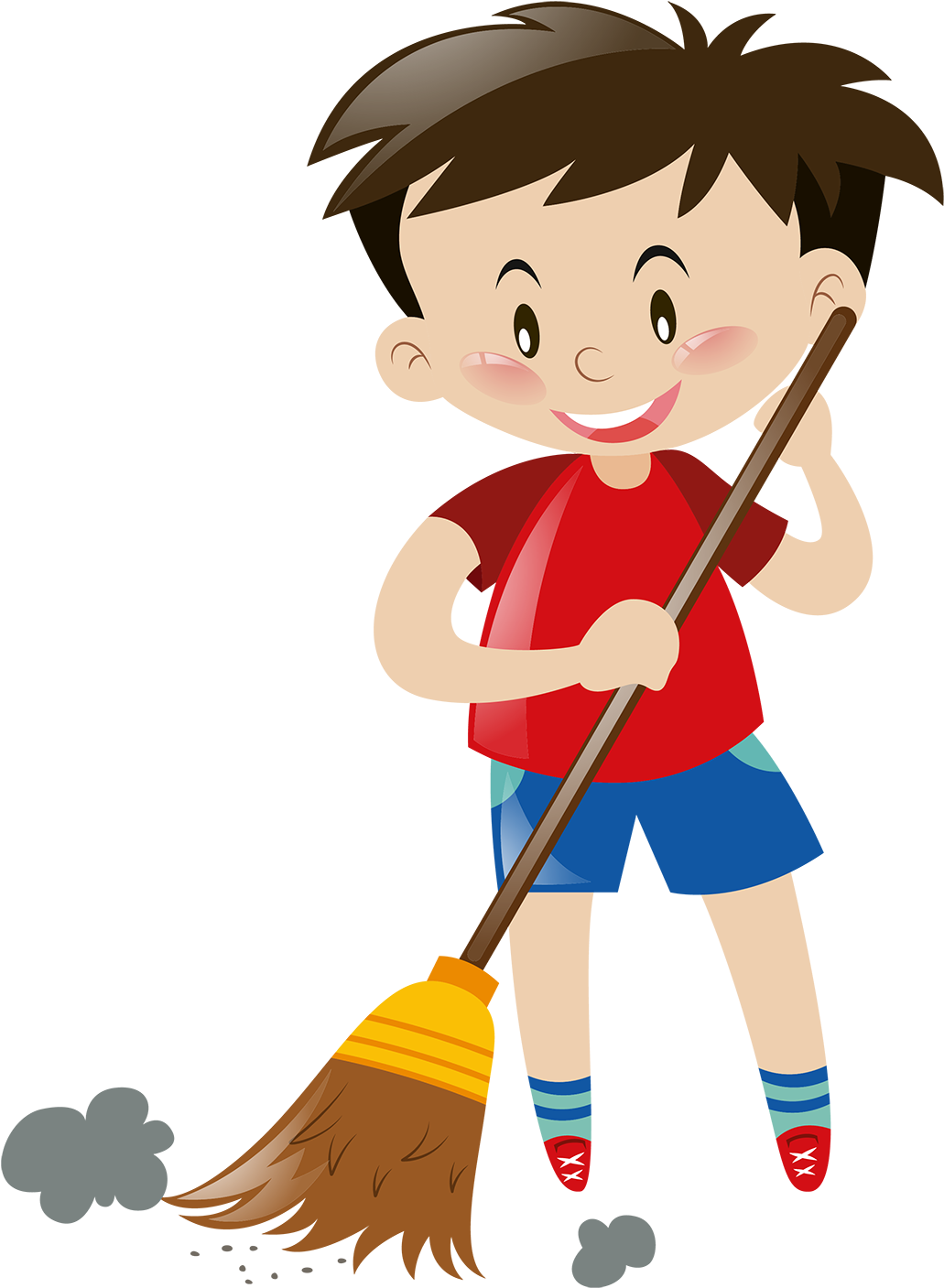 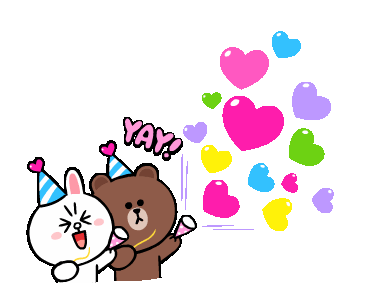 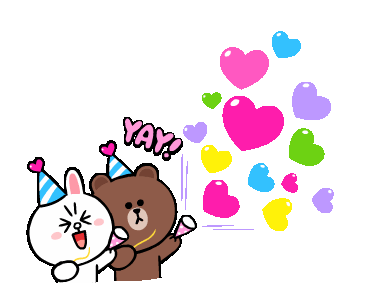 4
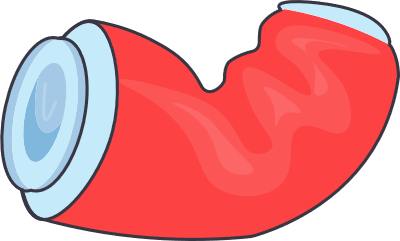 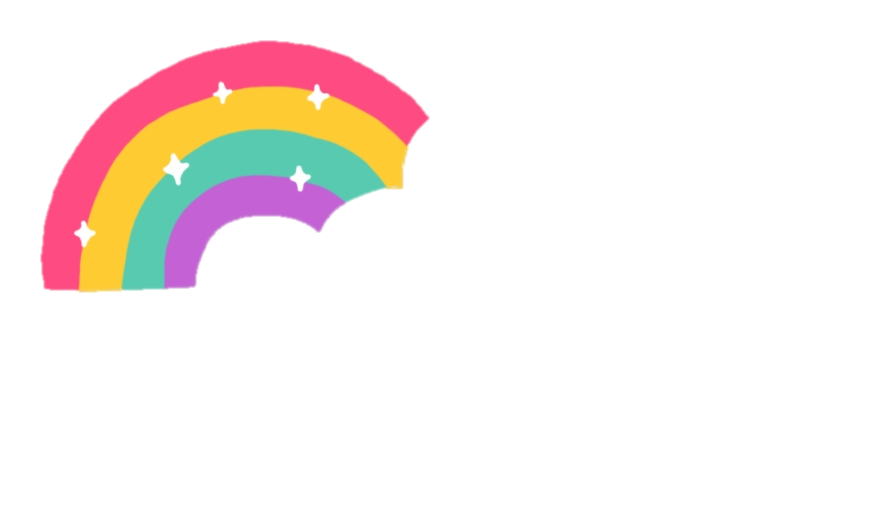 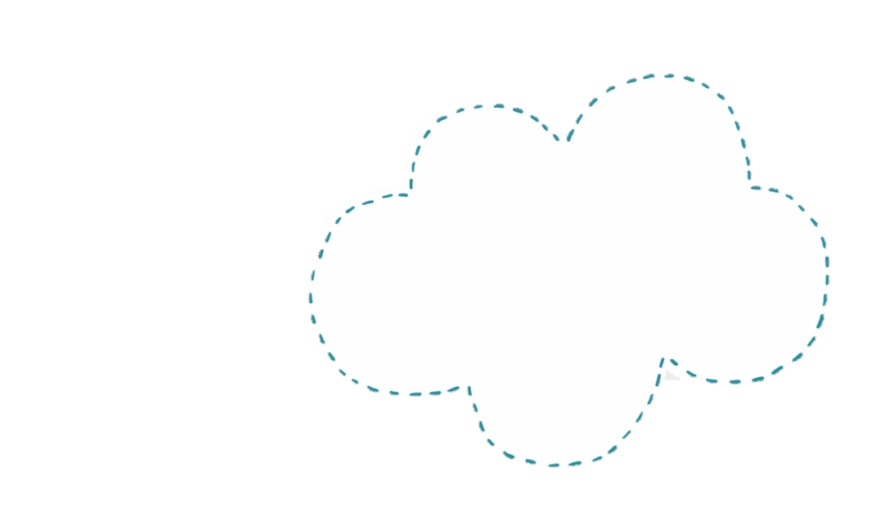 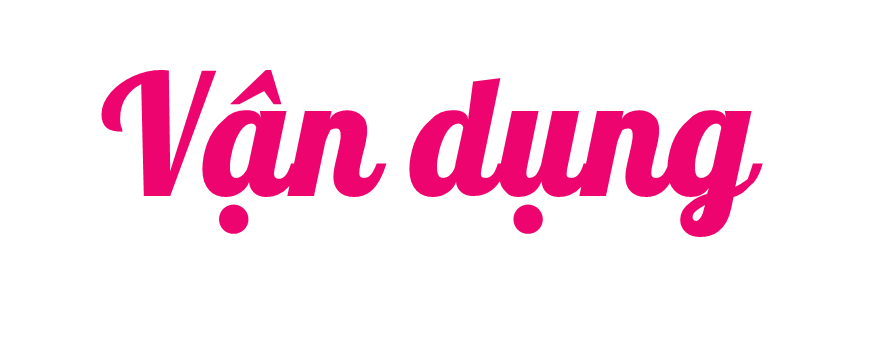 z
z
Sưu tầm và chia sẻ với bạn về hình ảnh quốc kì của một số quốc gia thành viên ASEAN.
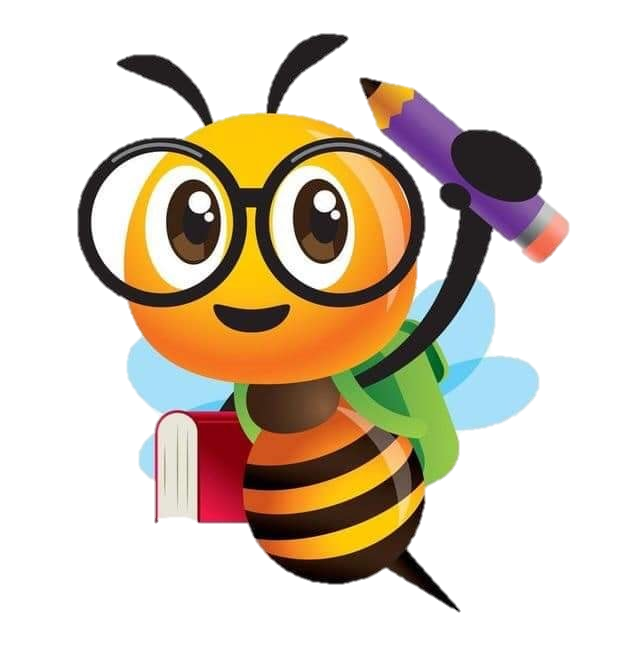 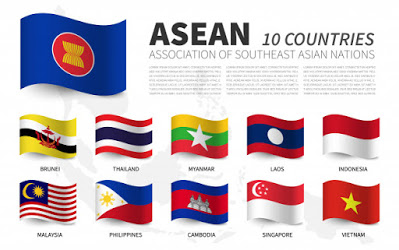 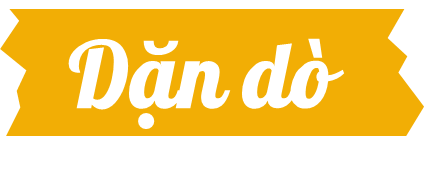 .....................................
...............................
..............................
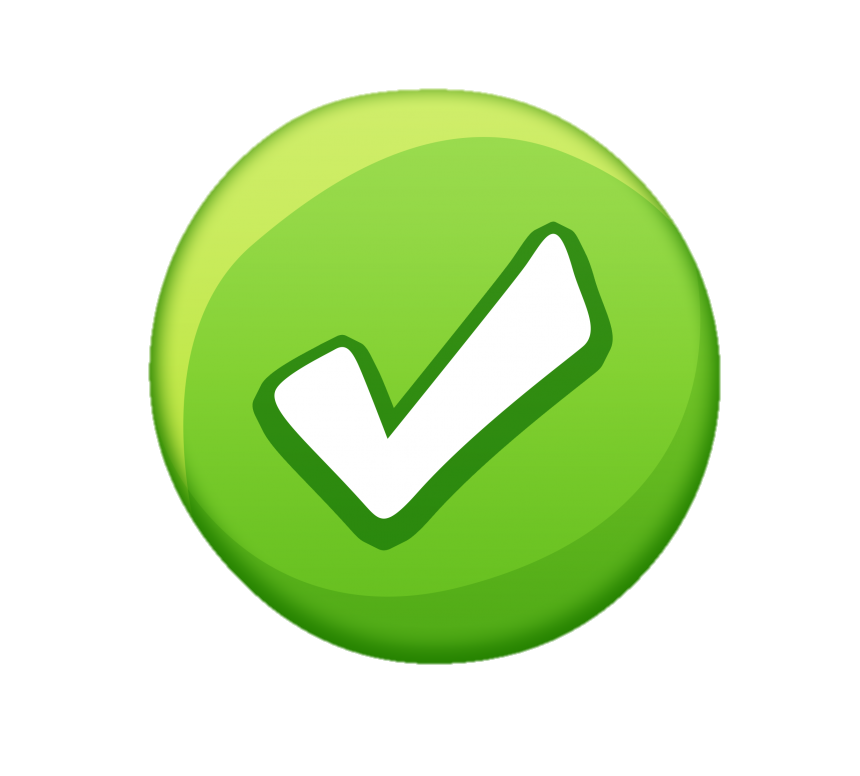 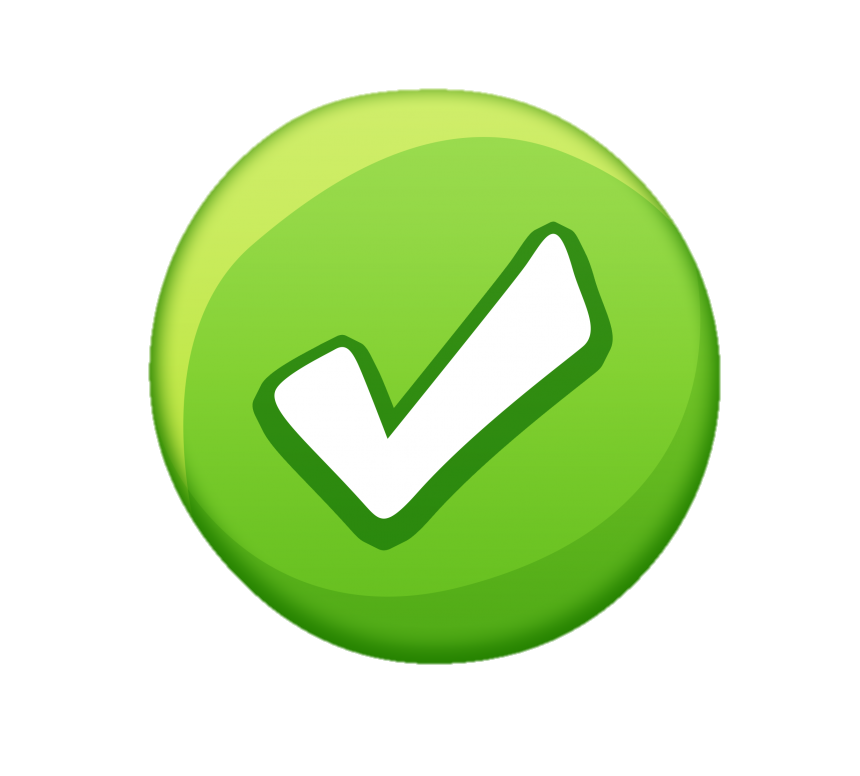 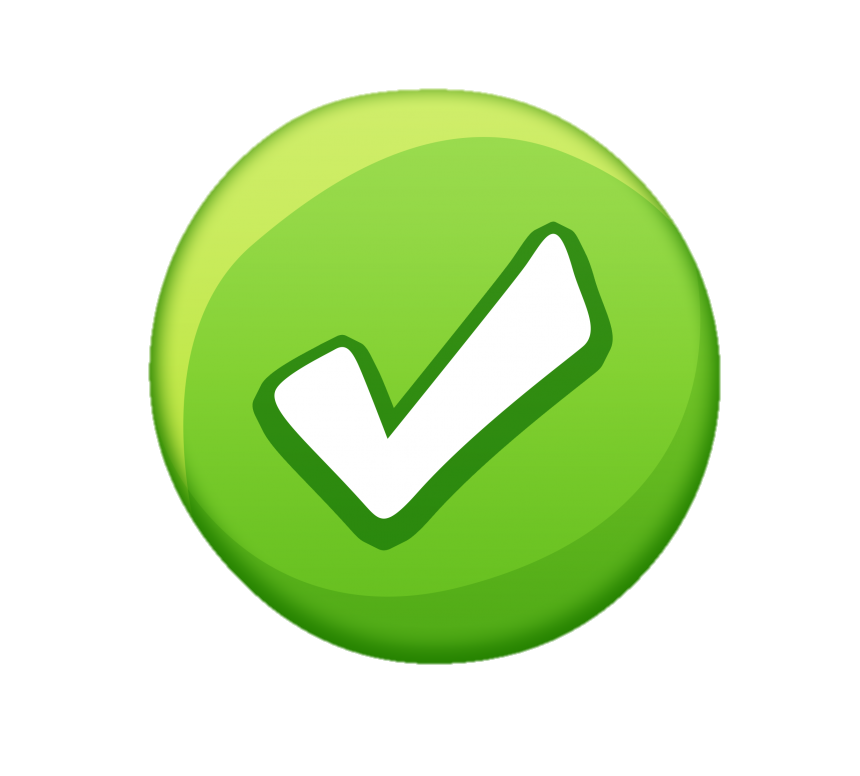 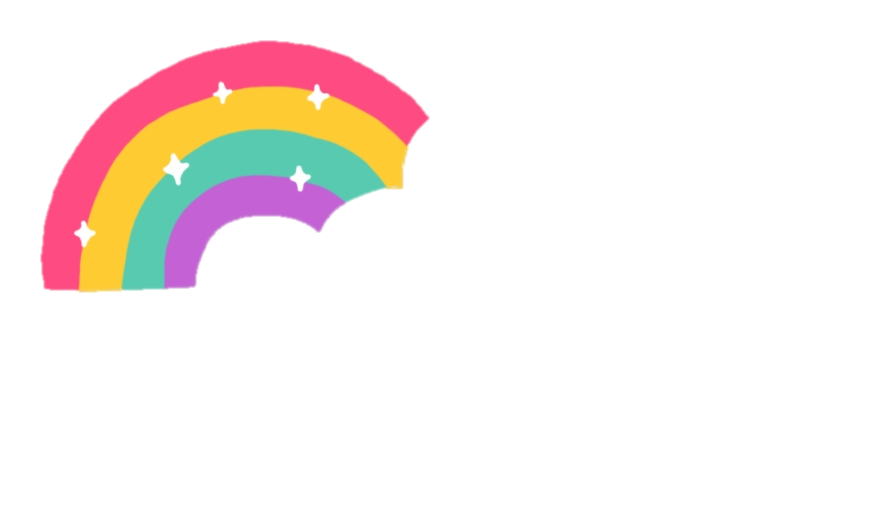 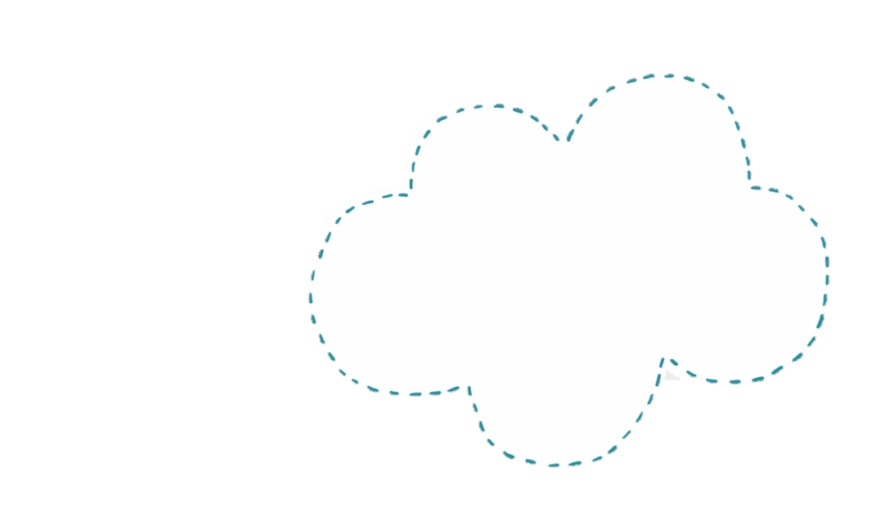 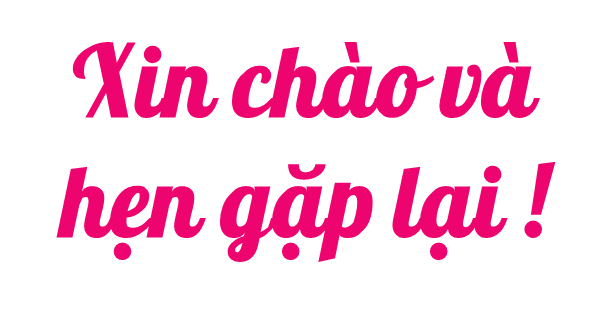